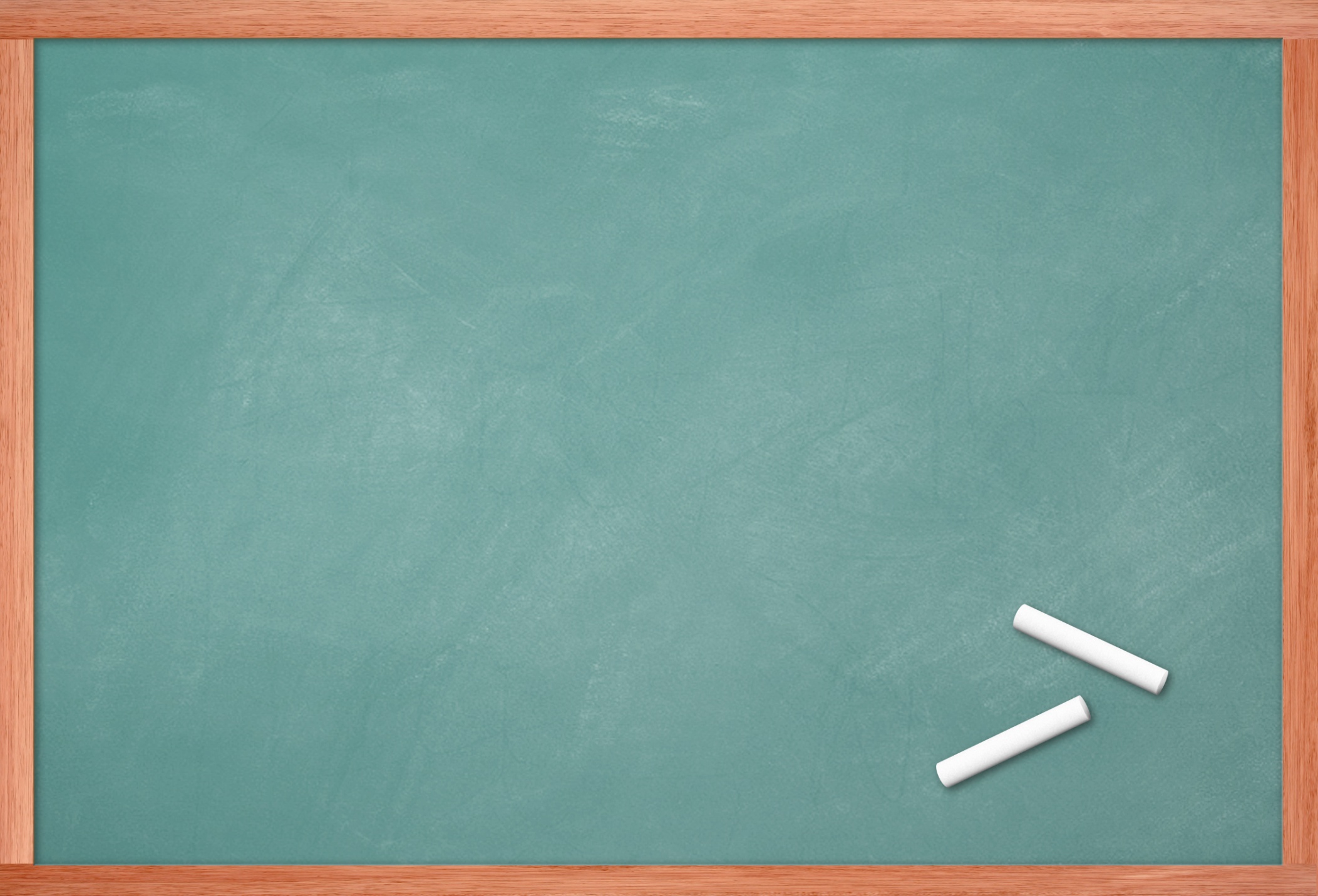 ПОСВЯЩЕНИЕВШКОЛЬНИКИ
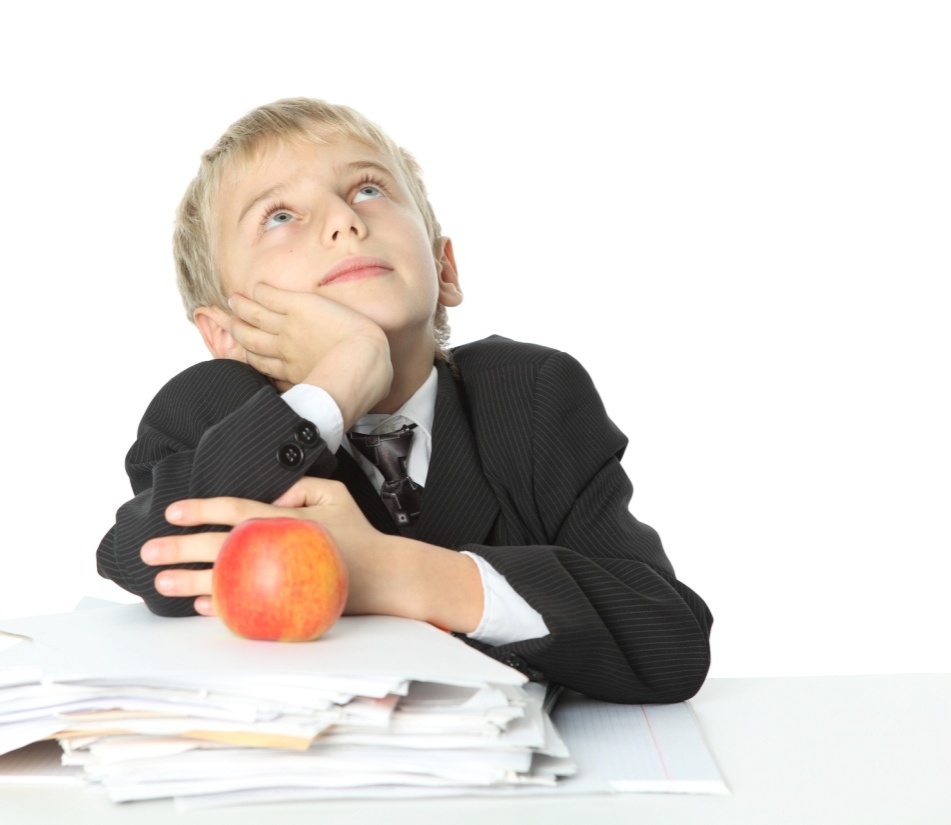 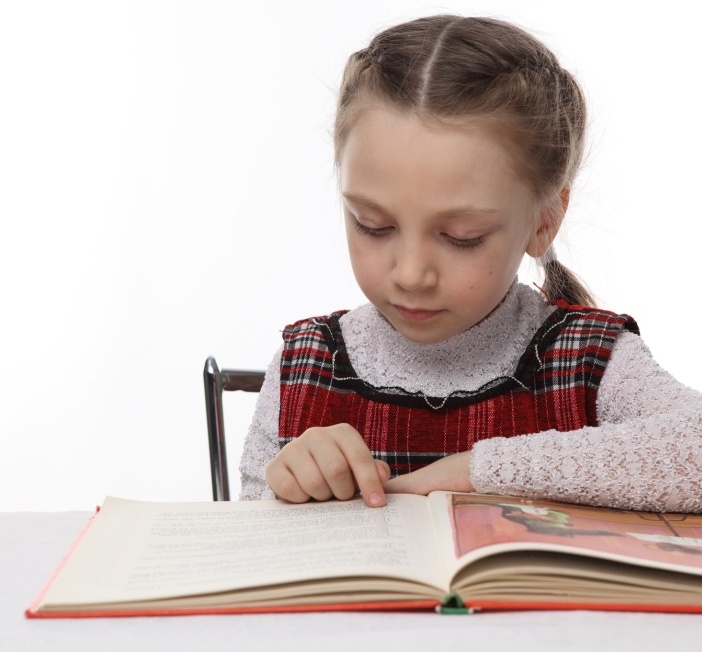 2014-2015
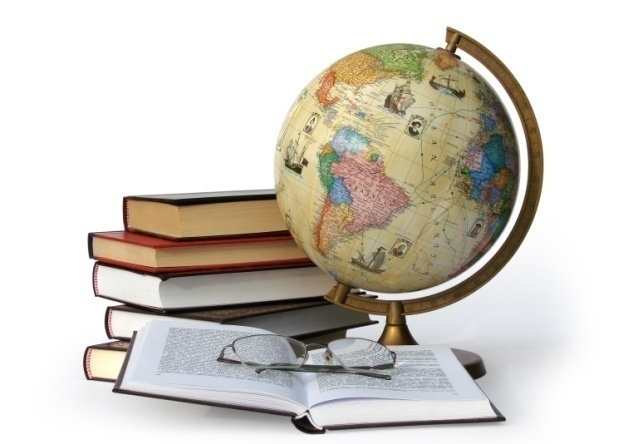 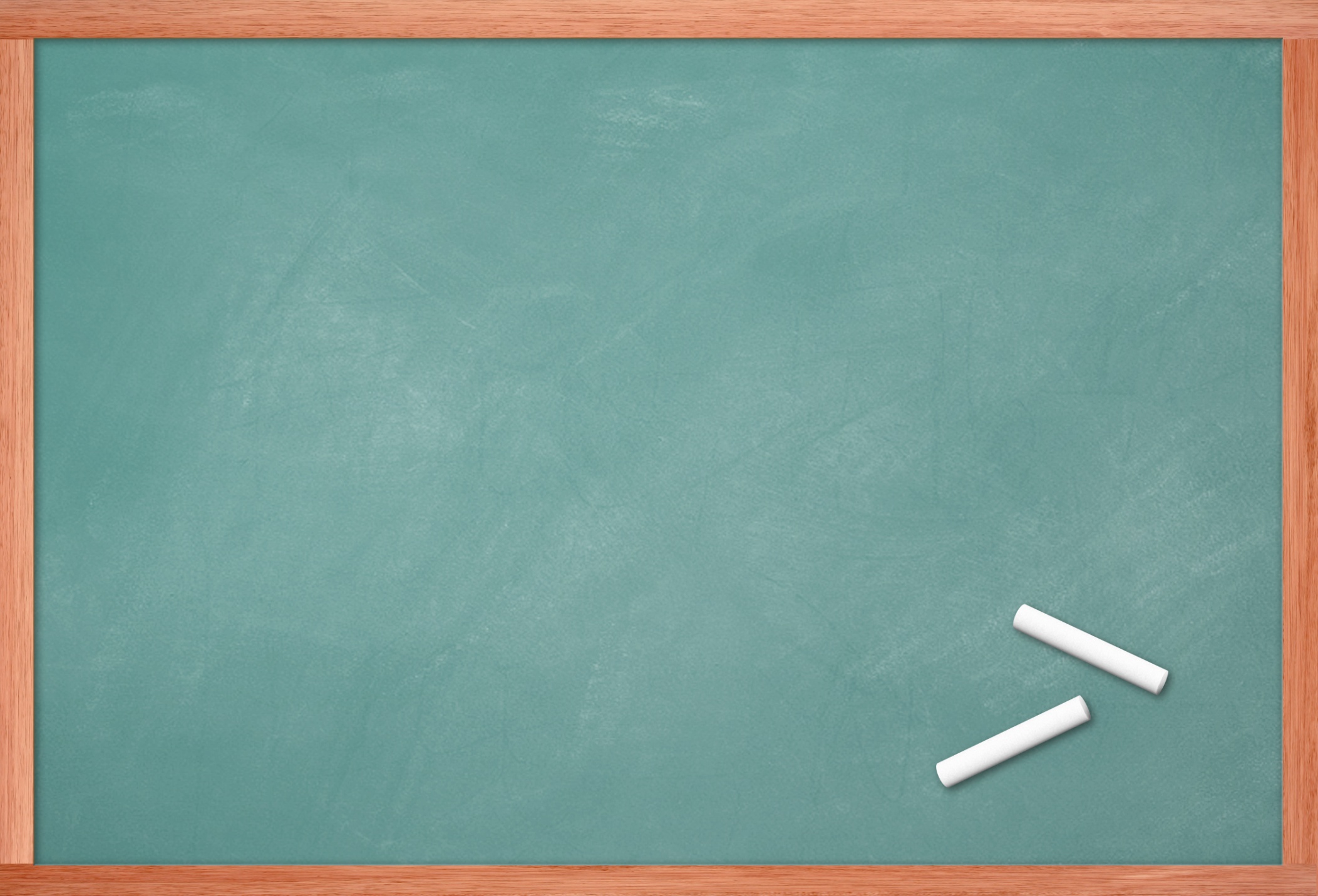 ЗАГАДКИ
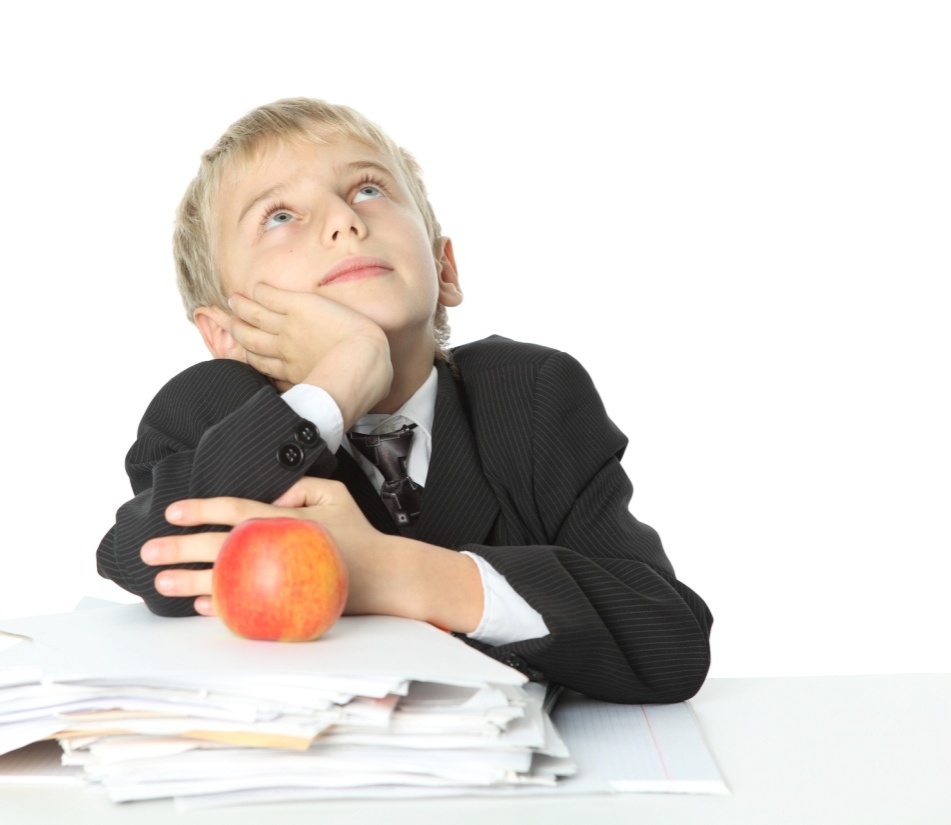 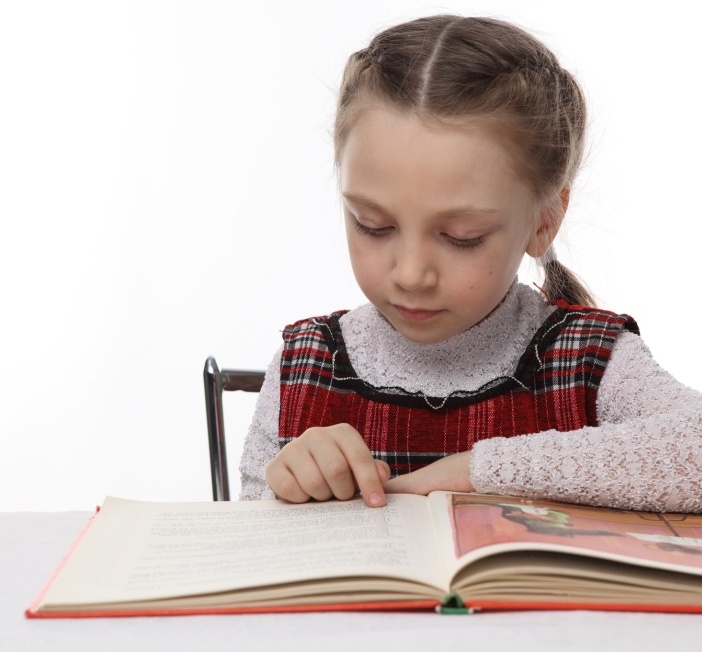 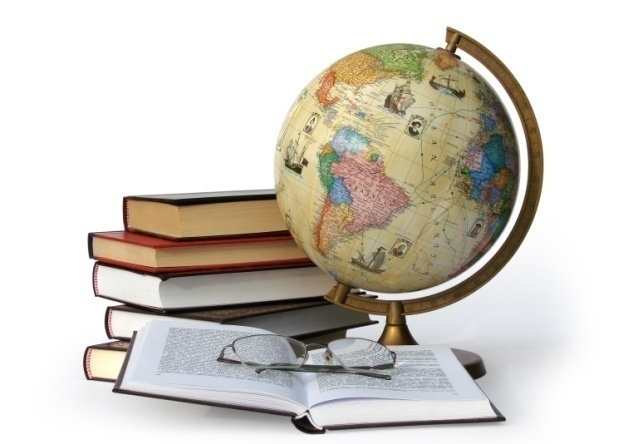 На сметане мешён,На окошке стужён,Круглый бок, румяный бокПокатился…
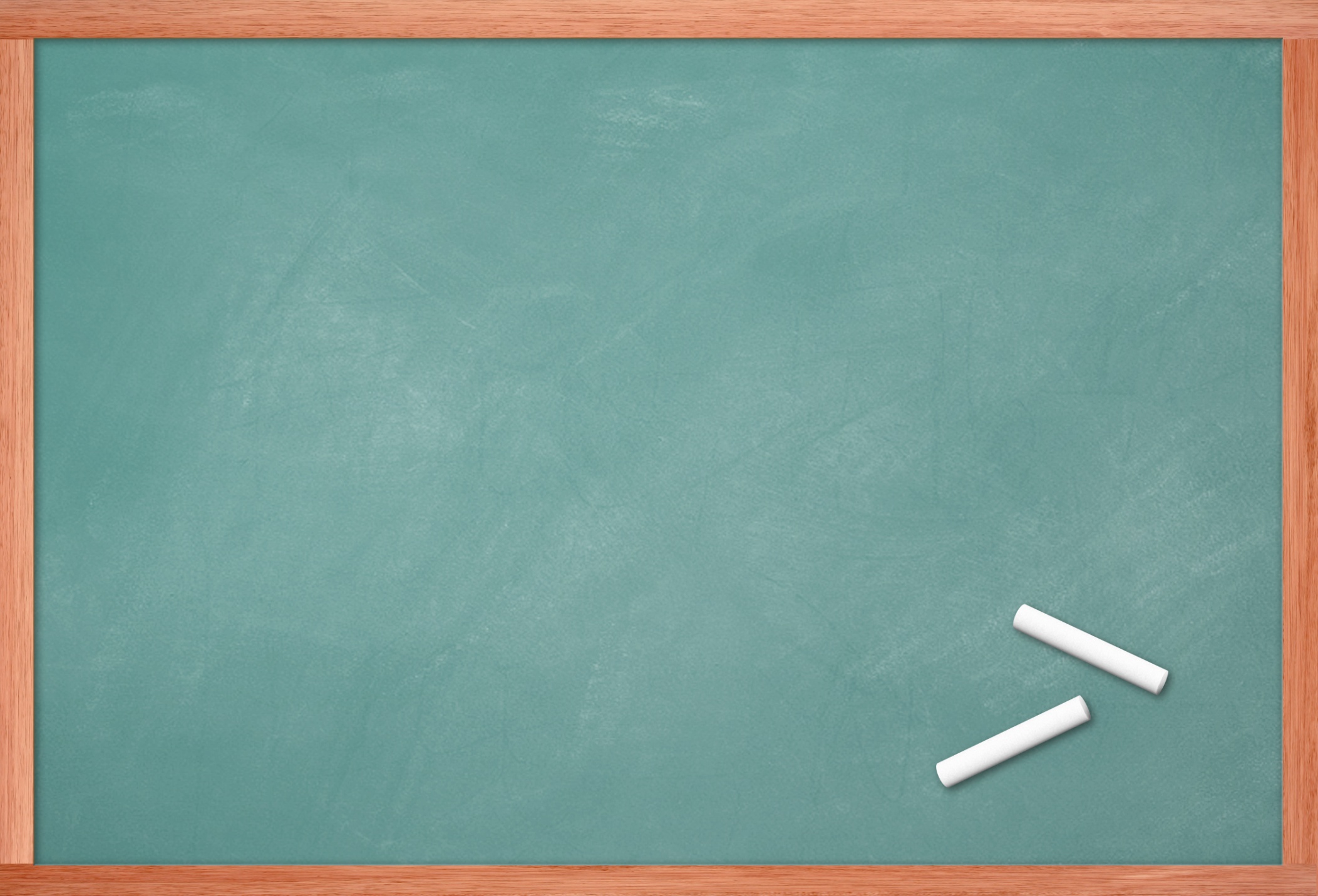 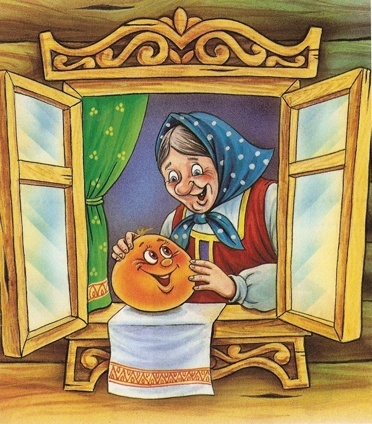 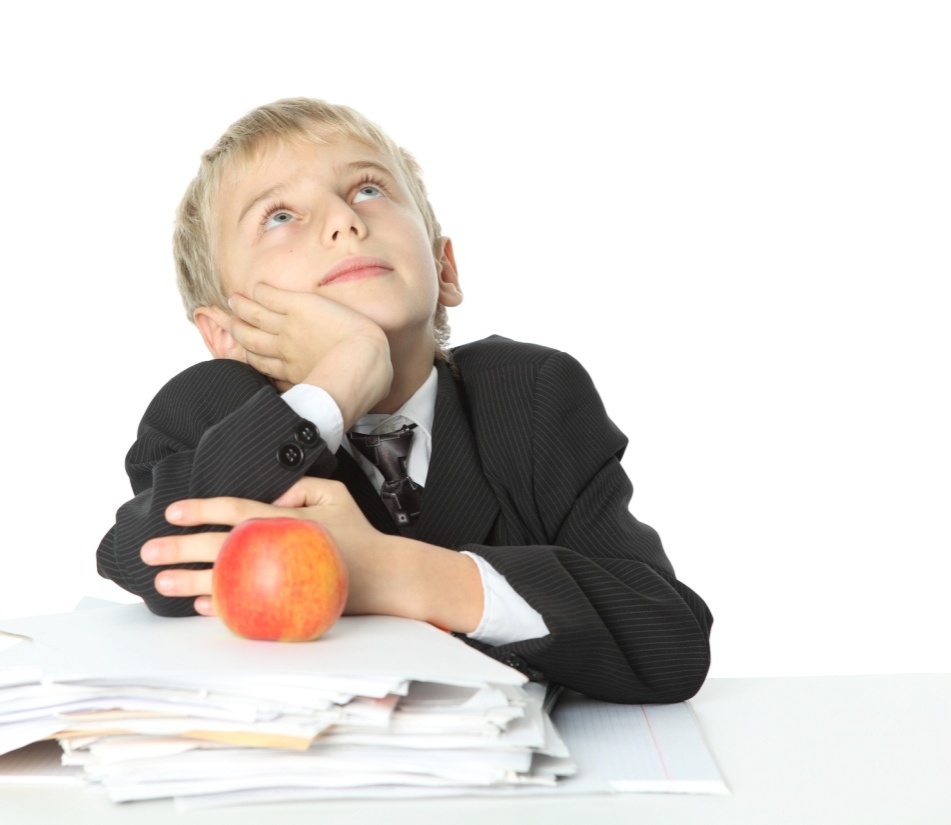 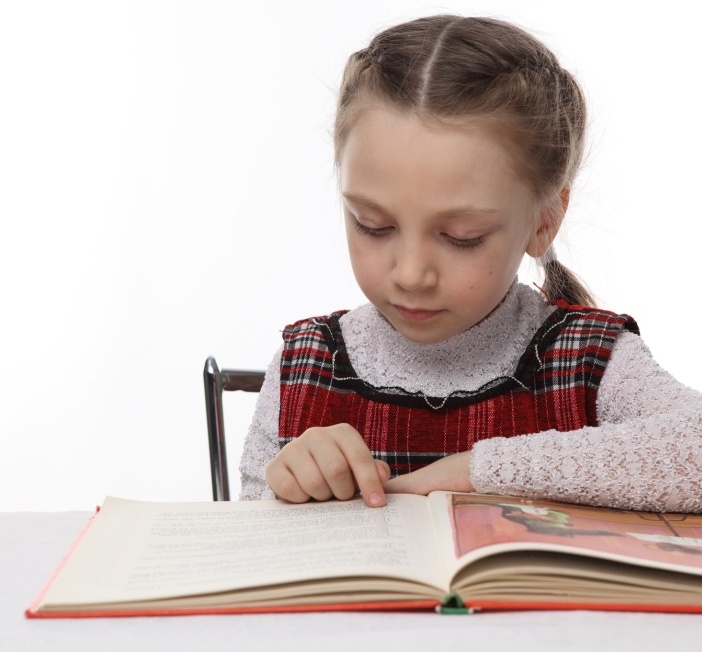 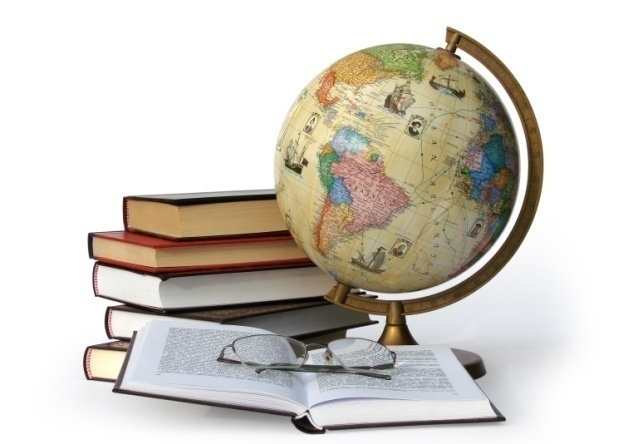 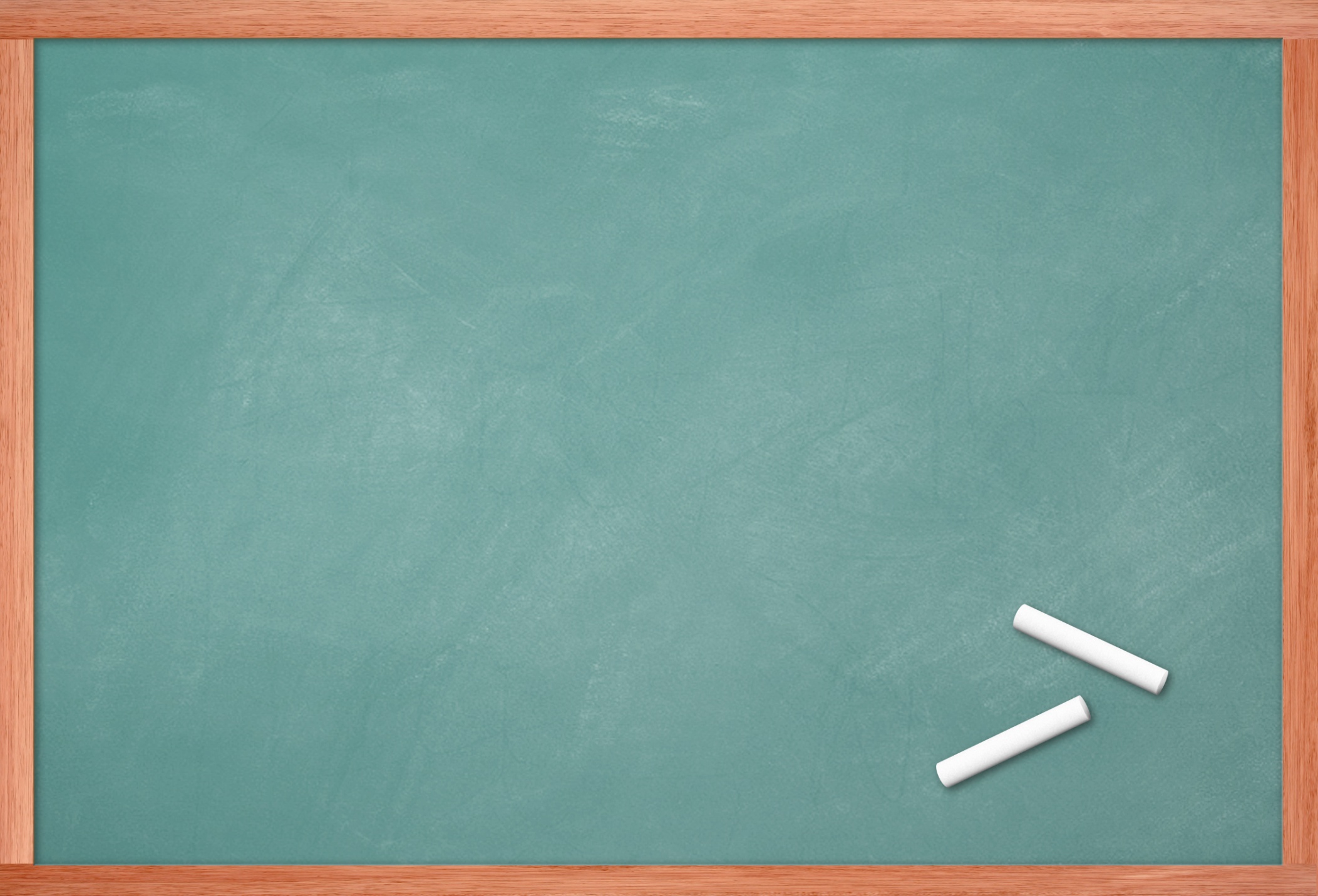 Лечит маленьких детей,Лечит птичек и зверей,Сквозь очки свои глядитДобрый доктор…
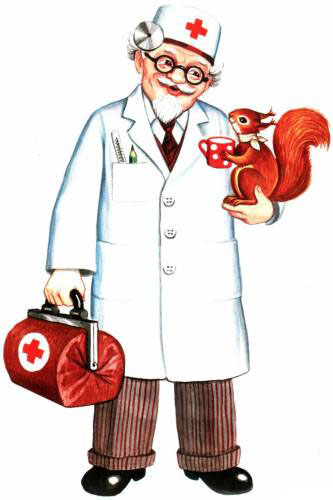 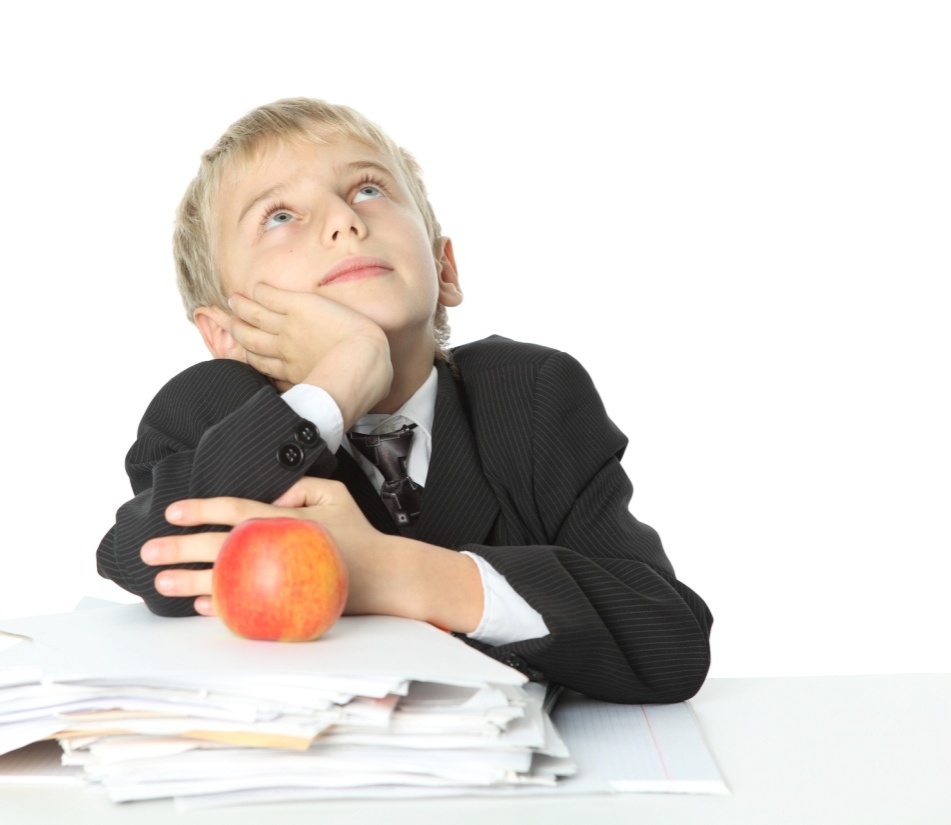 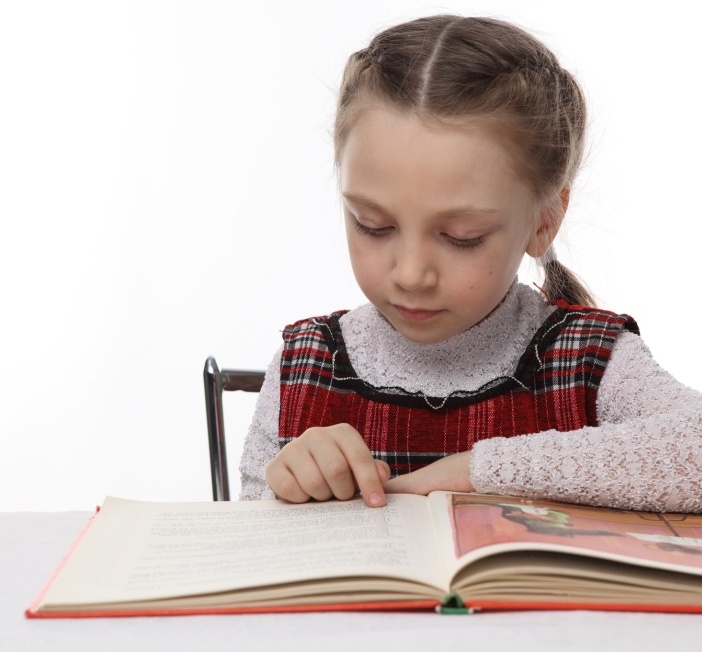 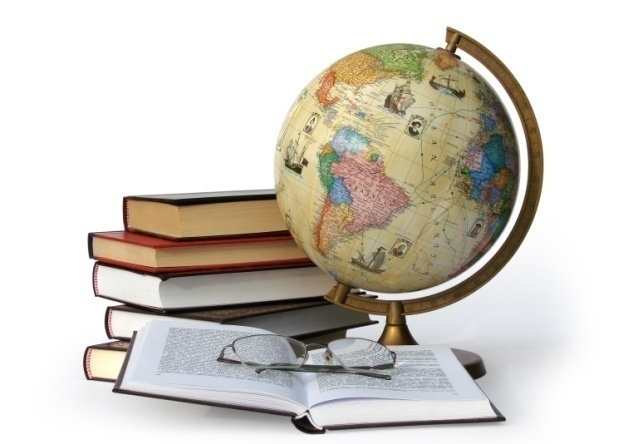 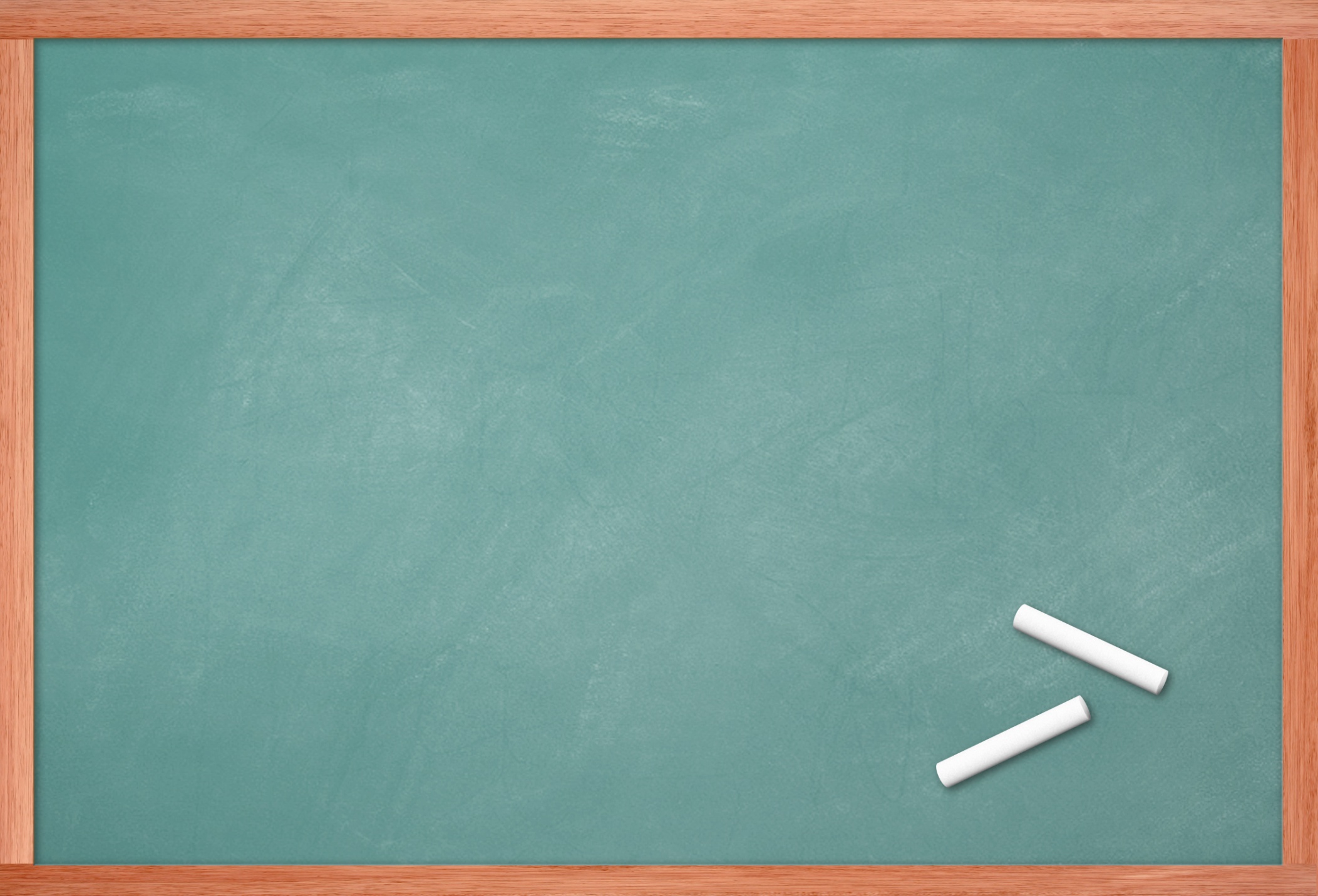 Он отважный и весёлый.Дружит с ним Пьеро, Мальвина.Только жаль не любит школуВаш приятель…
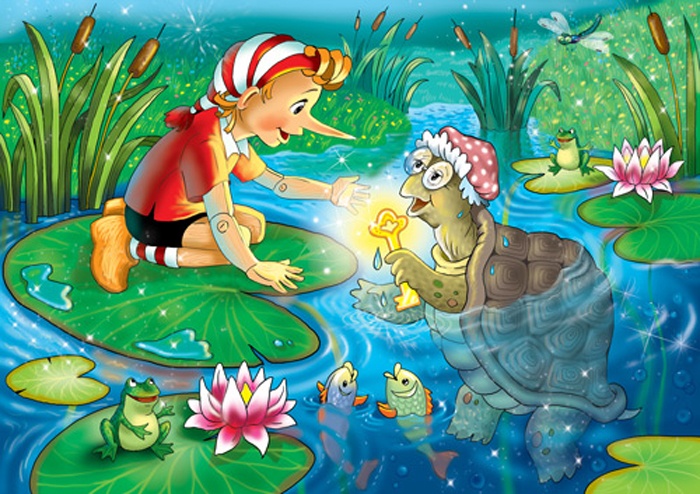 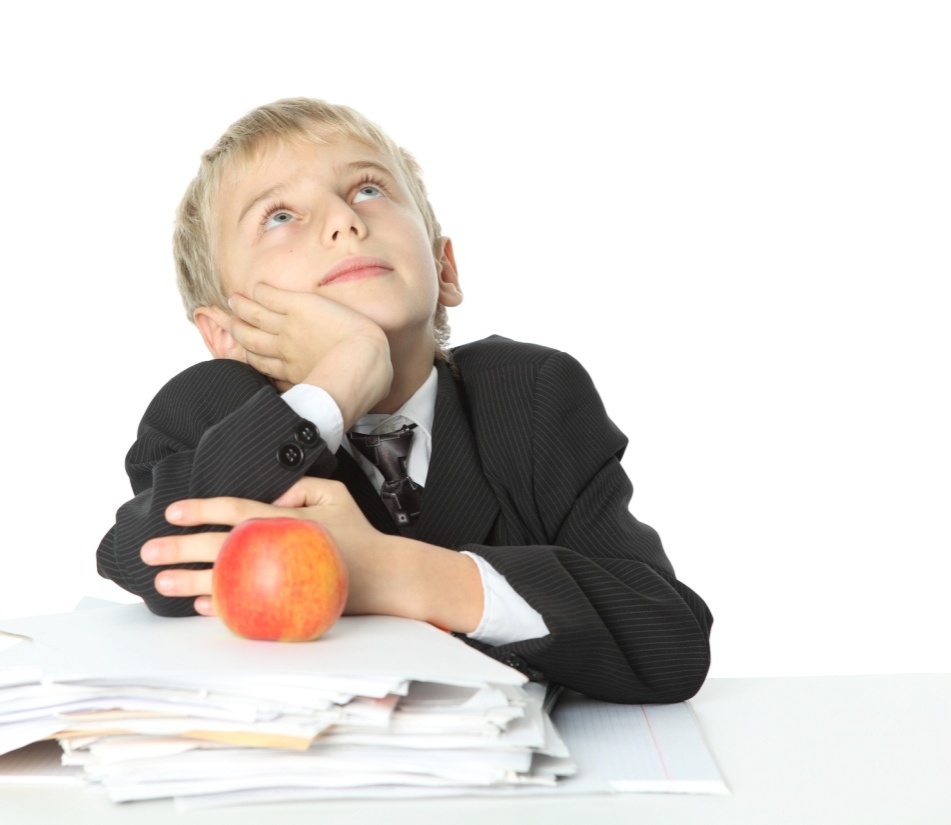 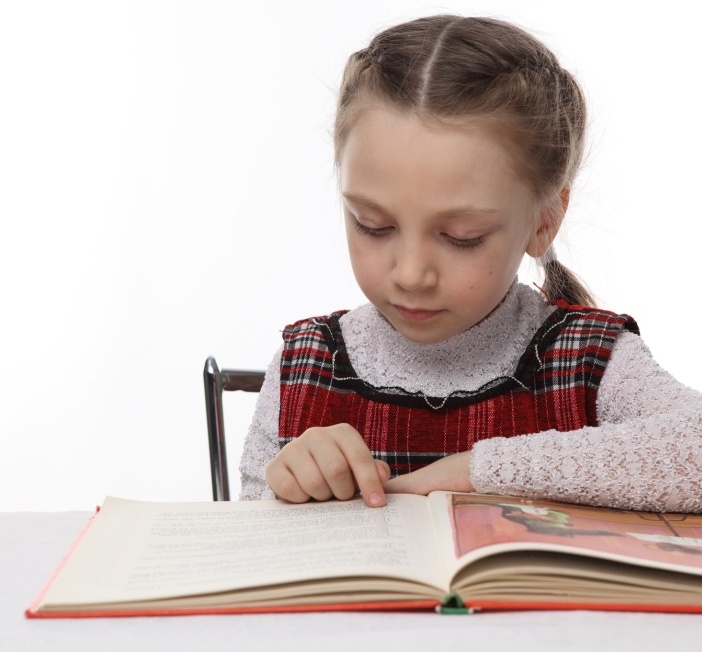 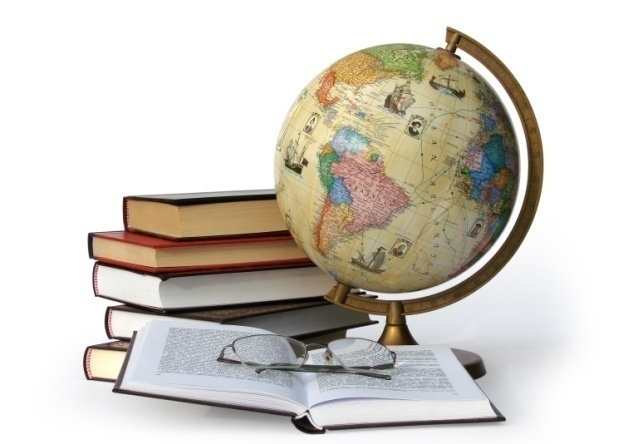 Он ходит с длинной бородой.Он очень жадный, хитрый, злой,Но всё ж не испугает насРазбойник этот…
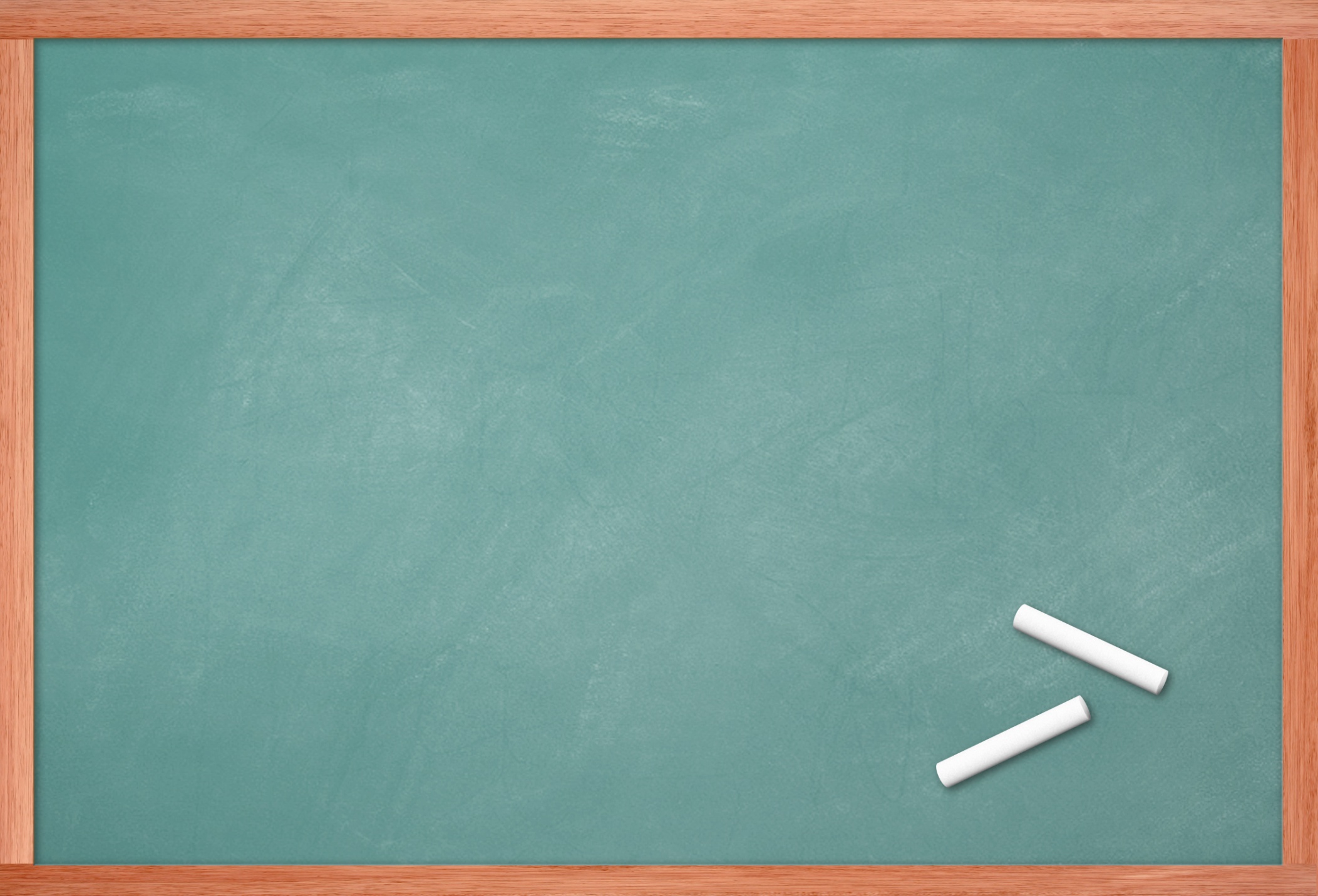 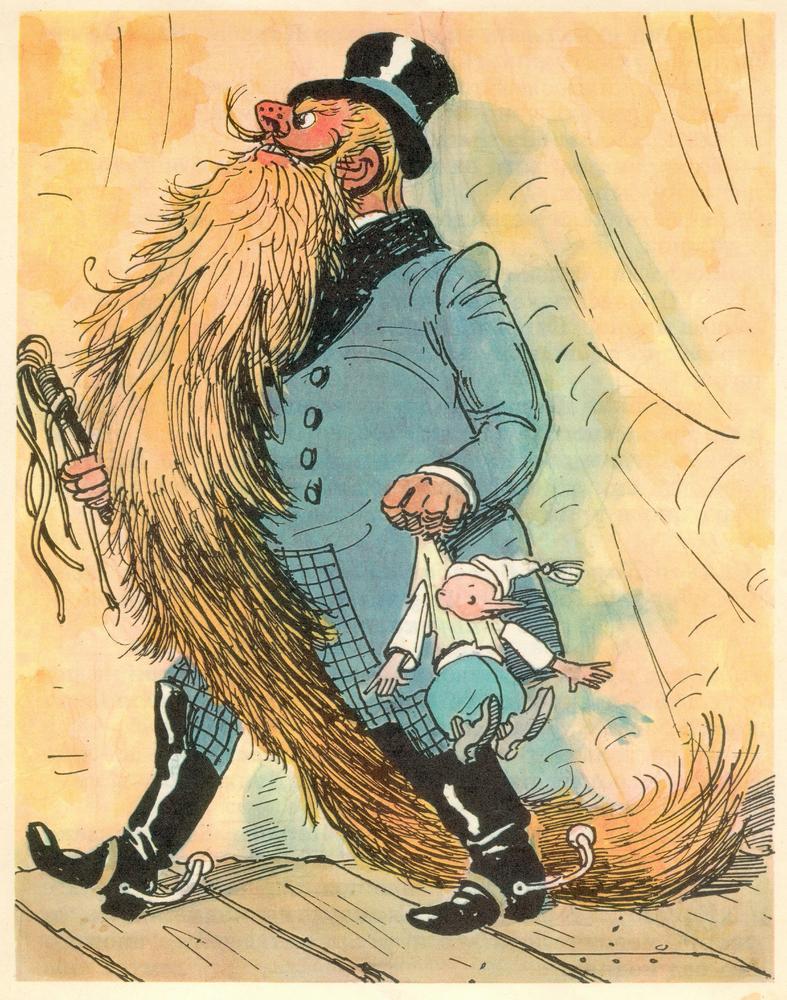 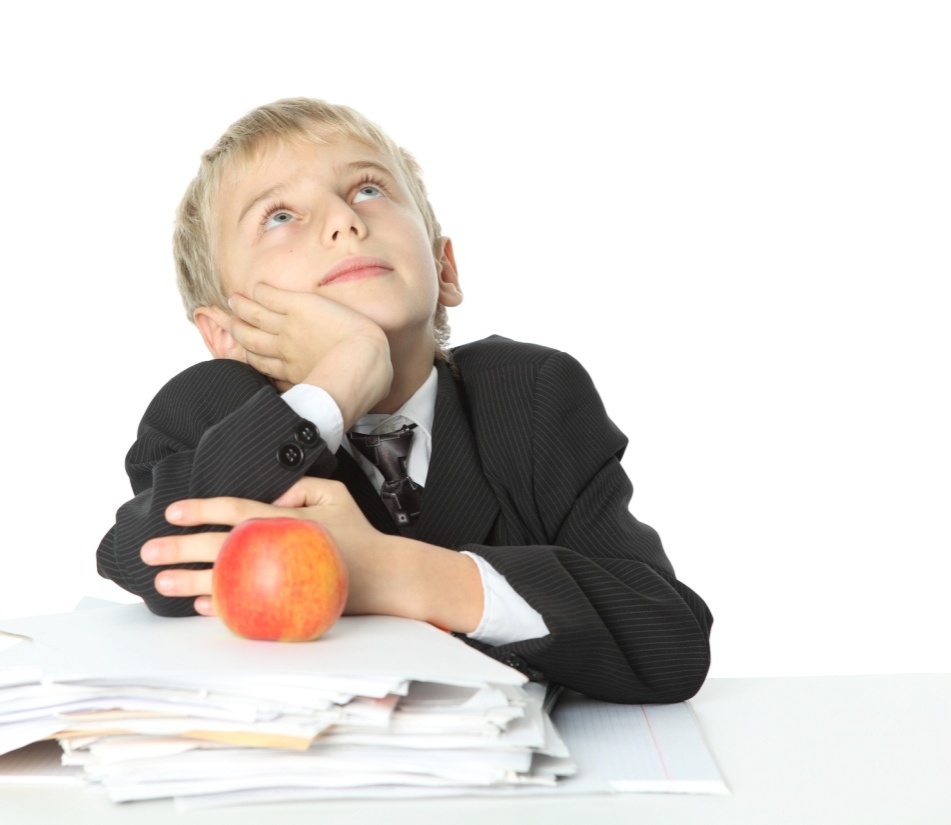 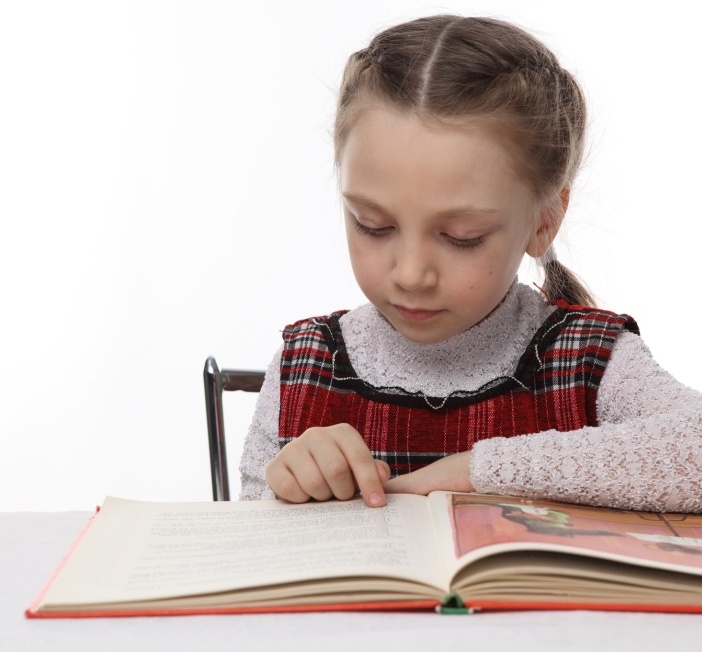 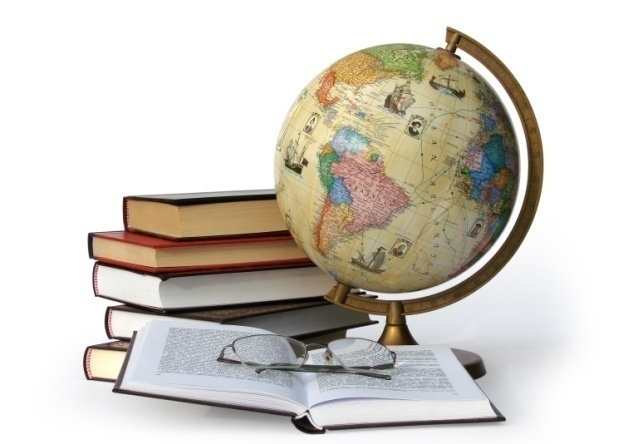 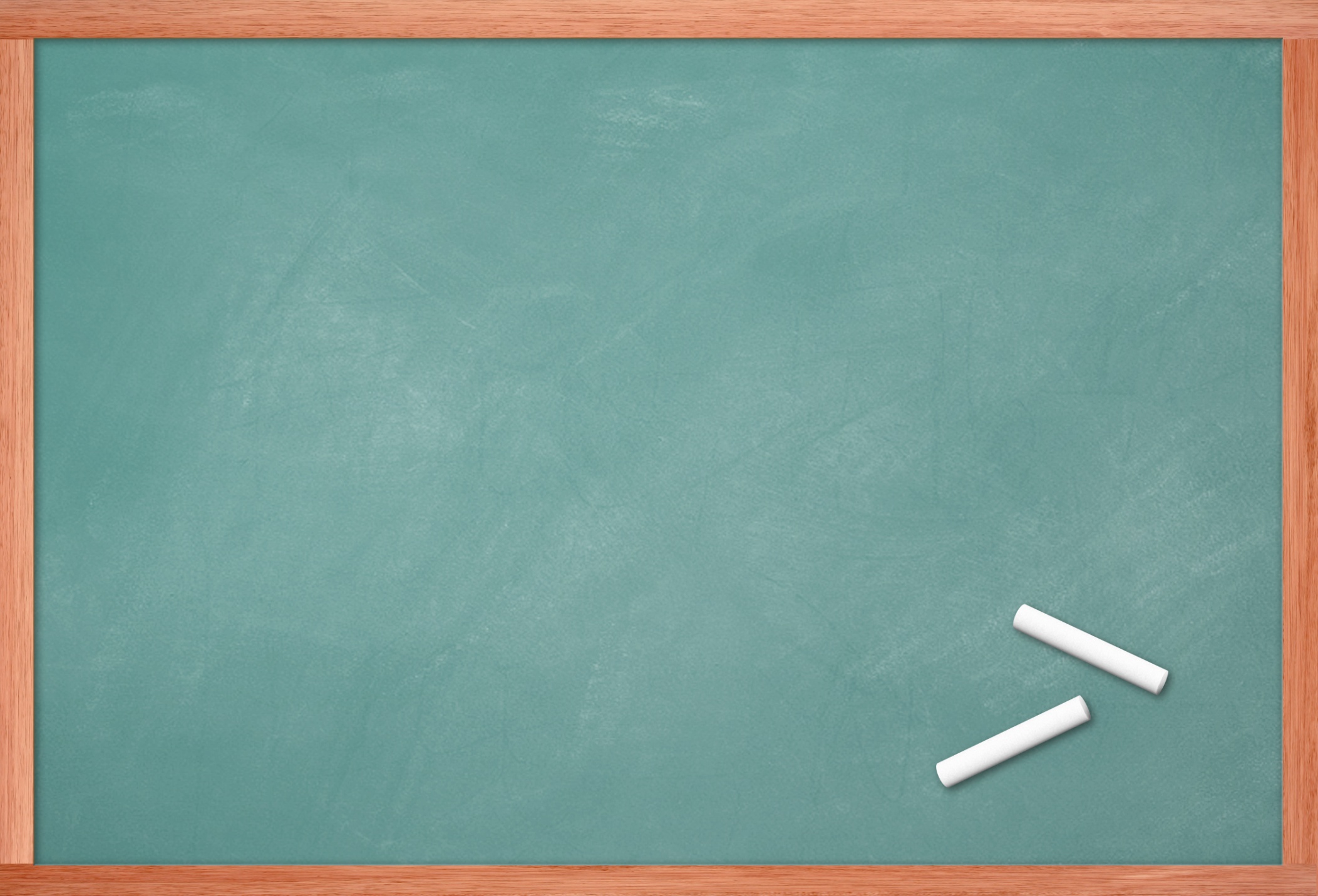 ПОСВЯЩЕНИЕВШКОЛЬНИКИ
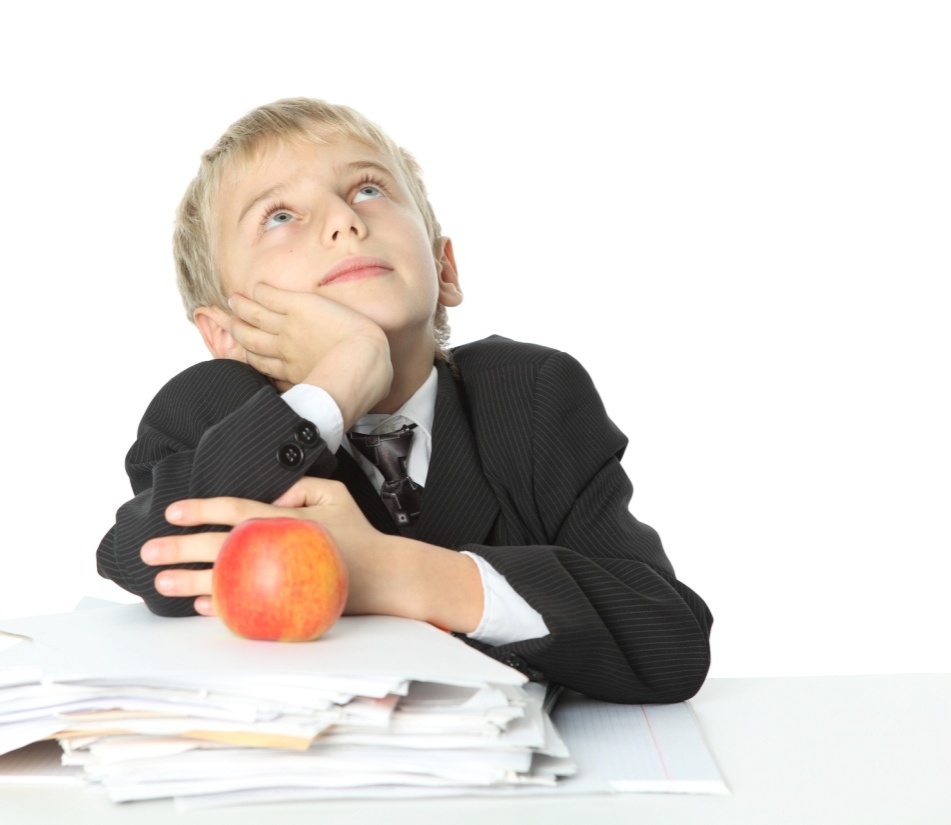 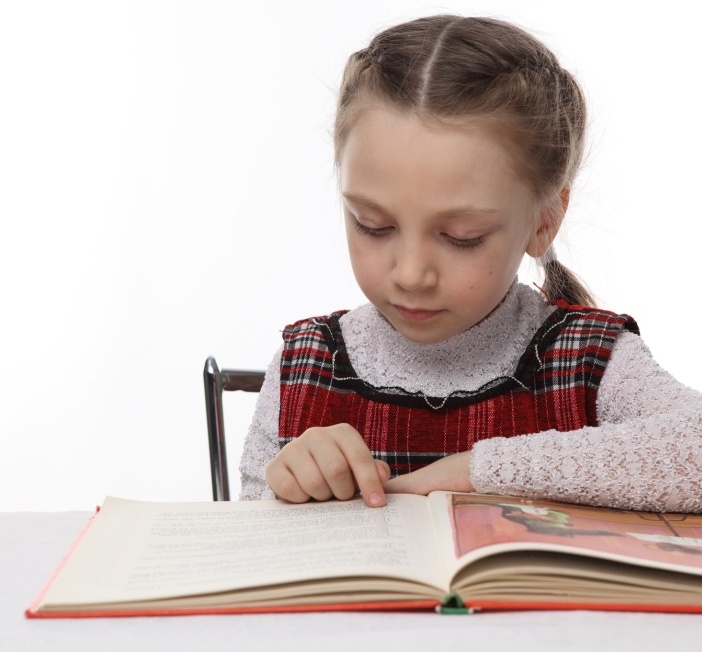 2014-2015
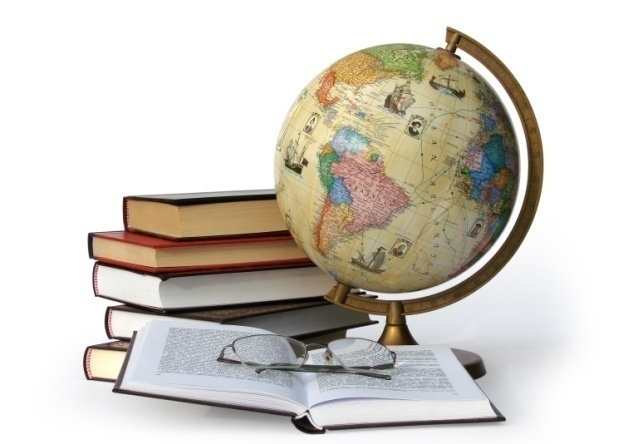 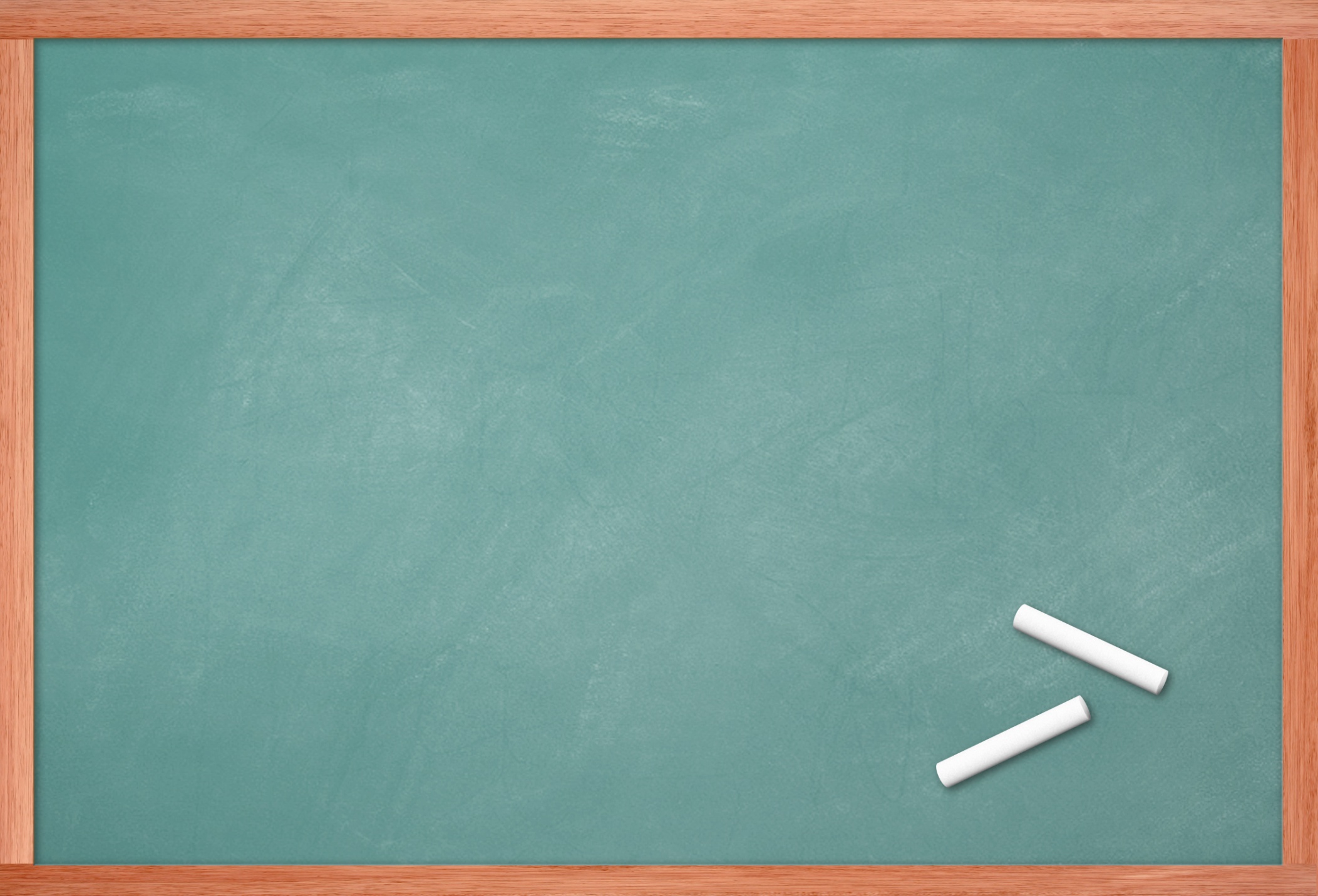 ОТГАДАЙ СКАЗКУ
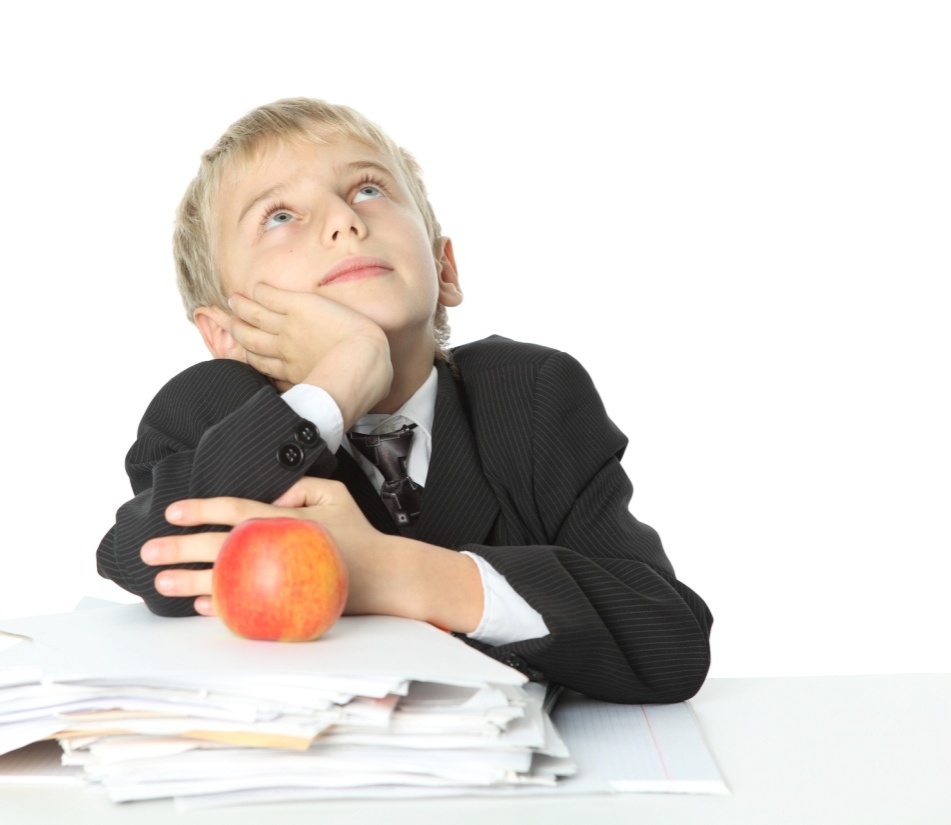 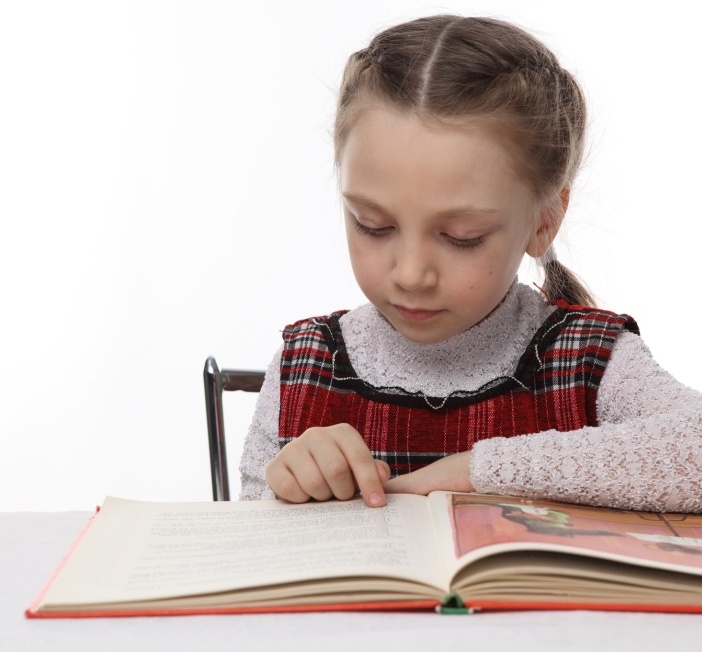 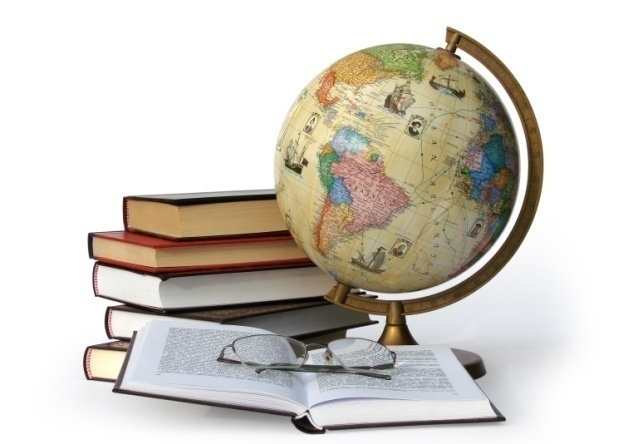 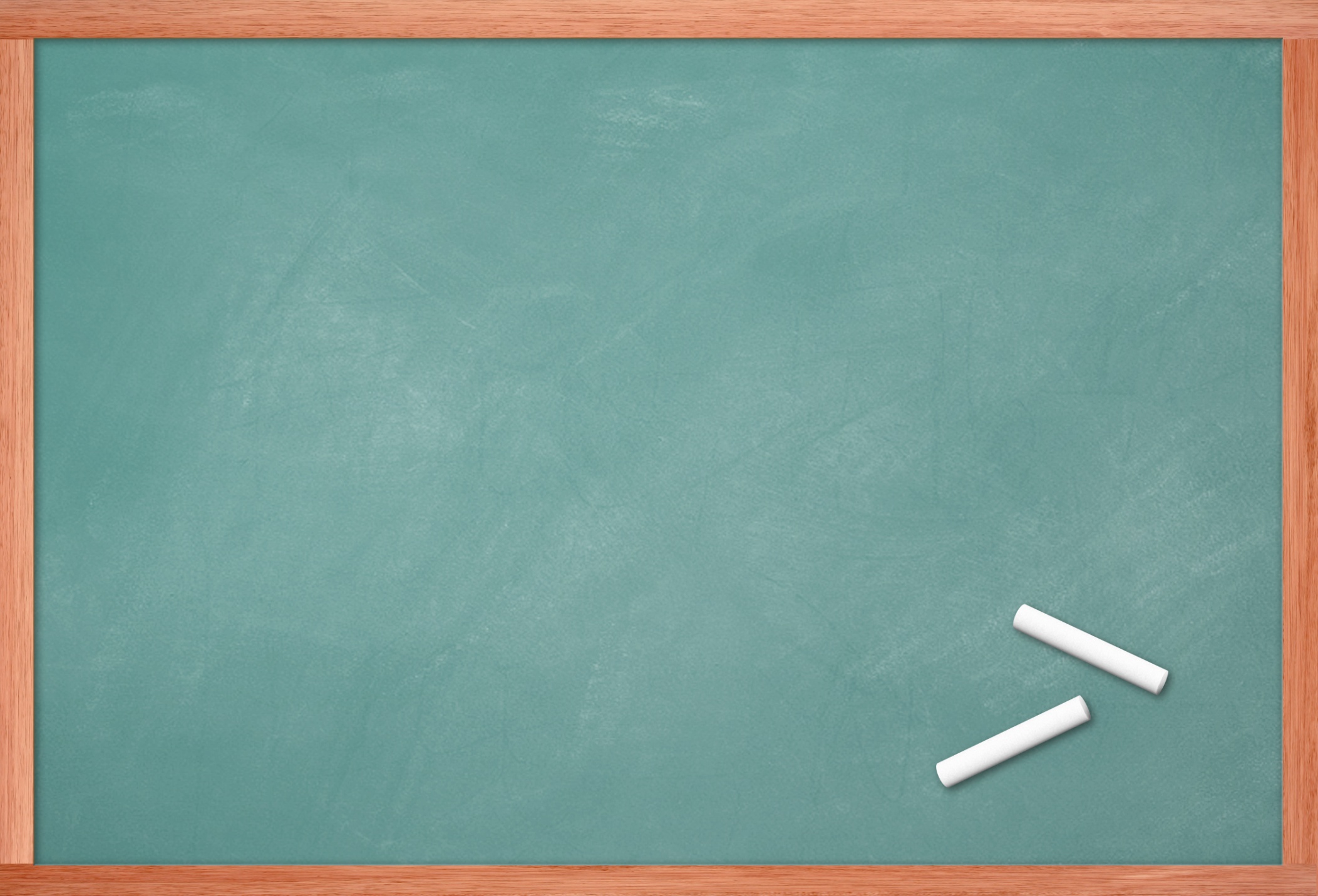 А дорога далека, а корзинка нелегкаСесть бы на пенек, съесть бы пирожок.
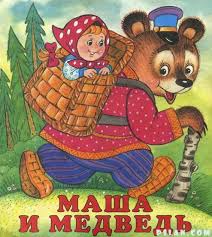 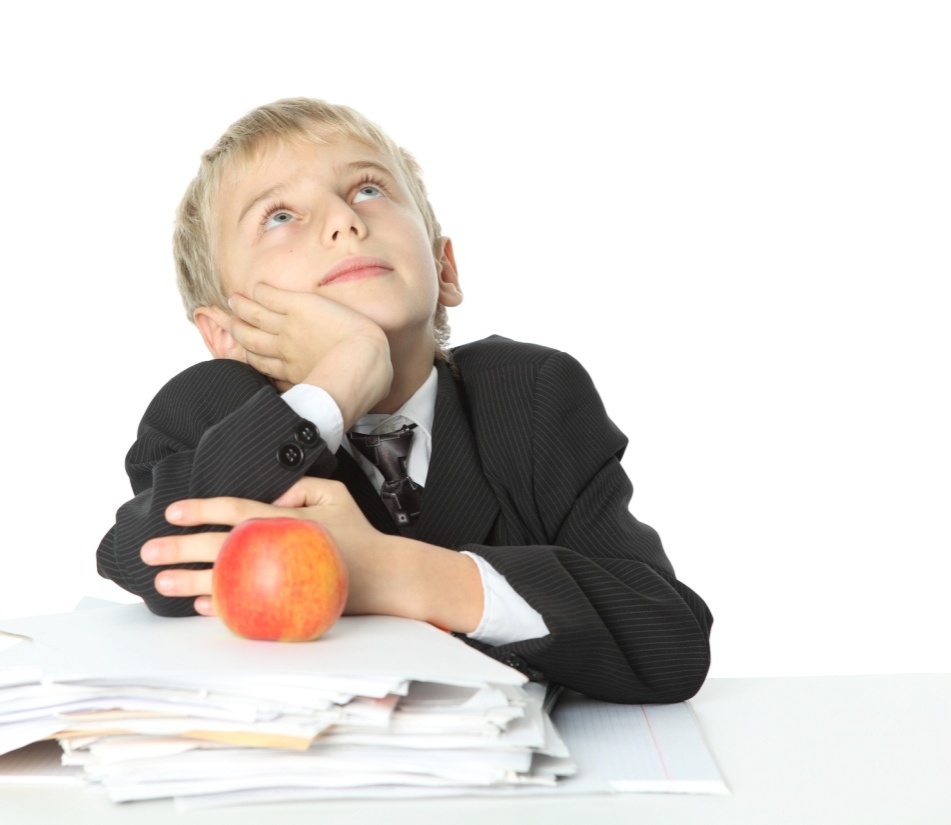 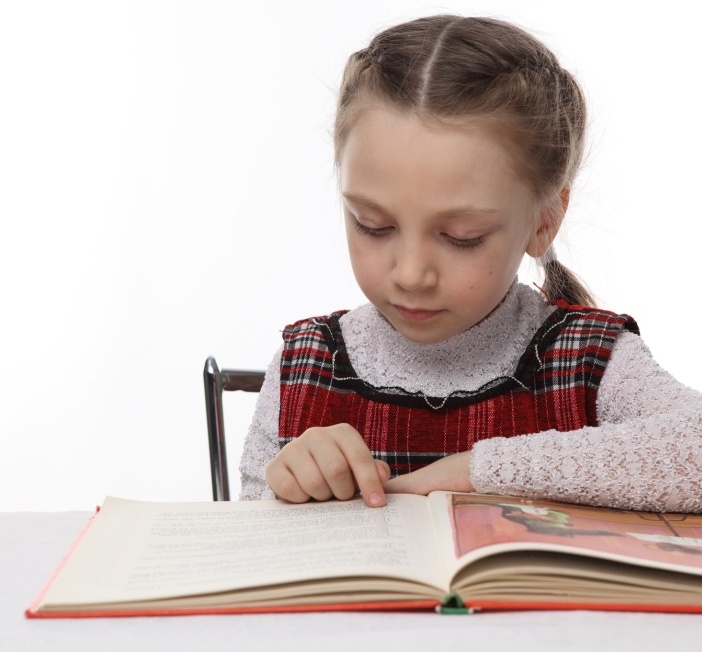 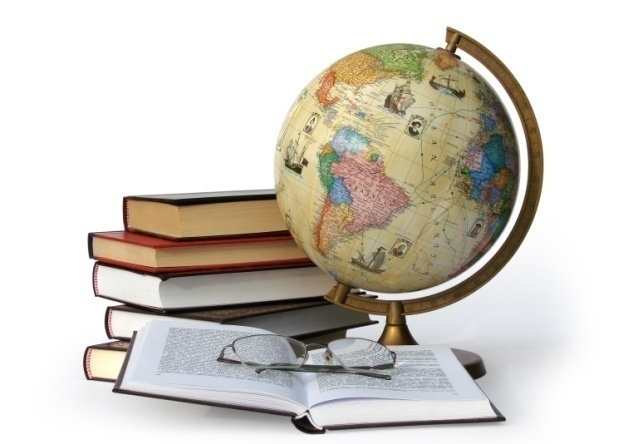 Нет ни речки, ни пруда, где воды напиться.Очень вкусная вода в луже из копытца
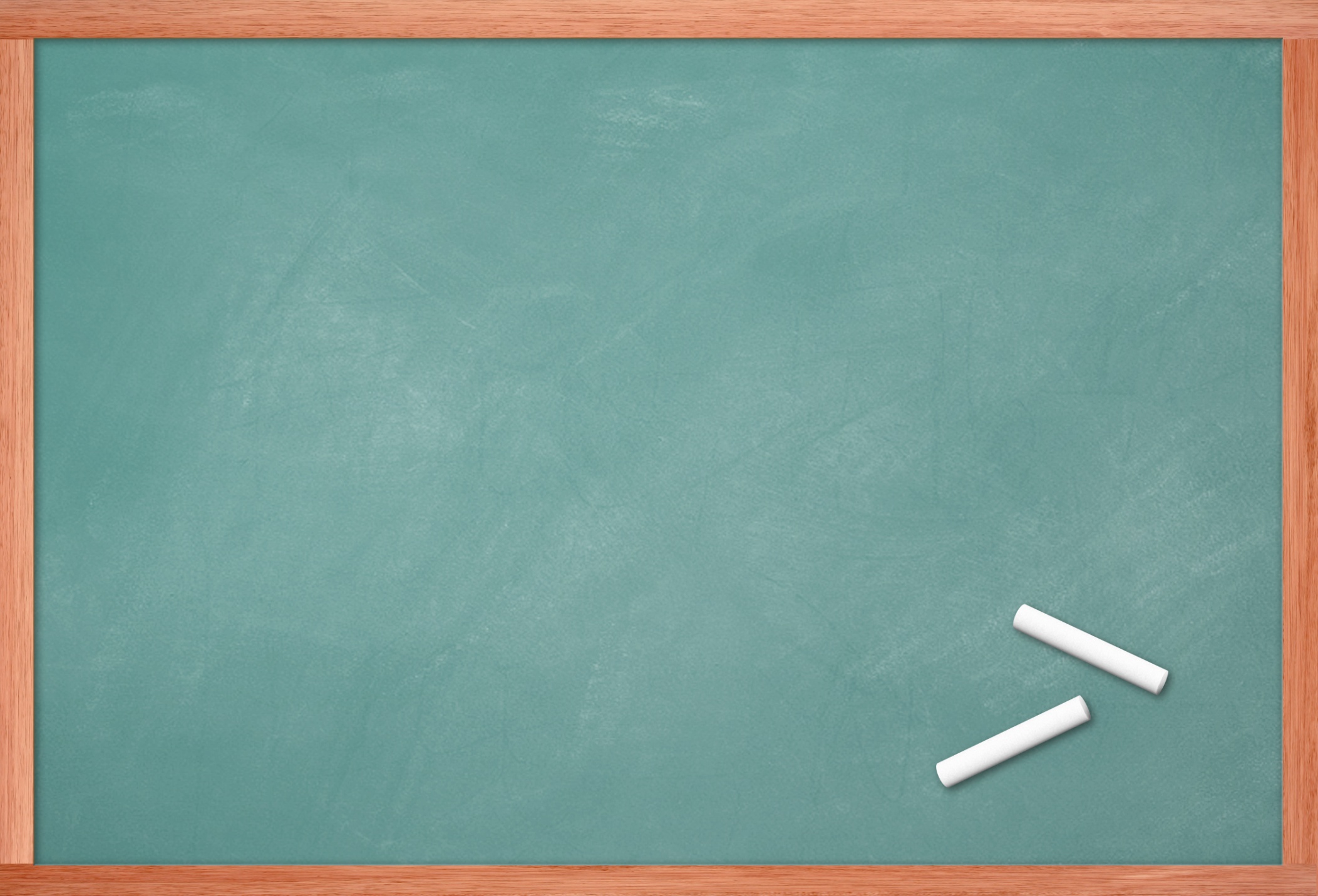 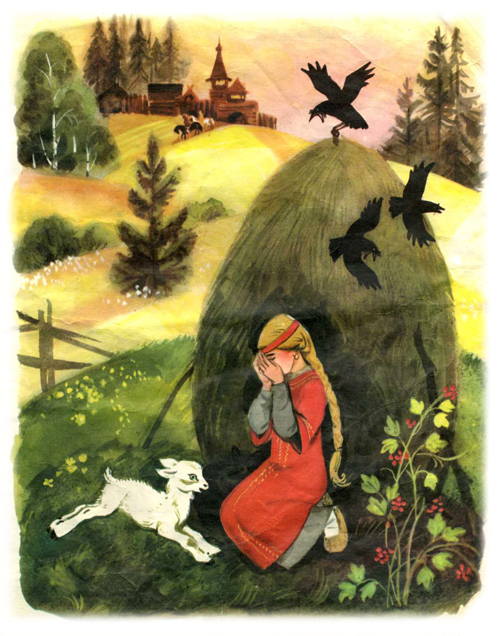 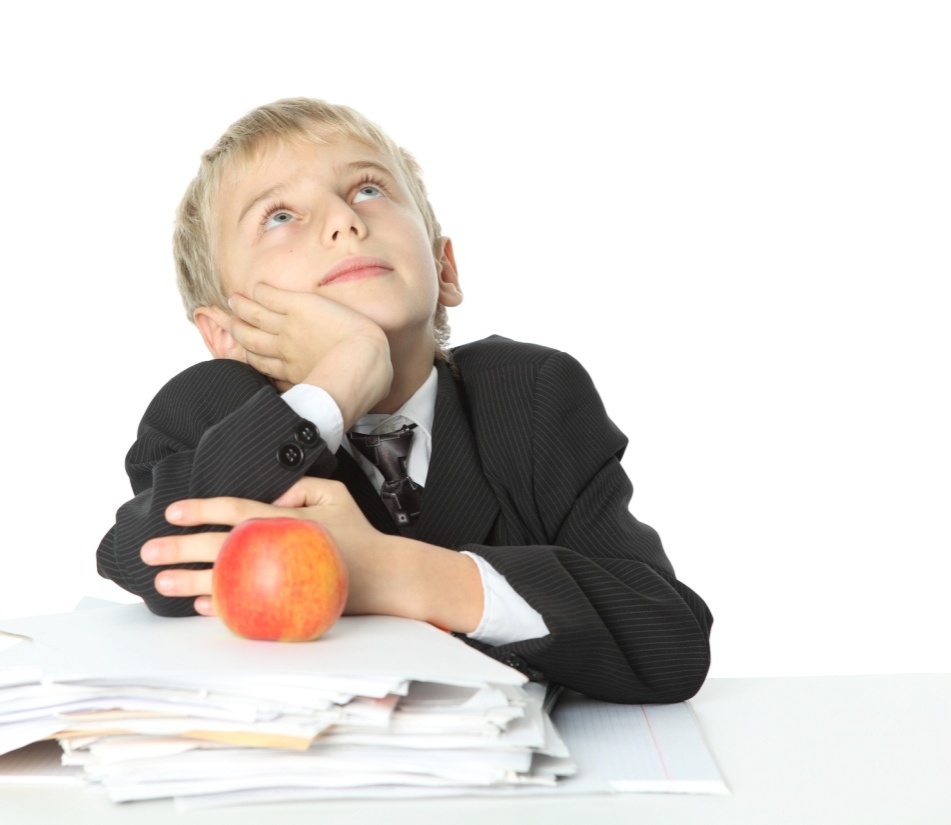 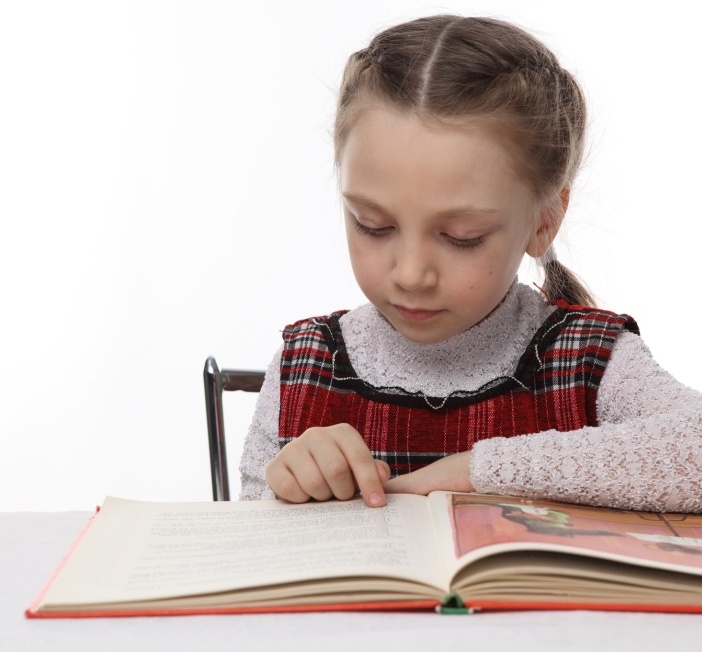 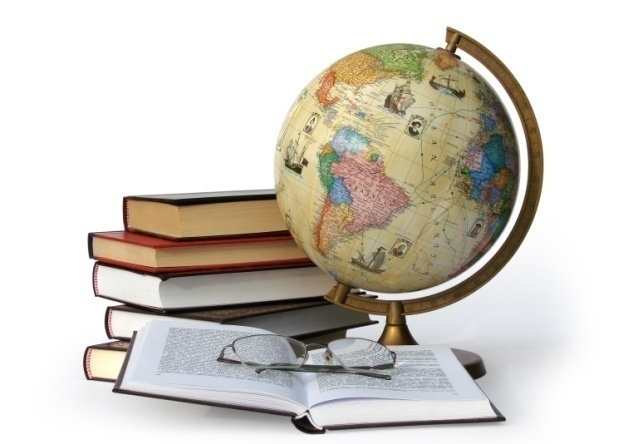 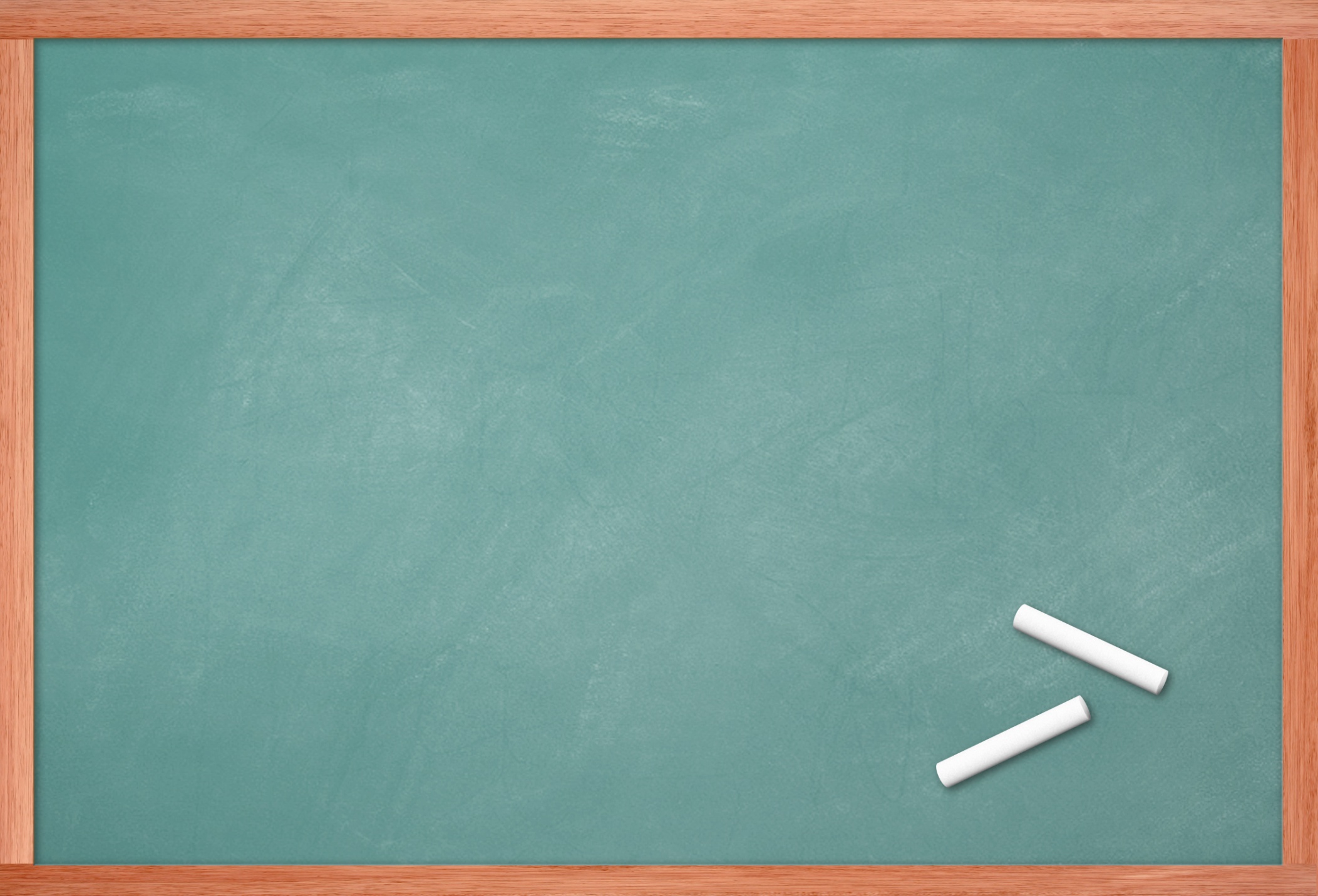 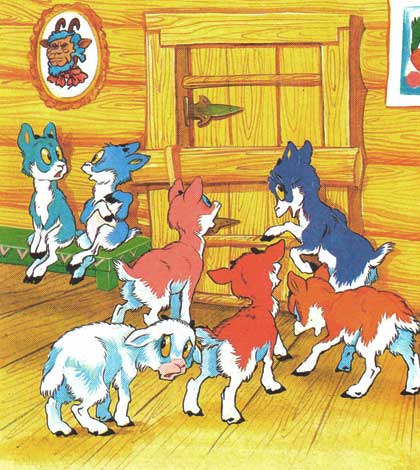 Отворили дверь козлята и пропали все куда-то.
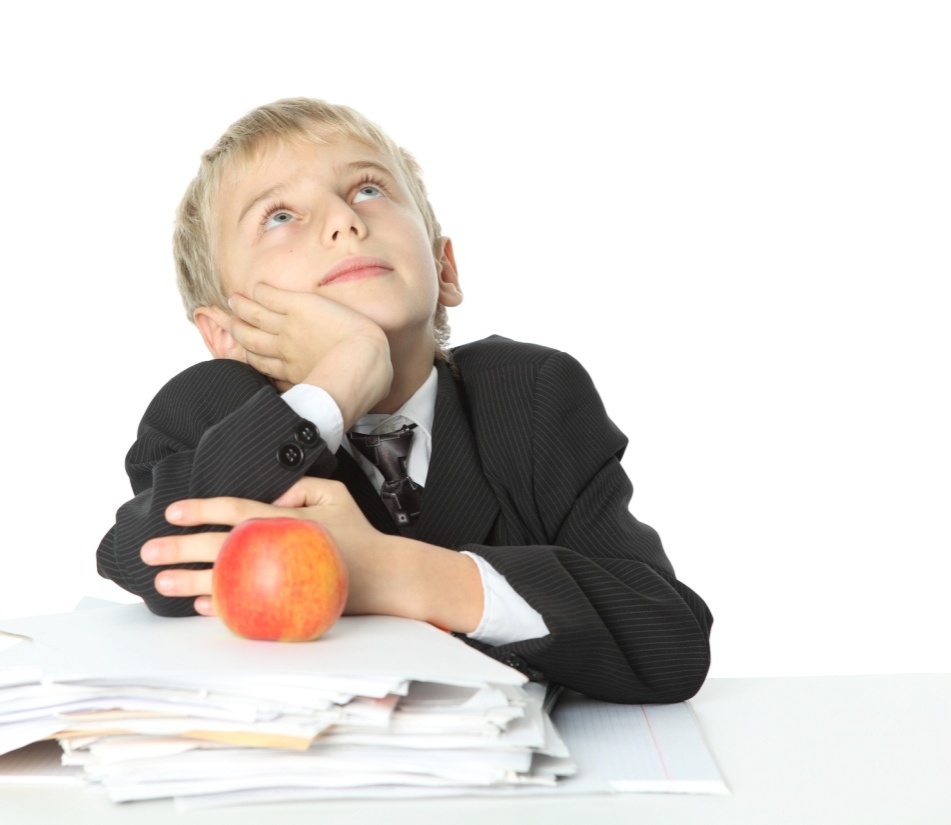 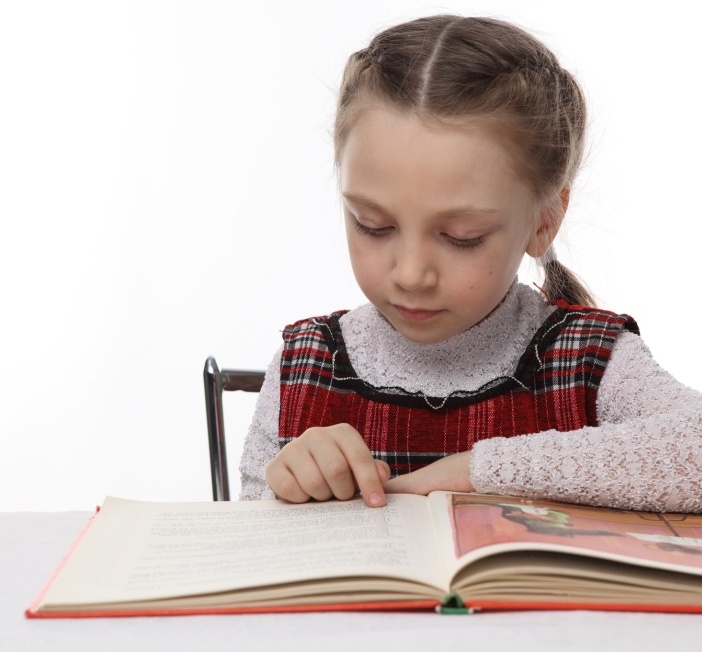 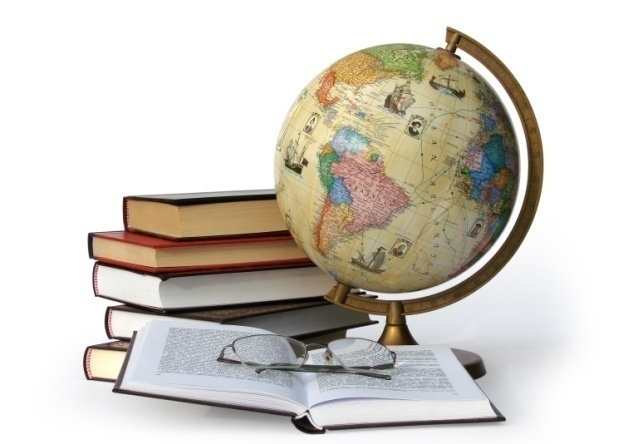 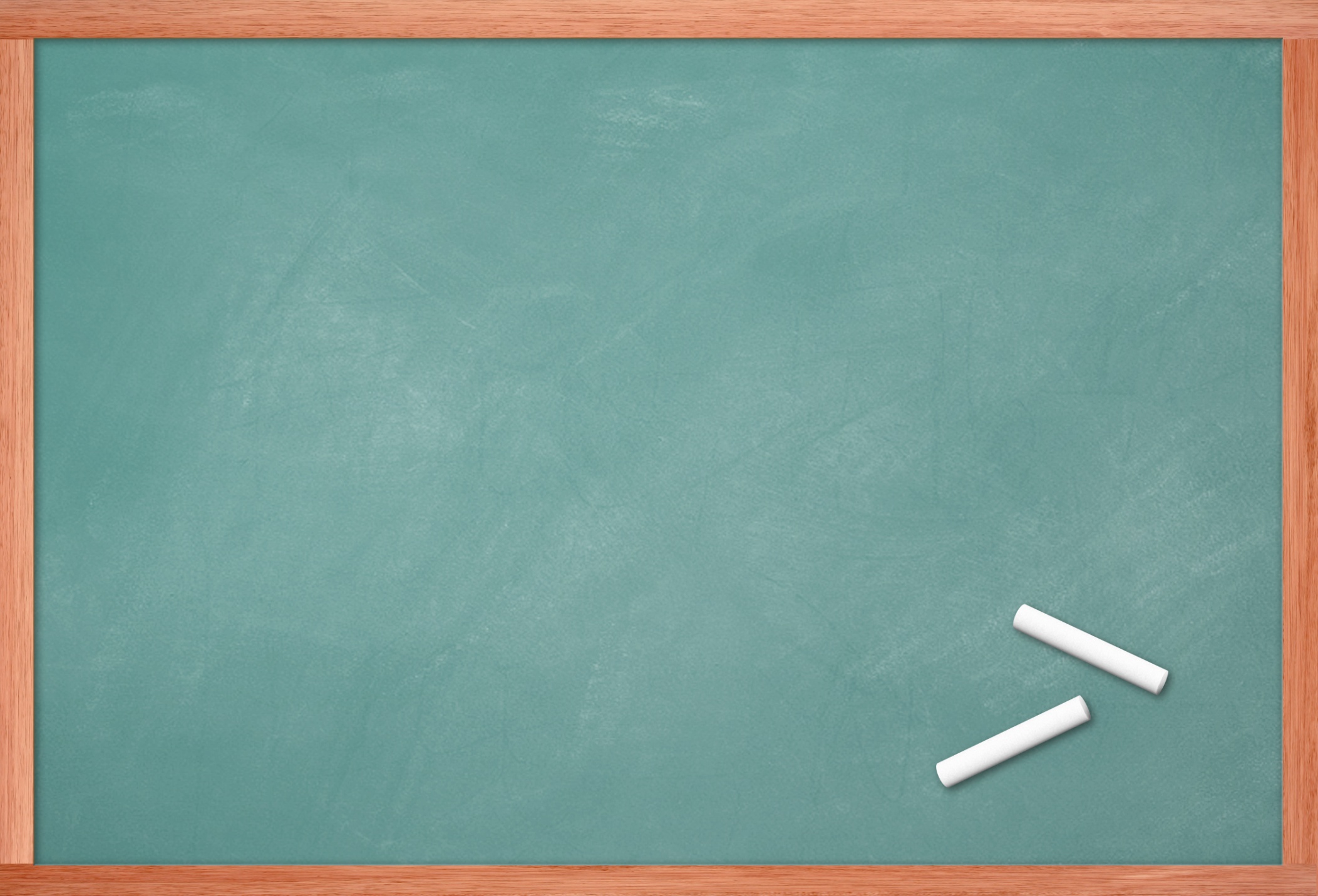 ПОСВЯЩЕНИЕВШКОЛЬНИКИ
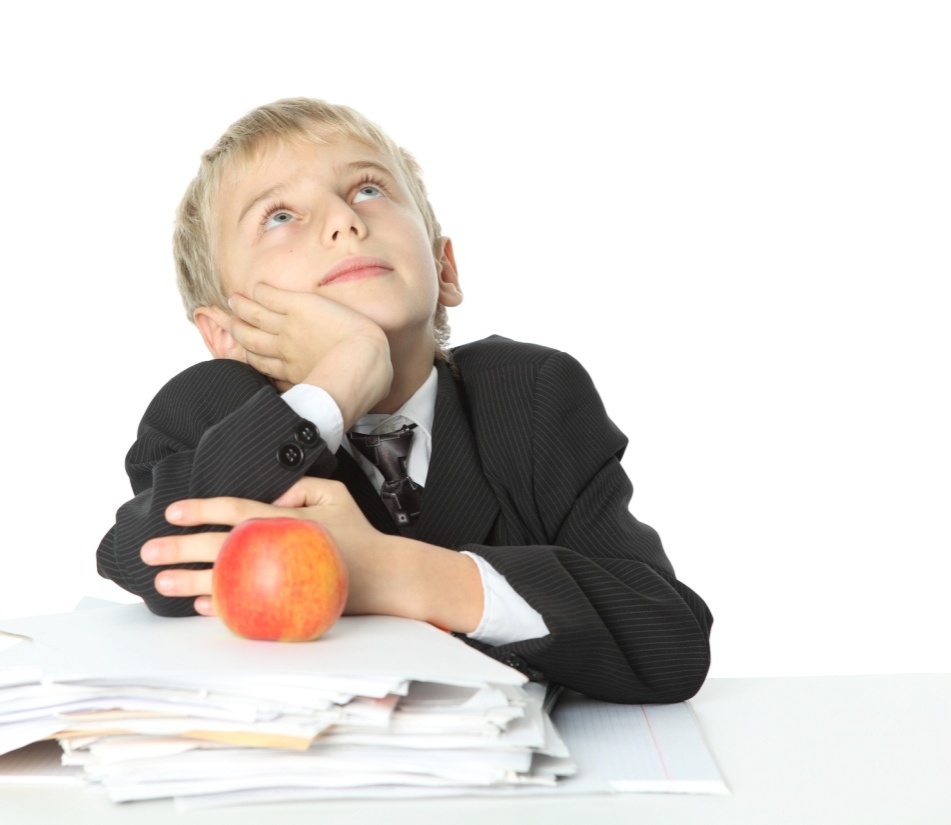 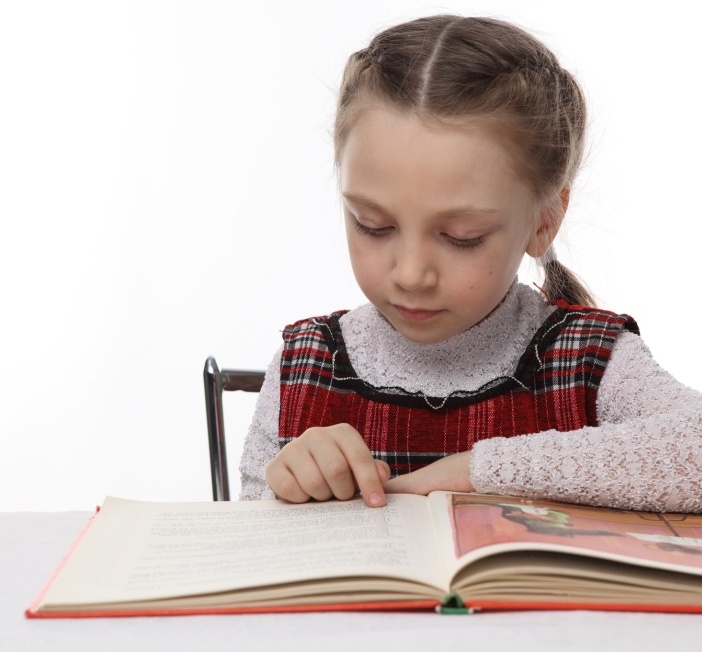 2014-2015
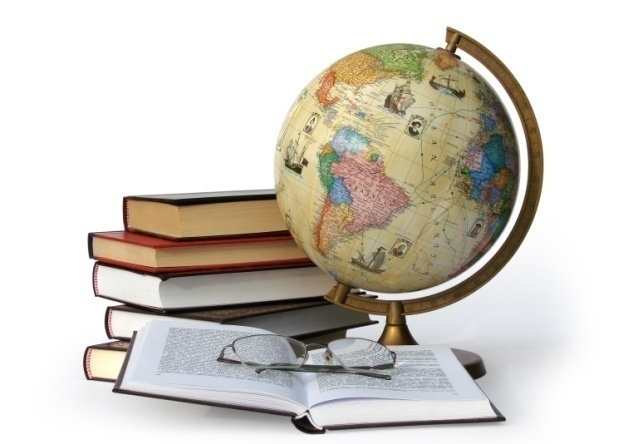 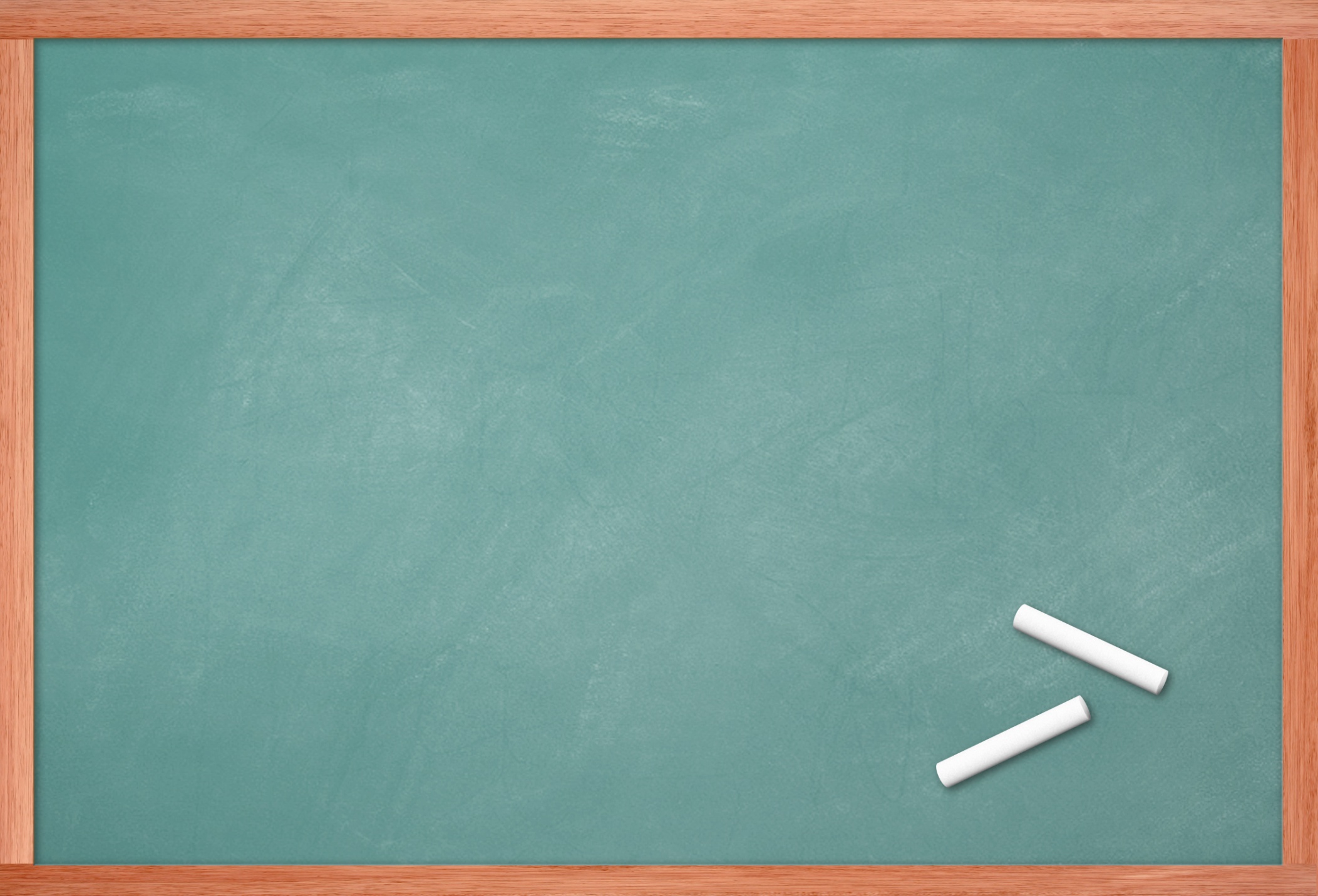 Имя сказочного героя
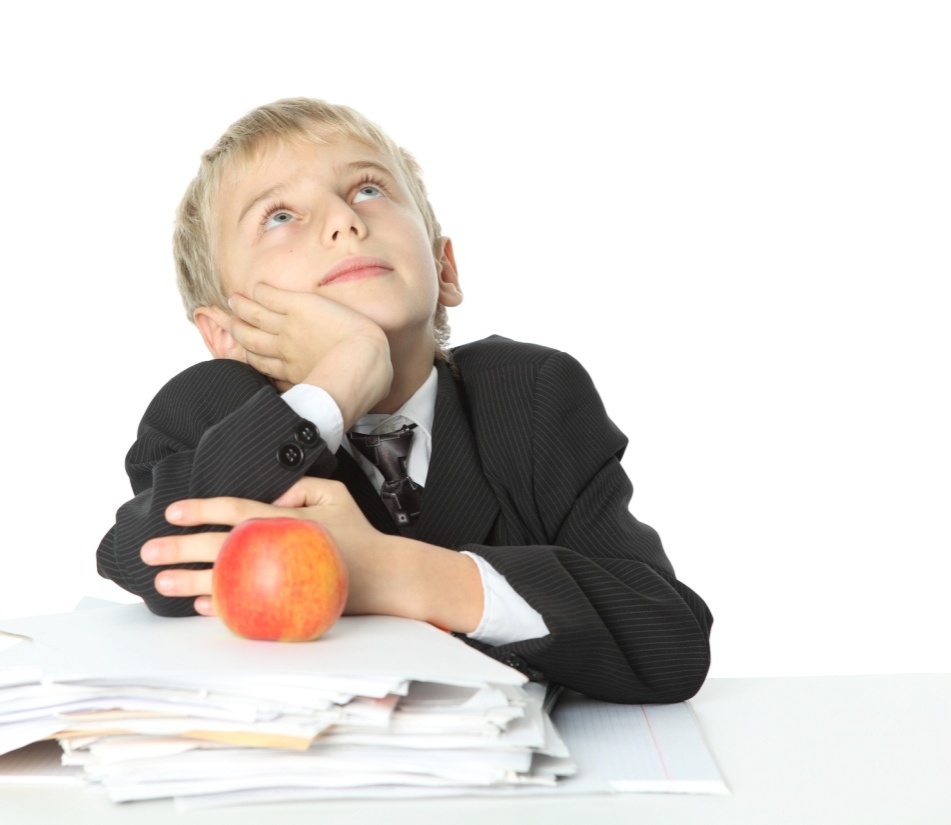 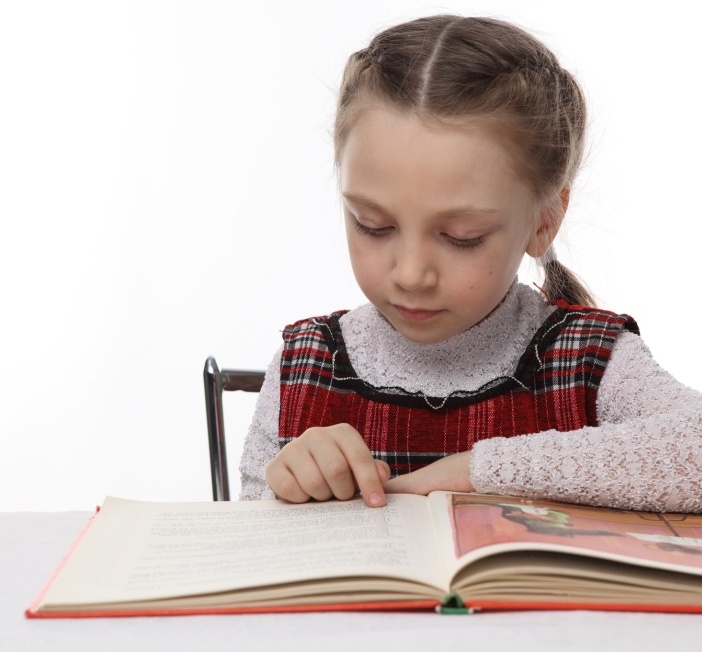 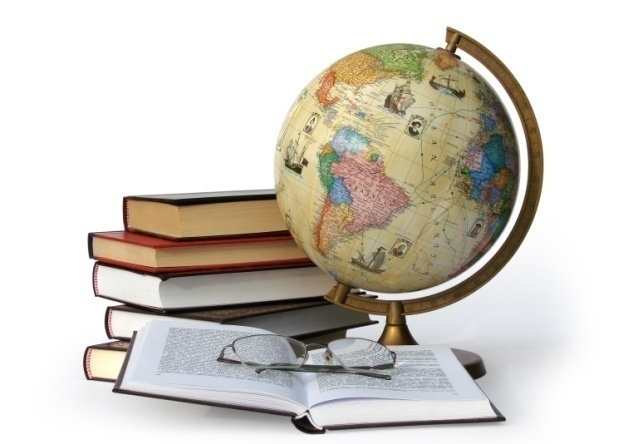 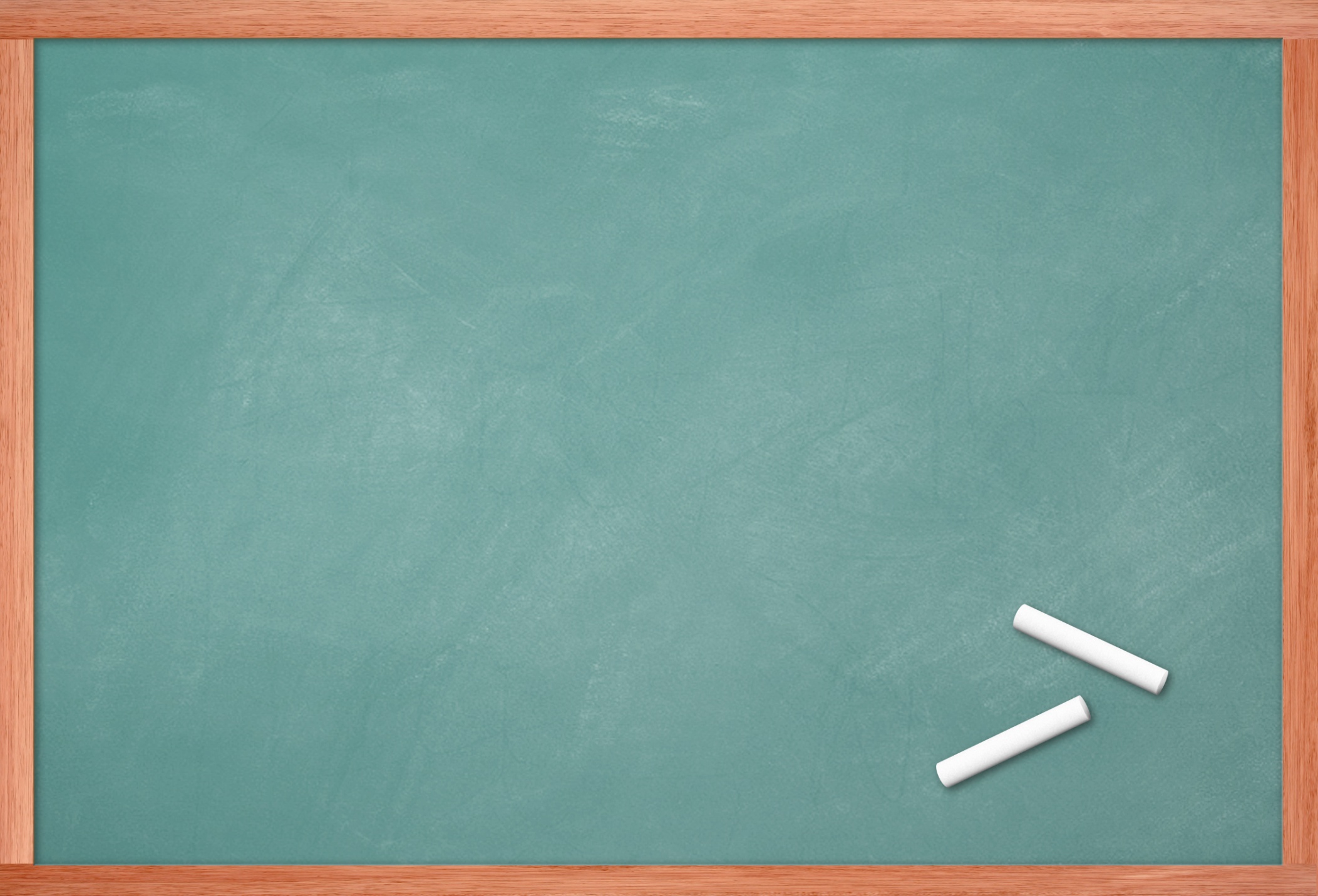 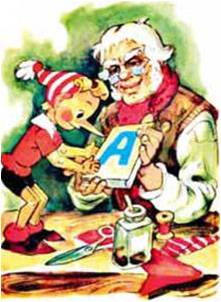 ПАПА
КАРЛО
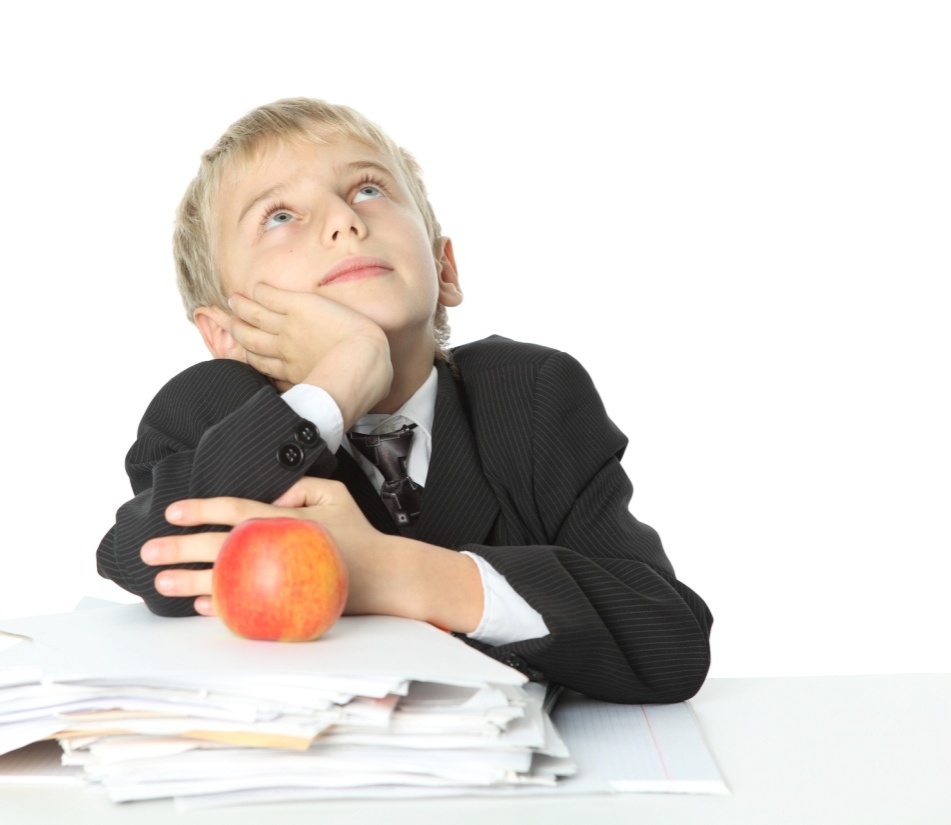 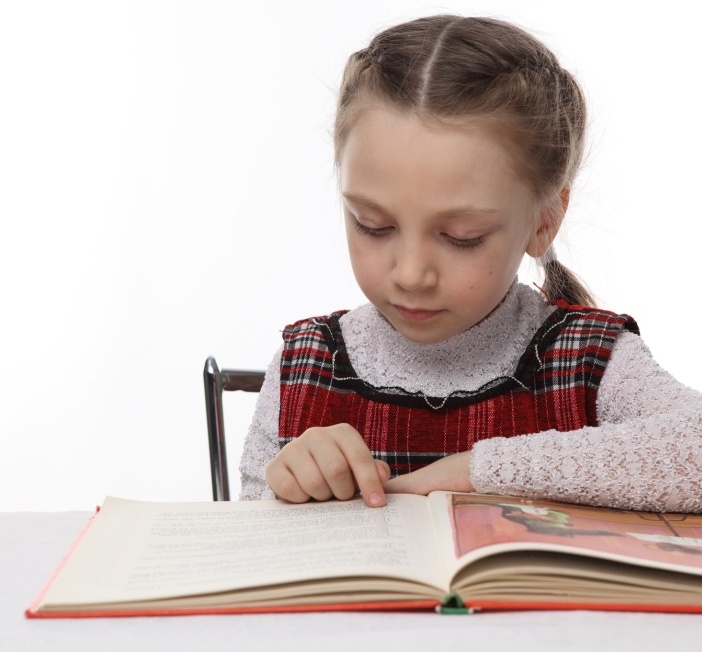 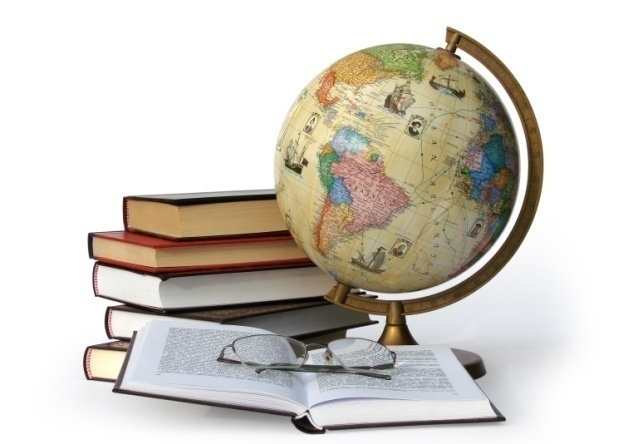 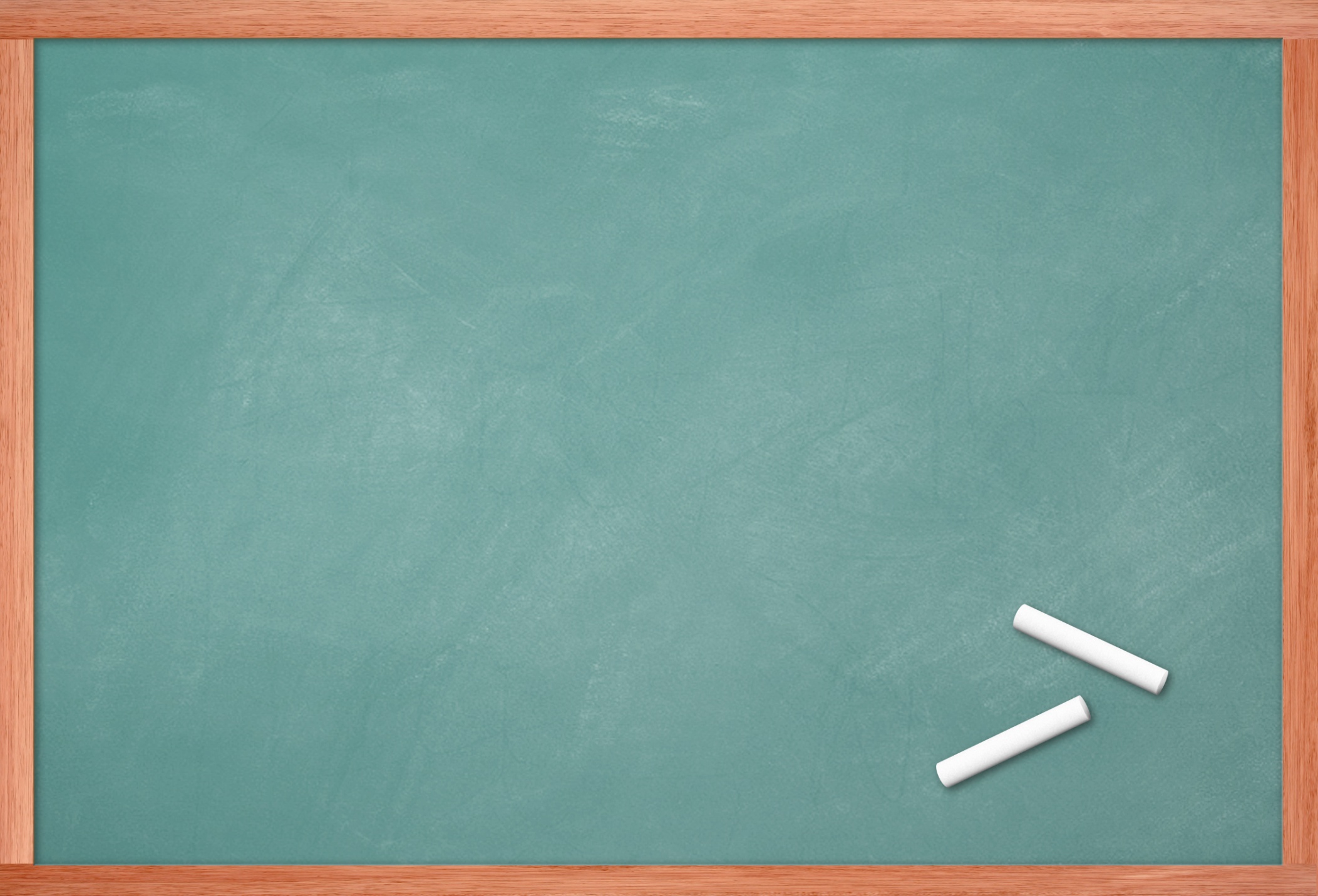 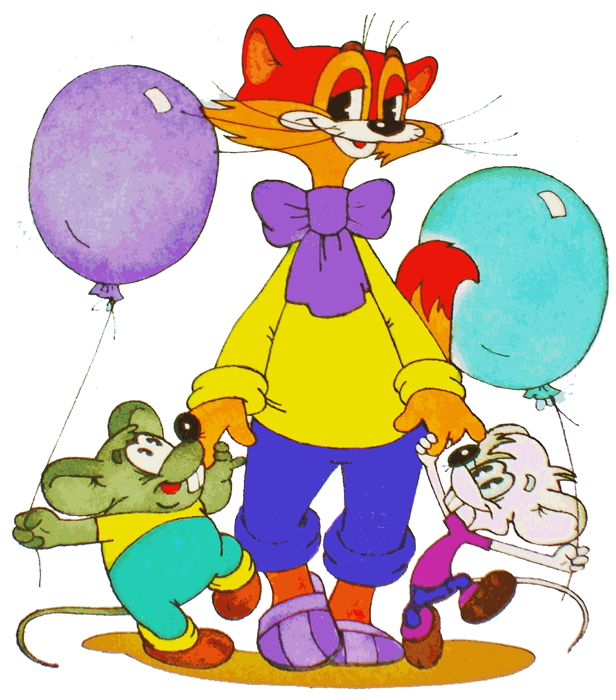 КОТ
ЛЕОПОЛЬД
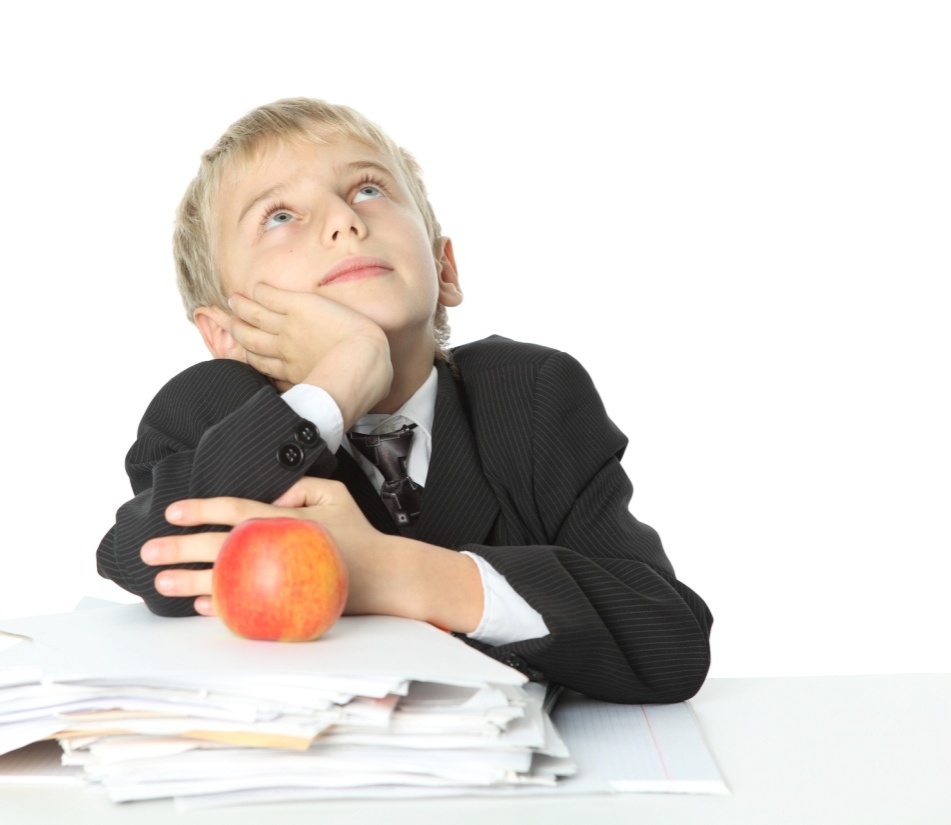 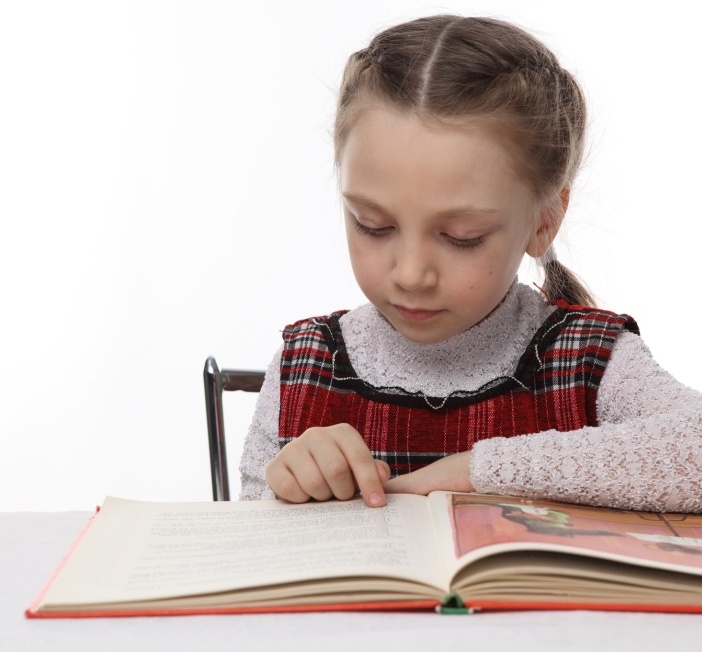 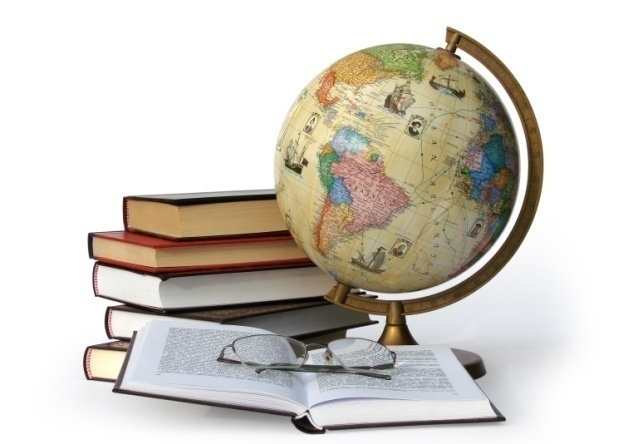 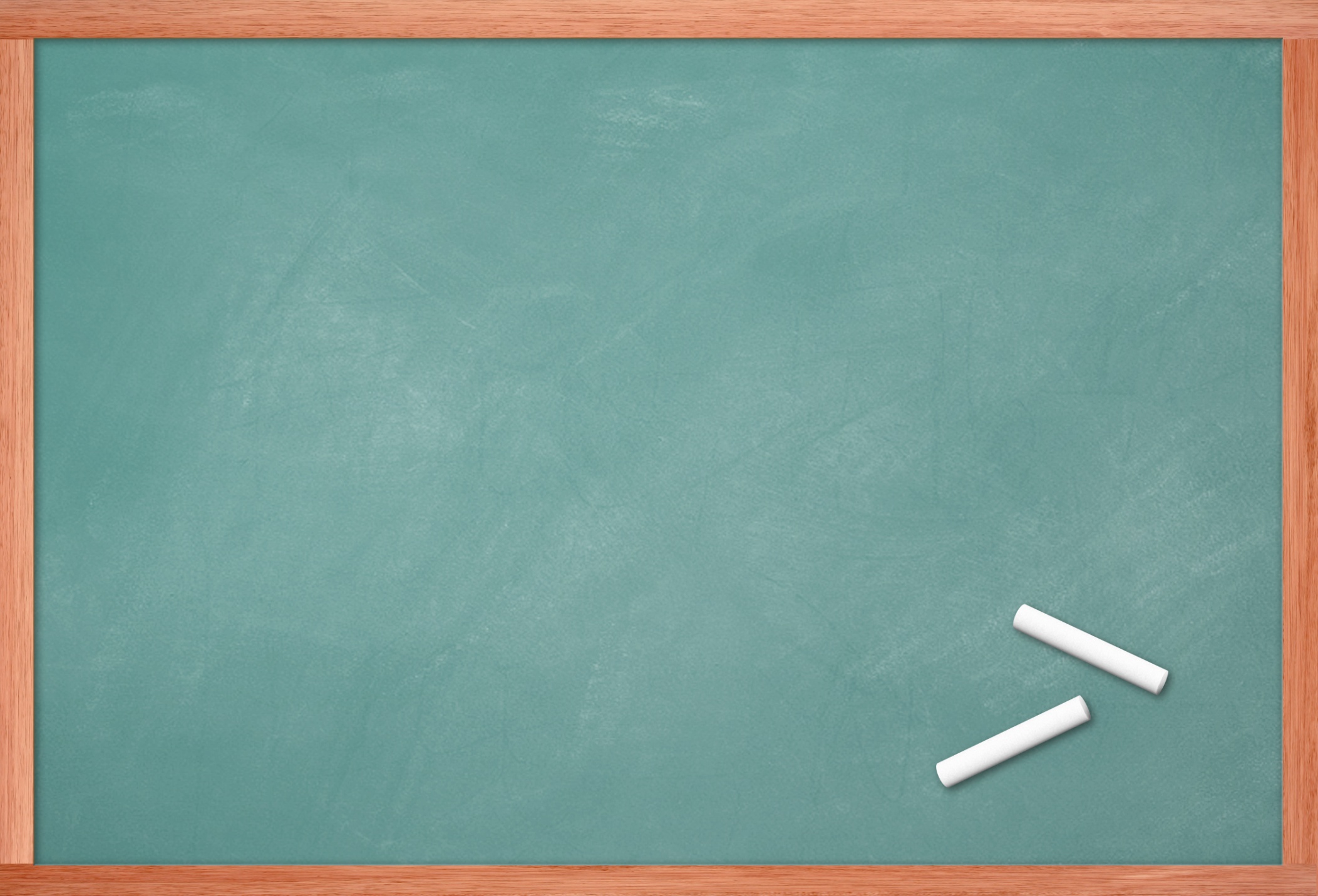 ДеД
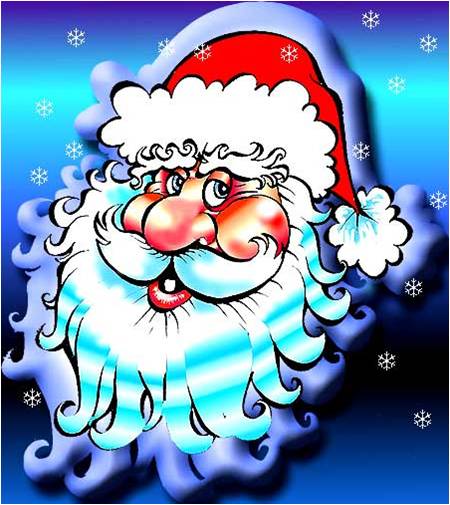 МОРОЗ
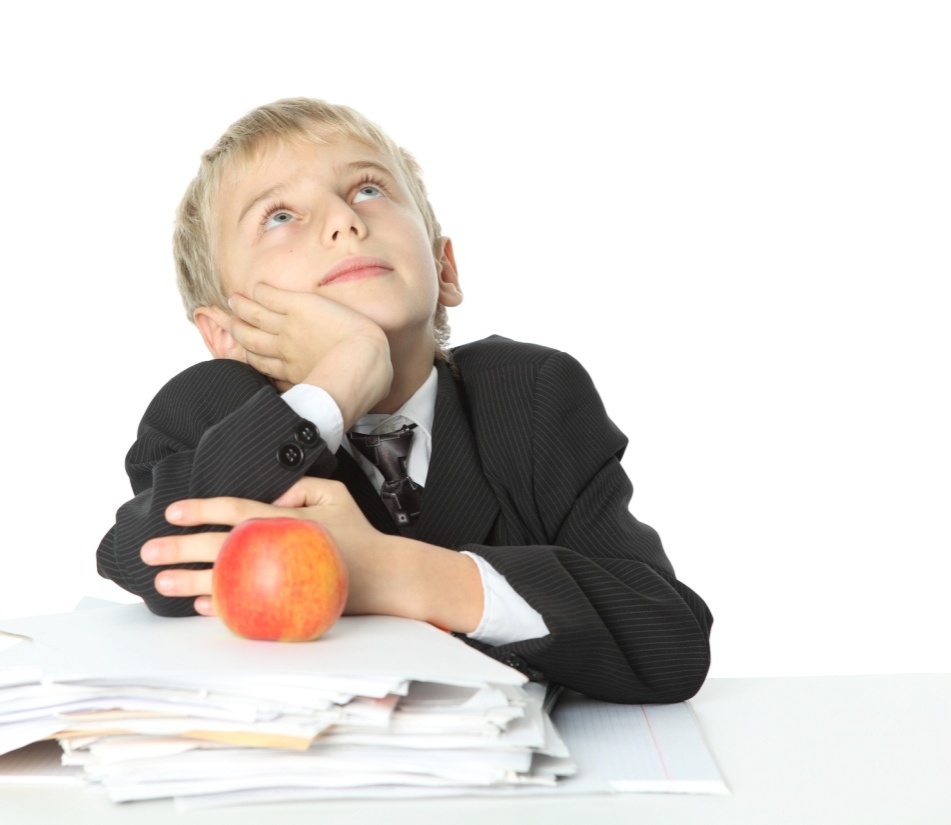 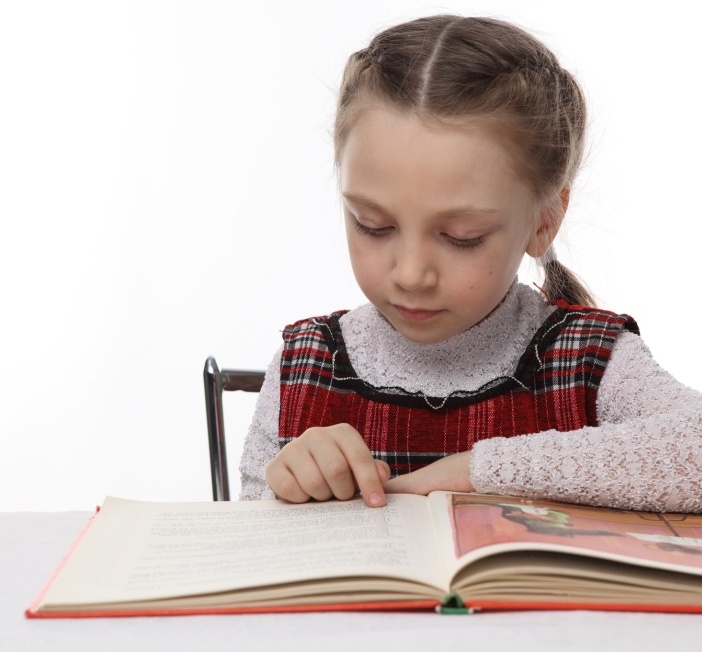 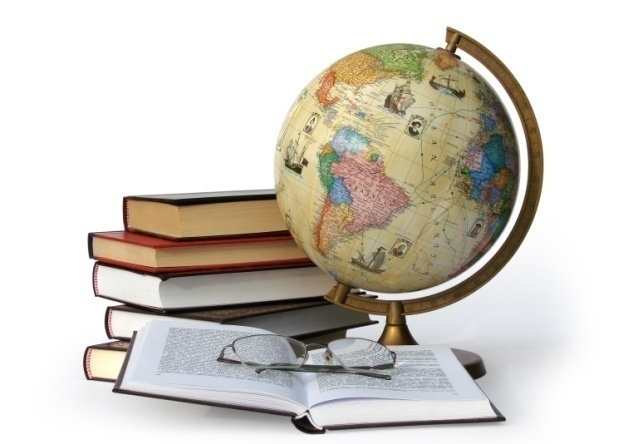 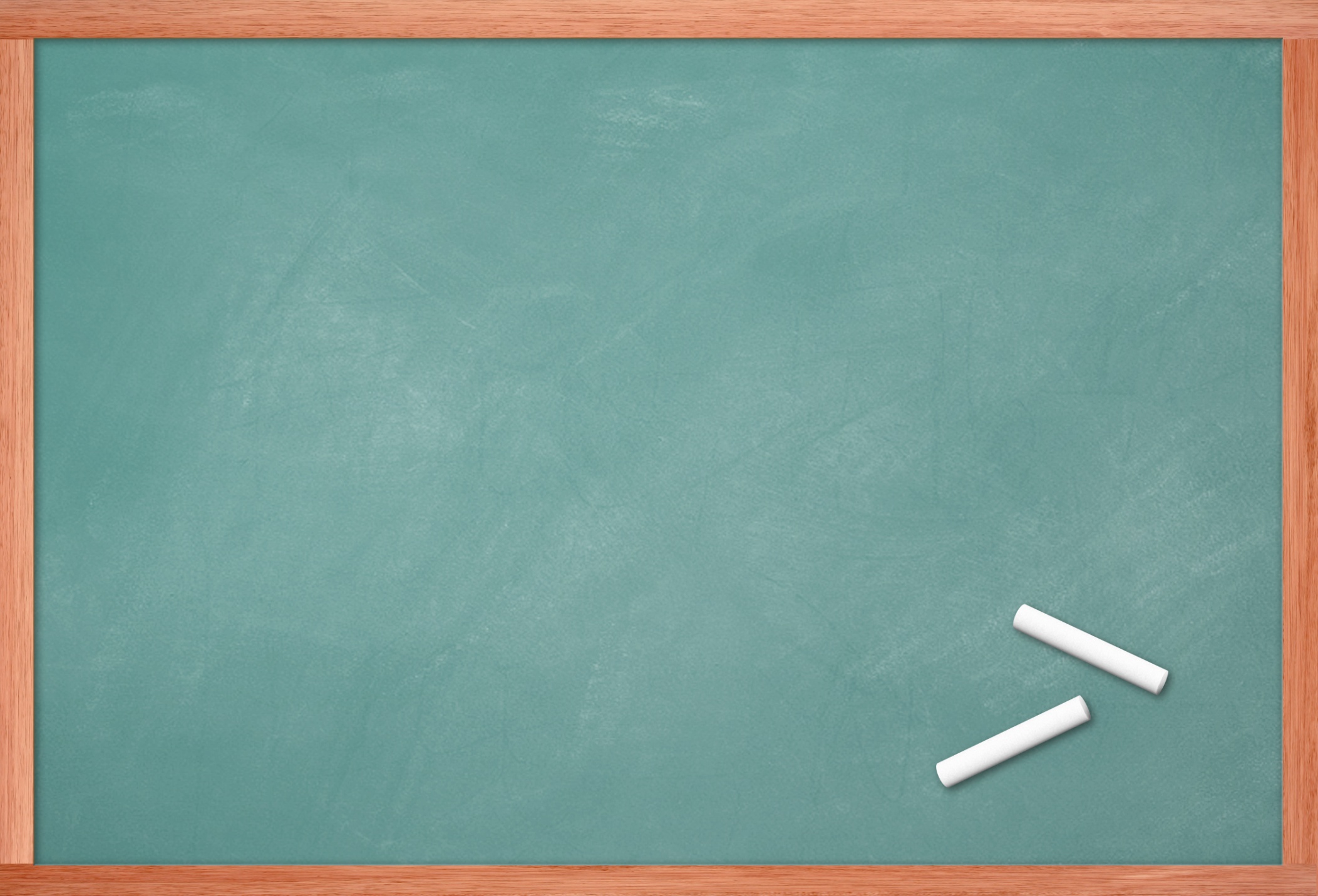 БАБА
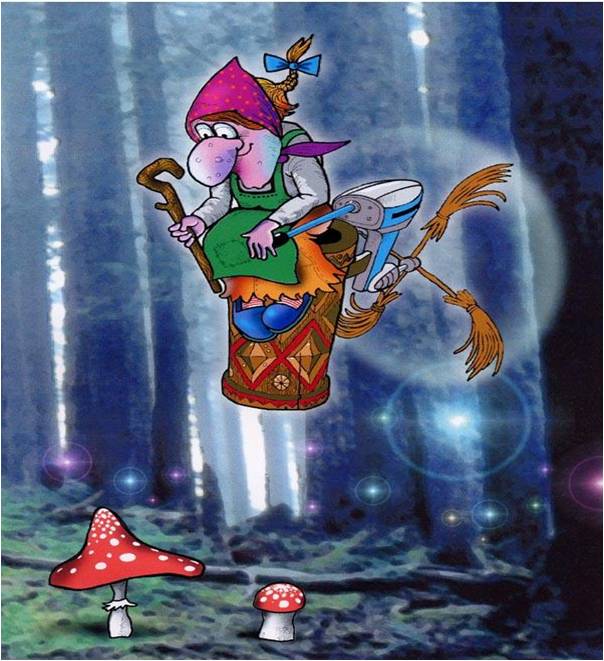 ЯГА
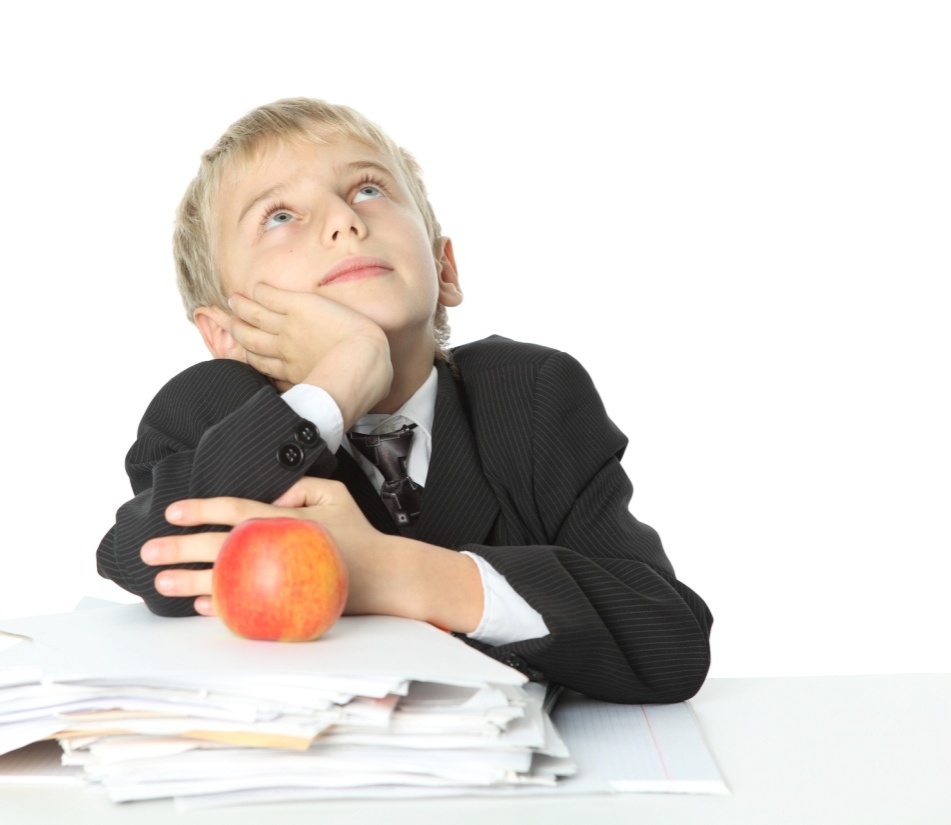 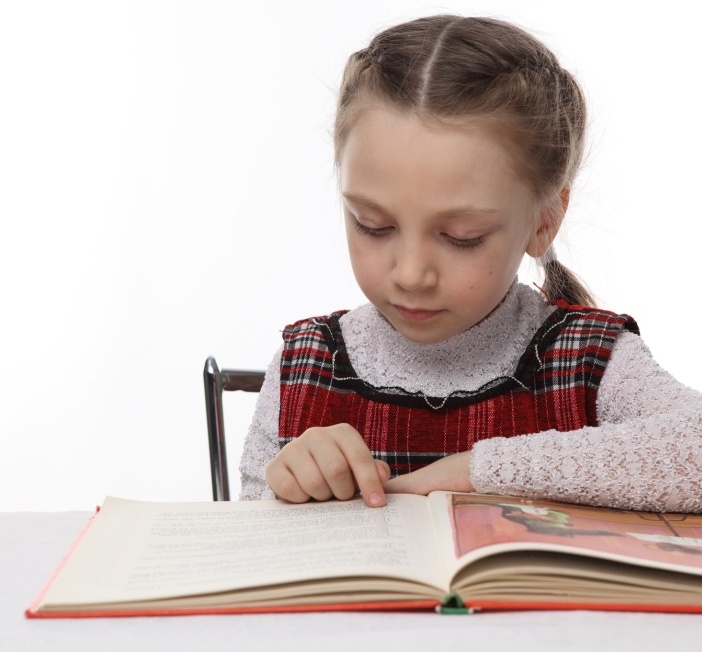 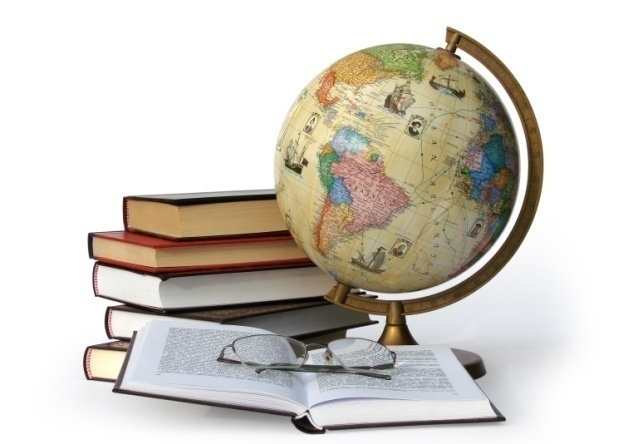 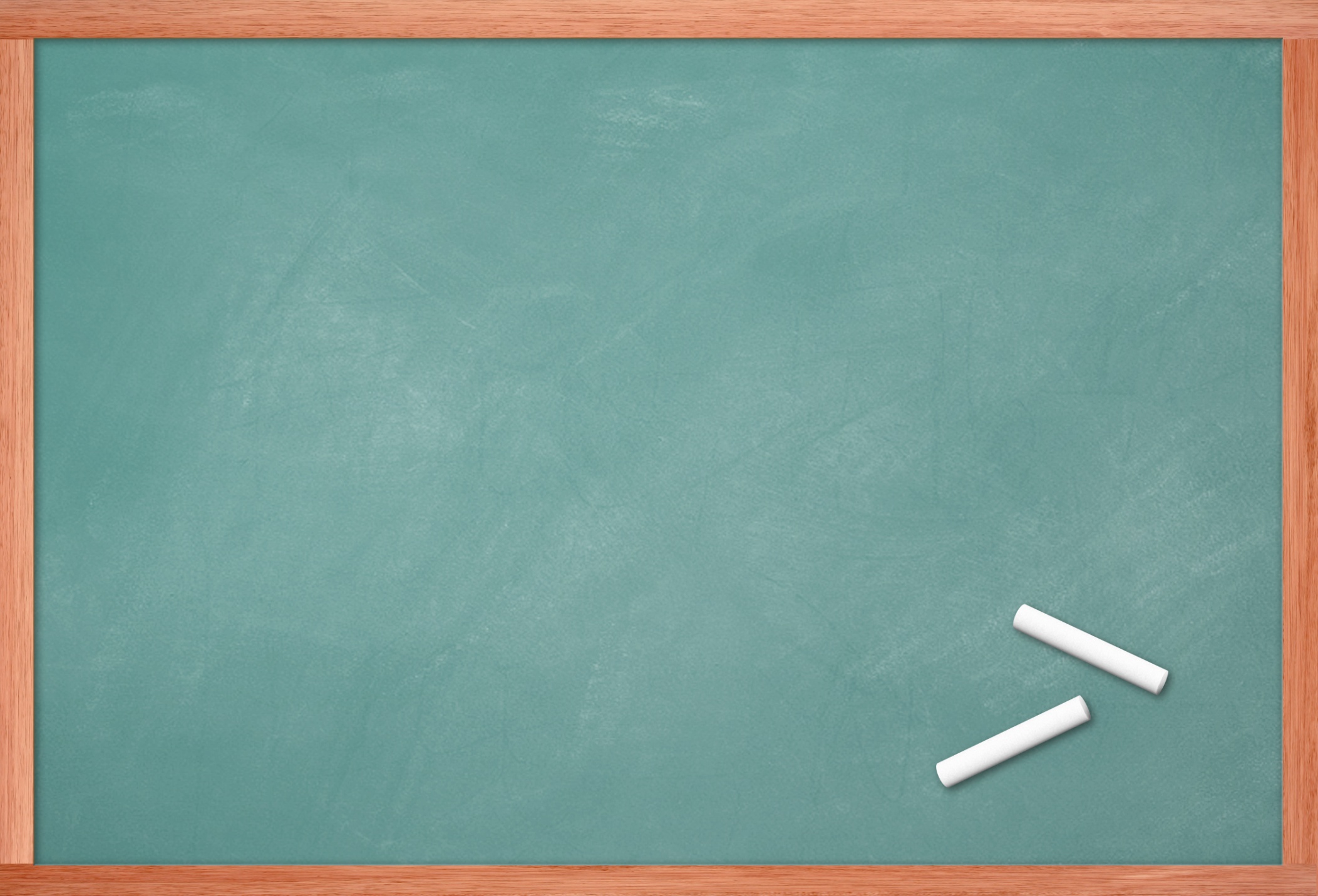 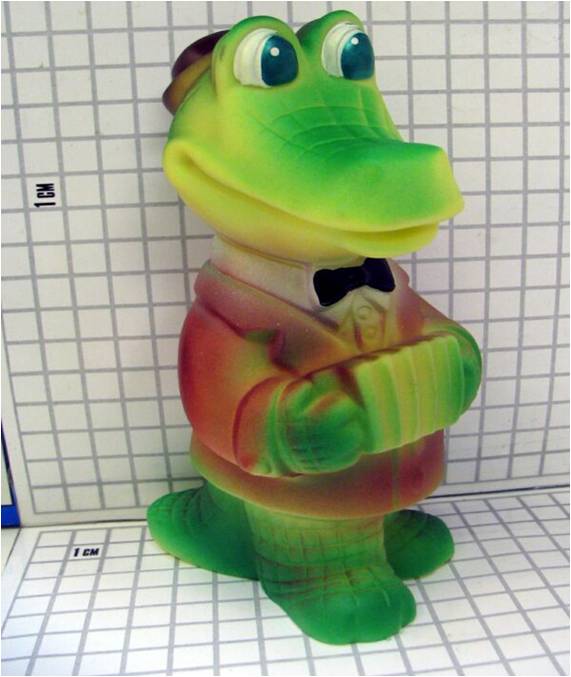 КРОКОДИЛ
ГЕНА
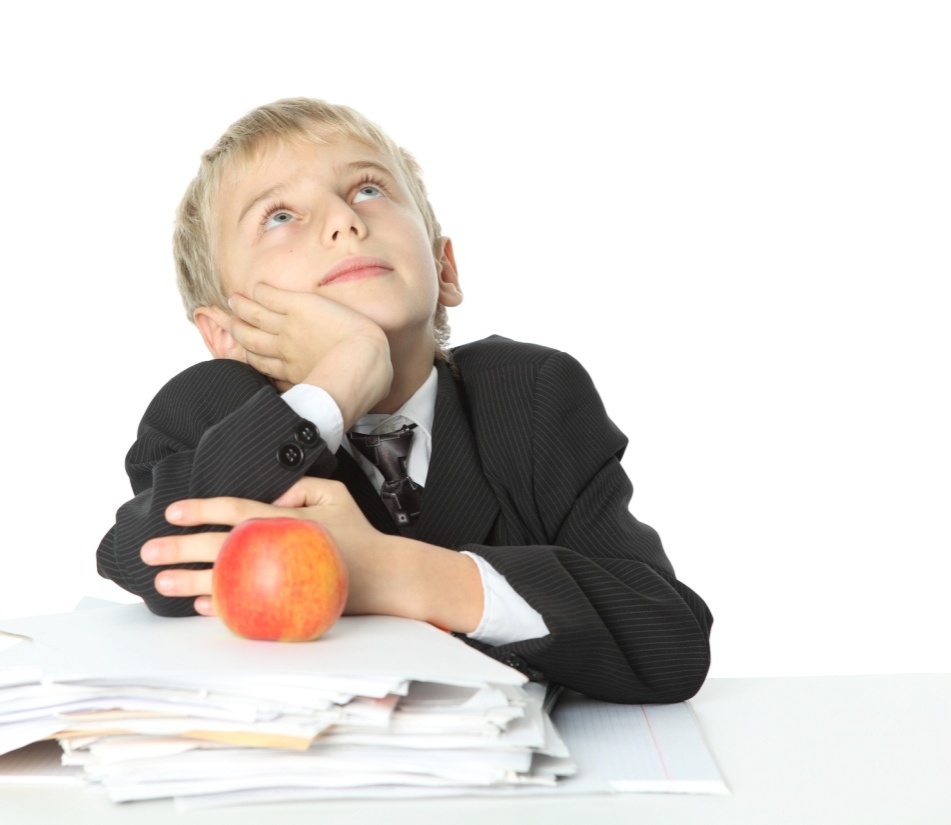 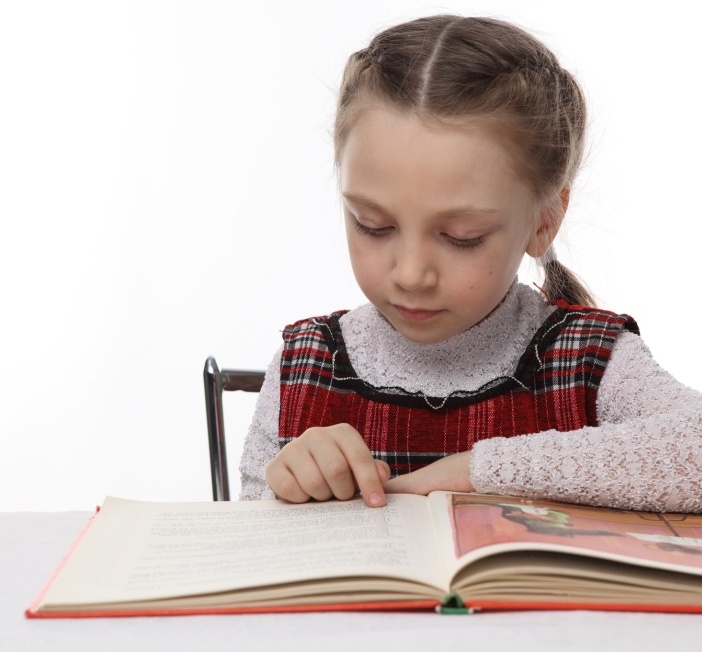 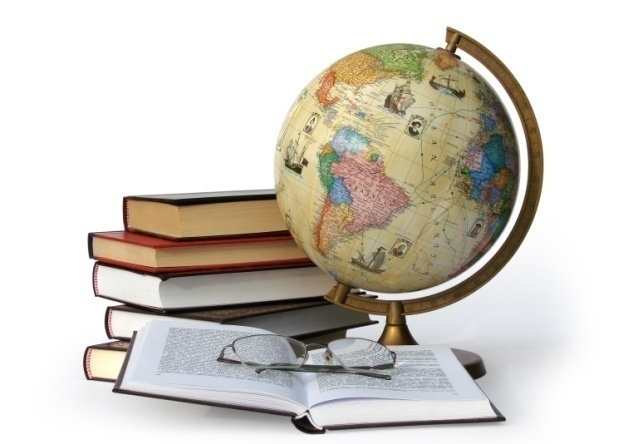 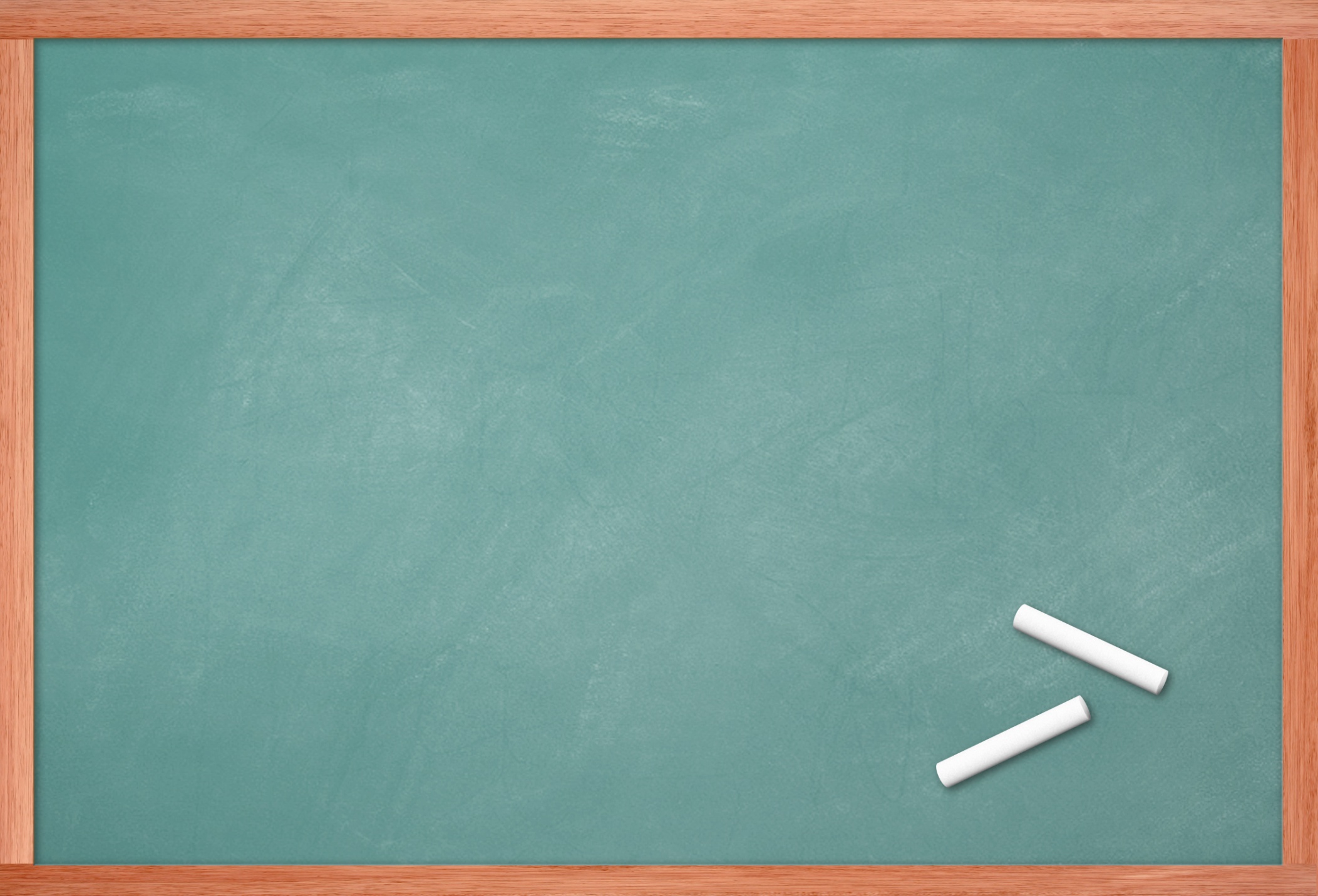 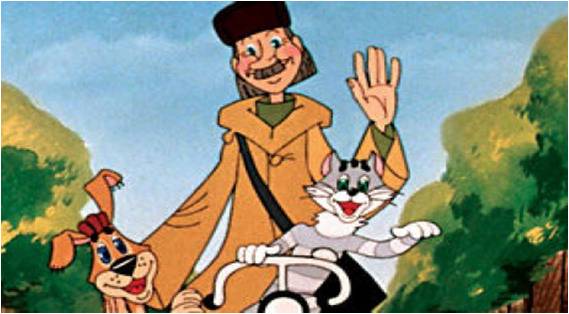 Почтальон
ПЕЧКИН
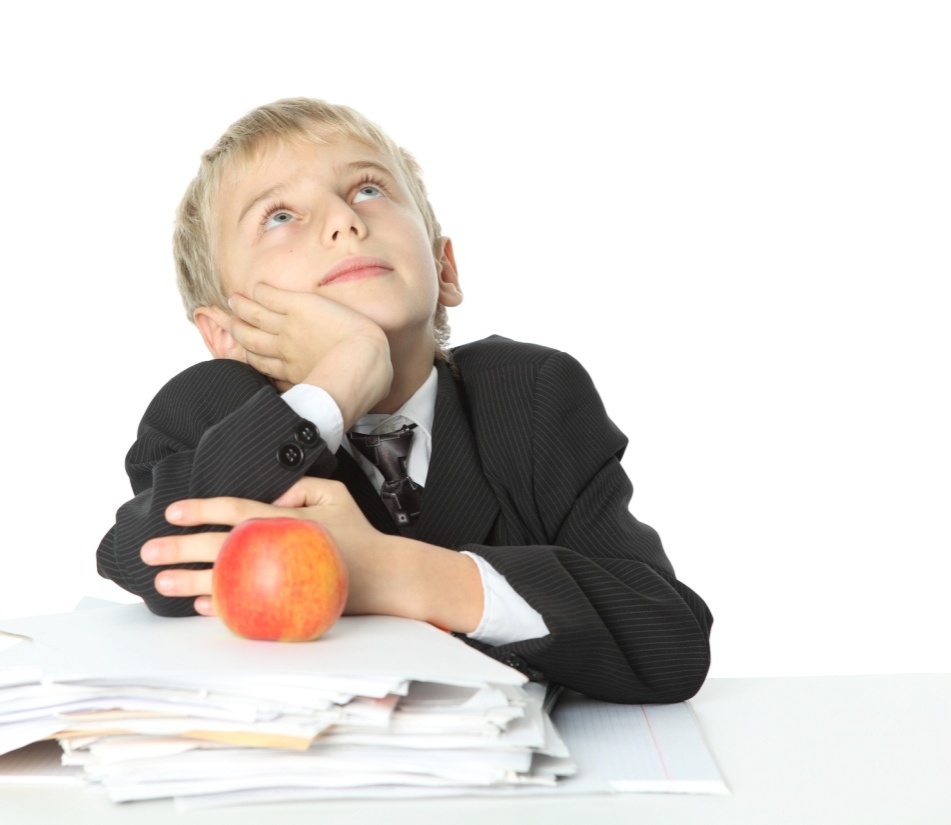 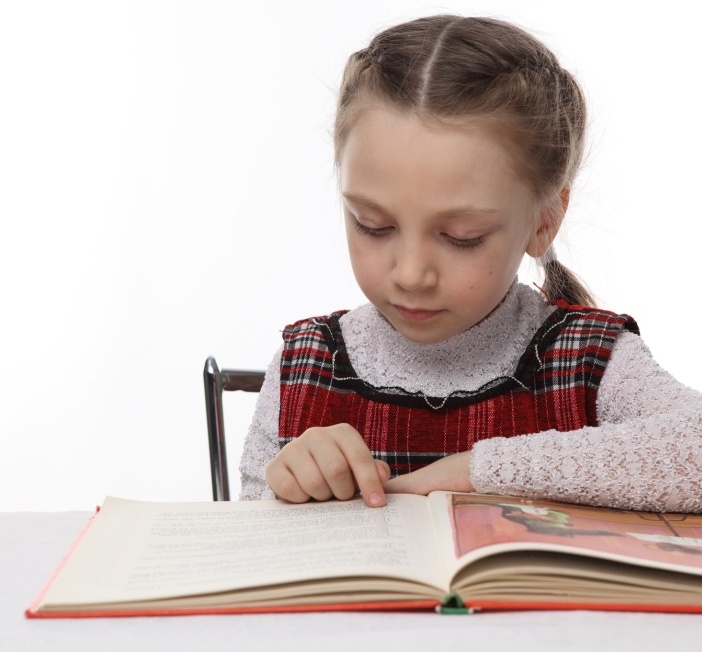 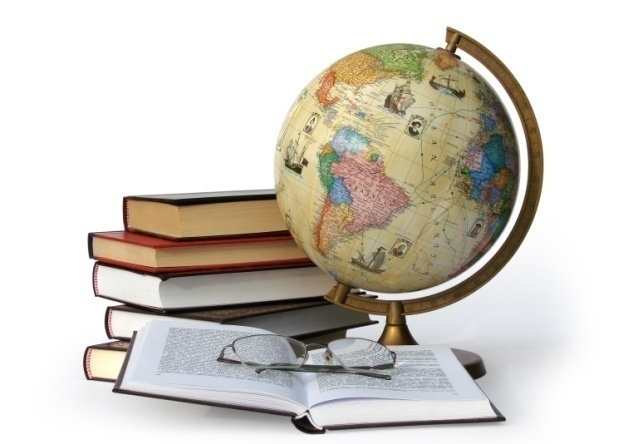 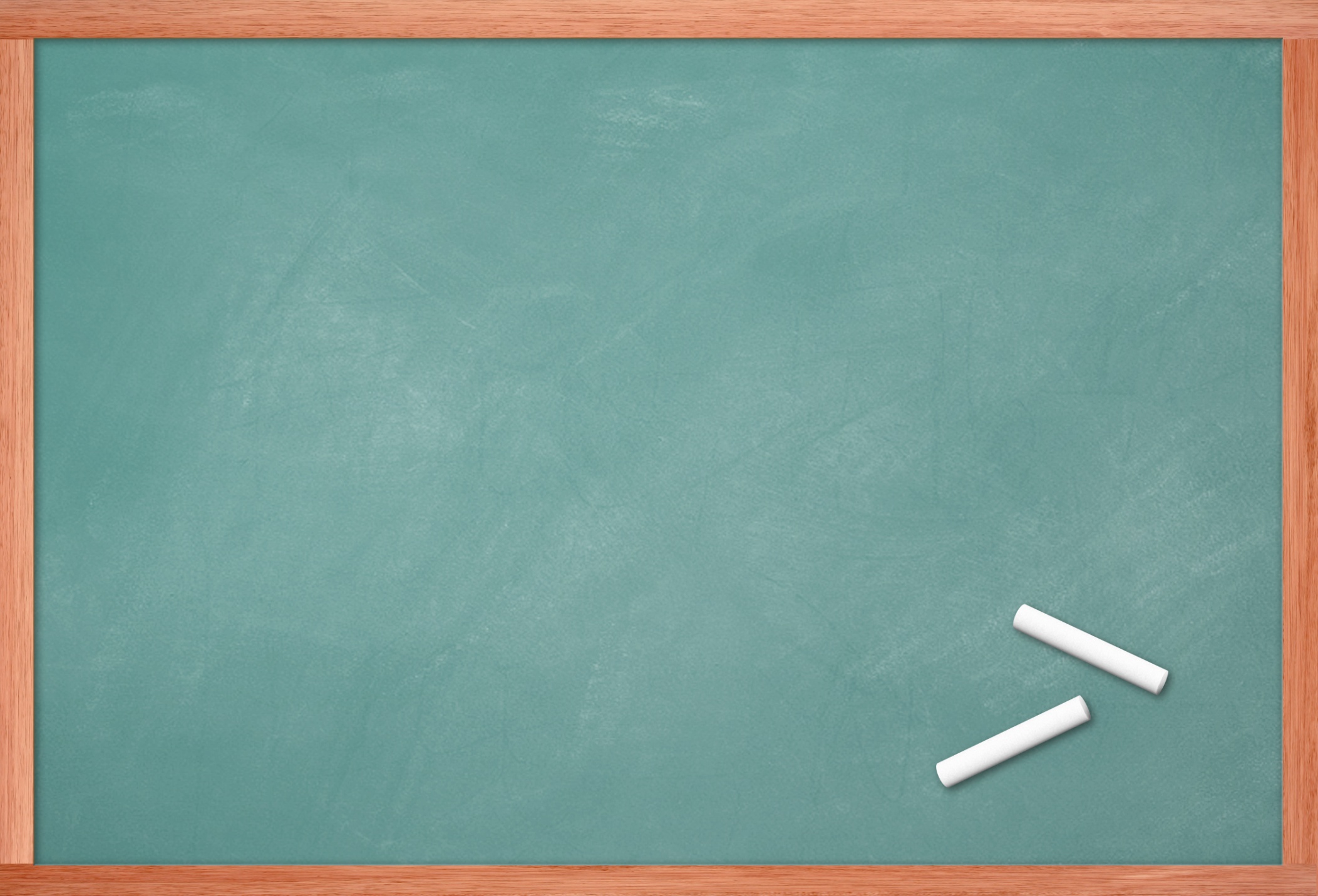 Красная
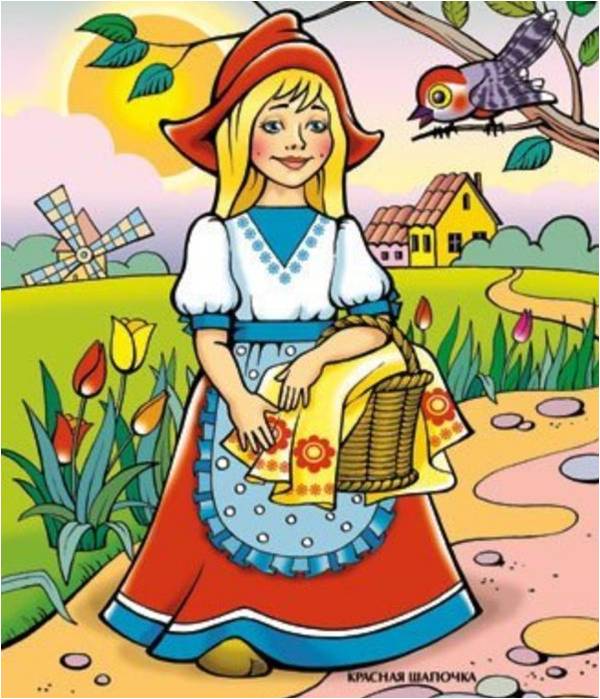 ШАПОЧКА
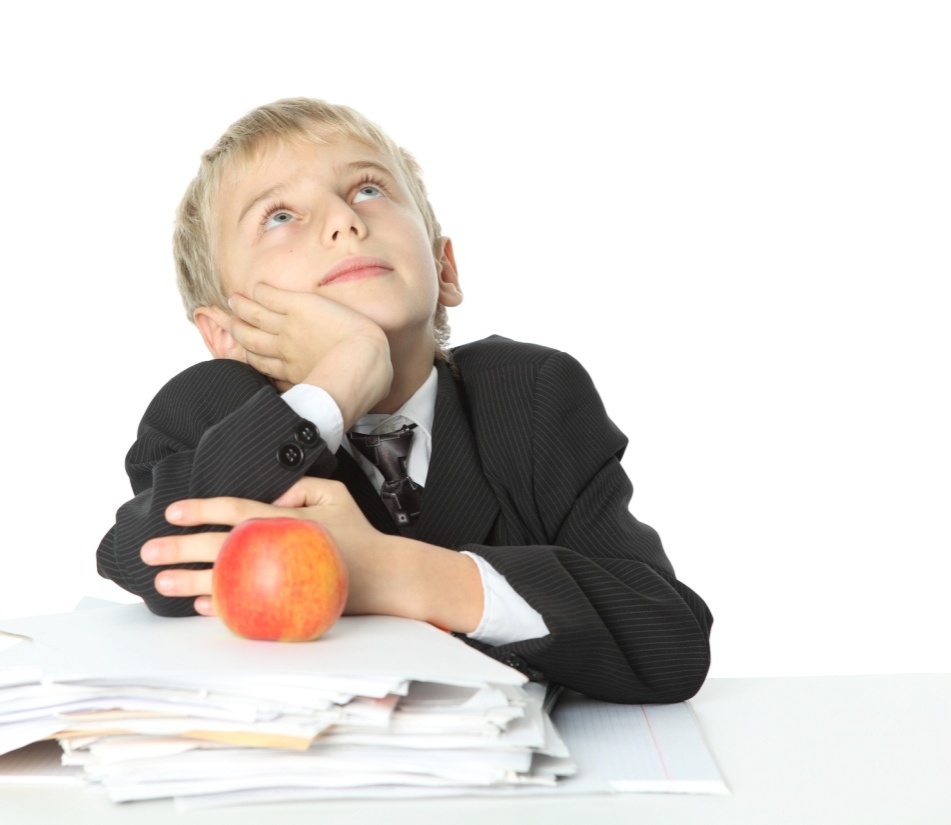 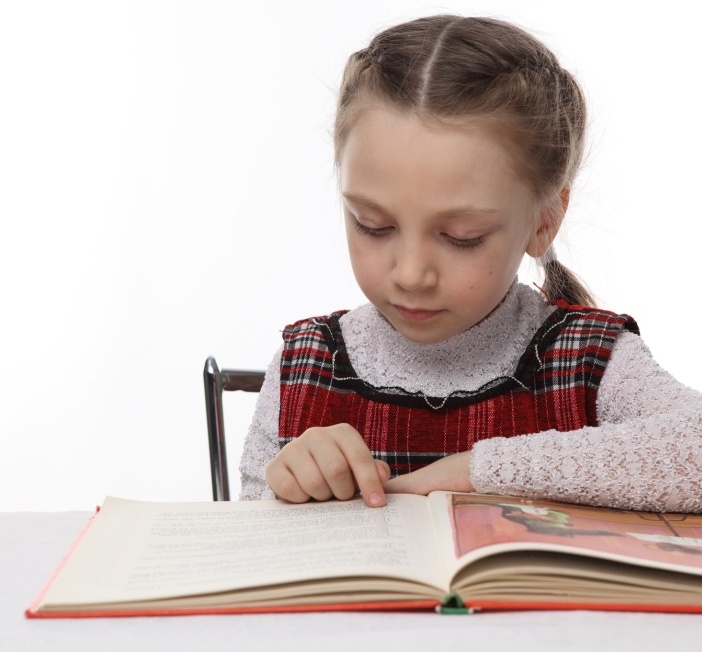 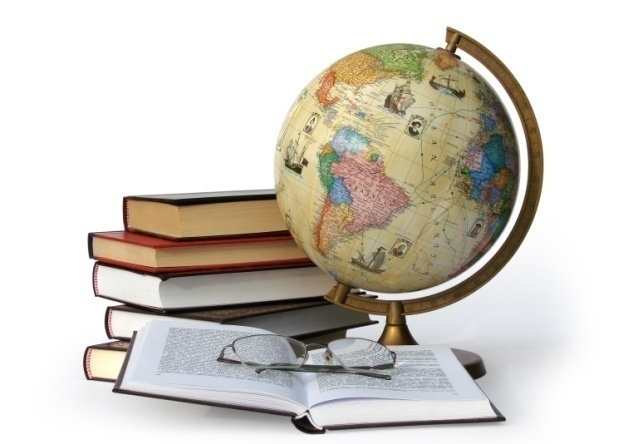 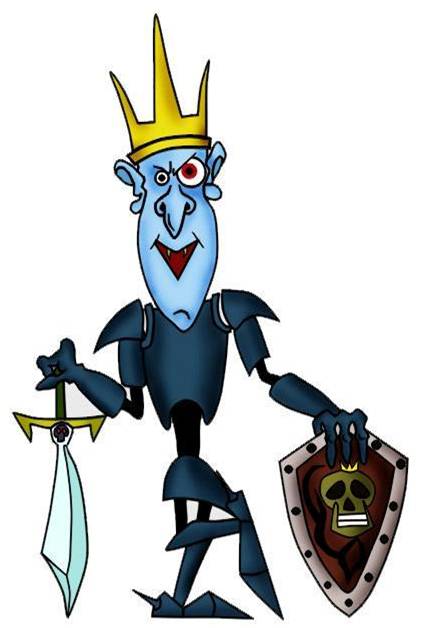 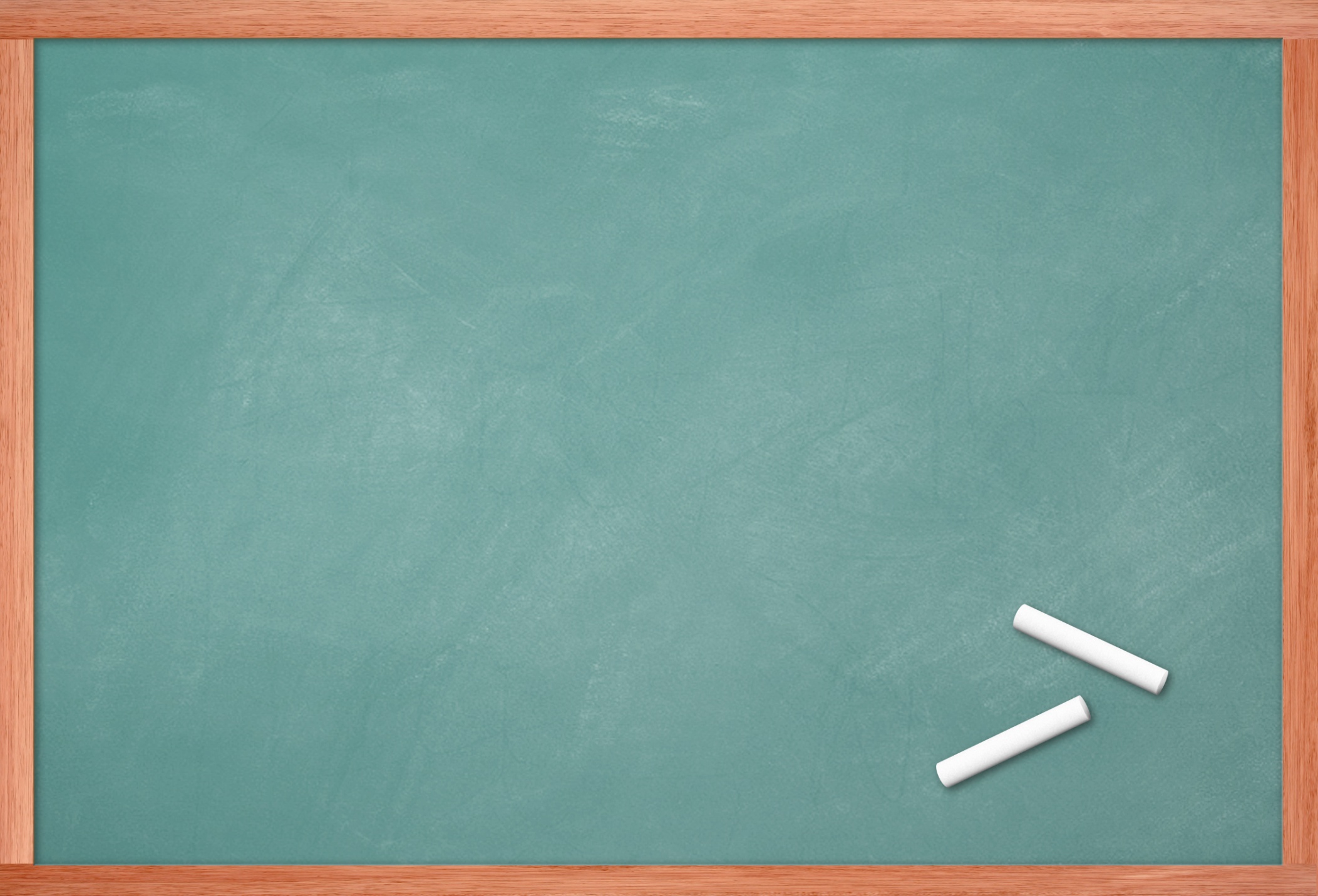 Кащей
БЕССМЕРТНЫЙ
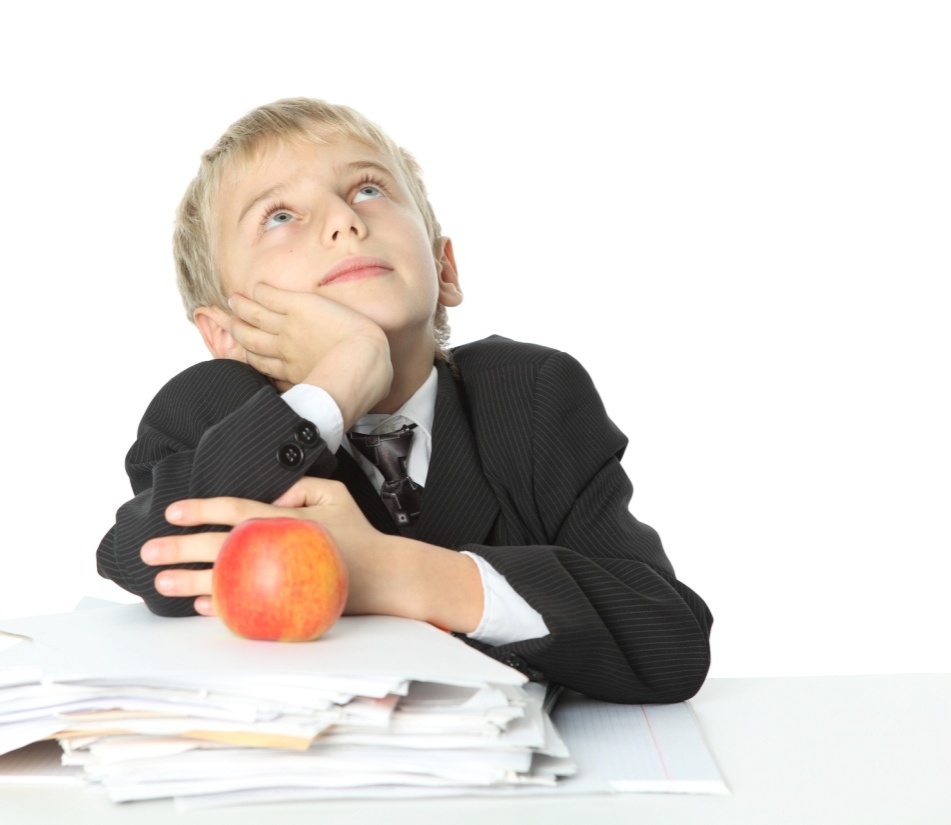 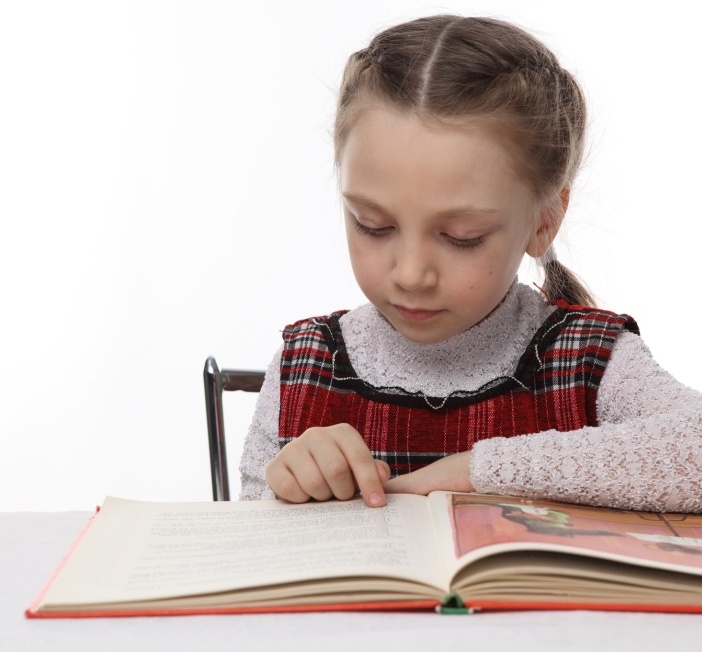 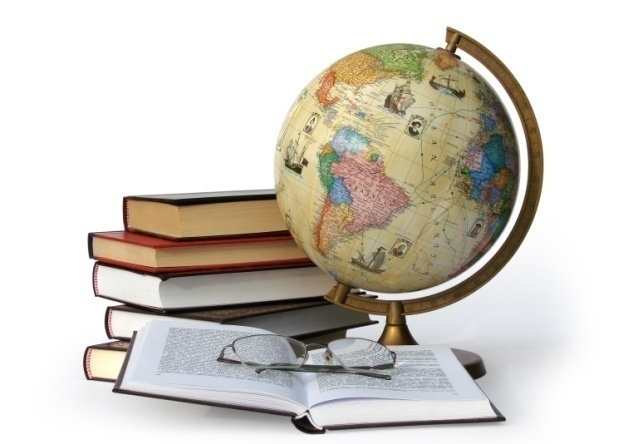 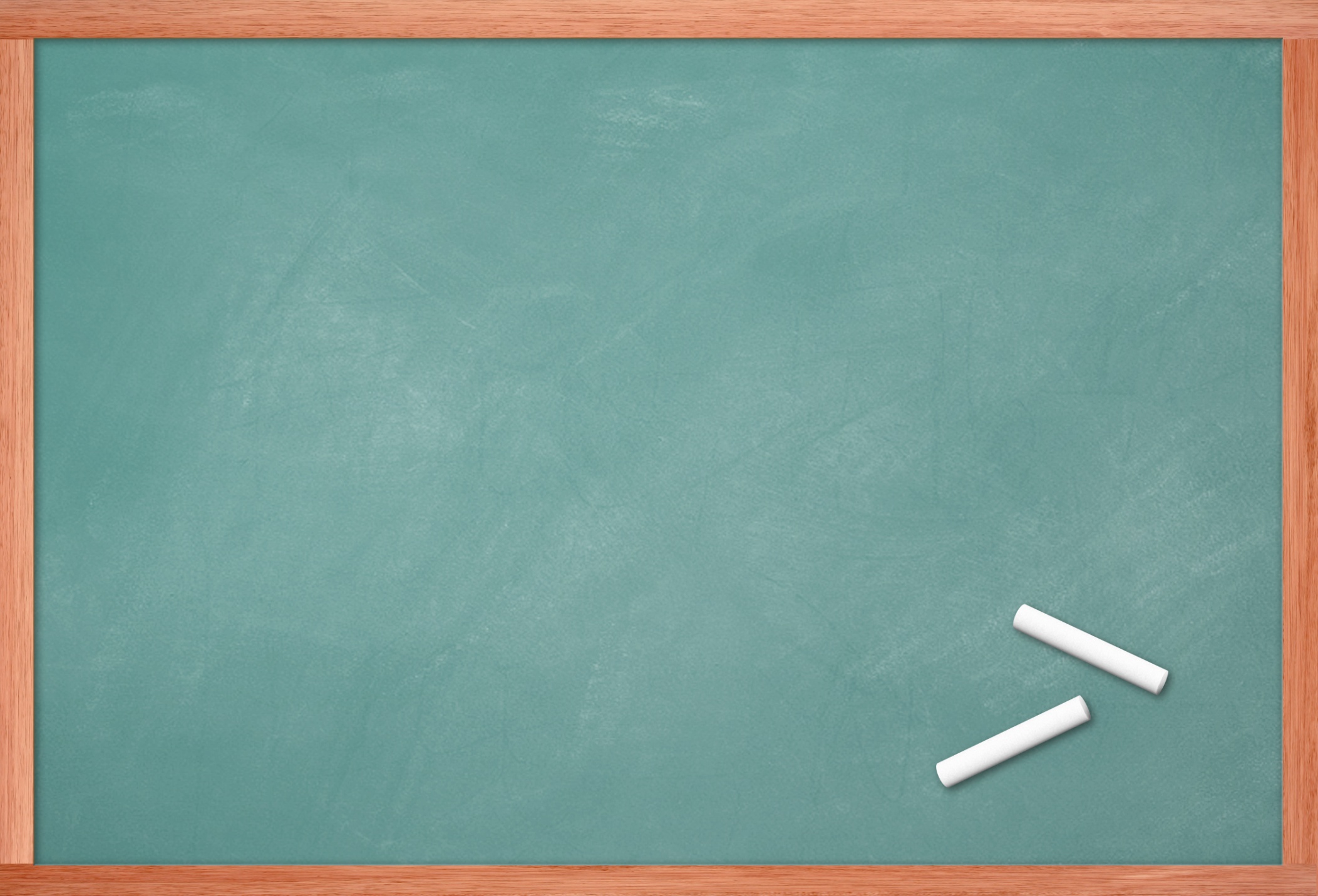 МУХА
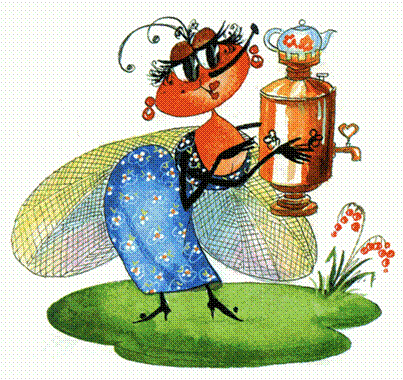 ЦОКОТУХА
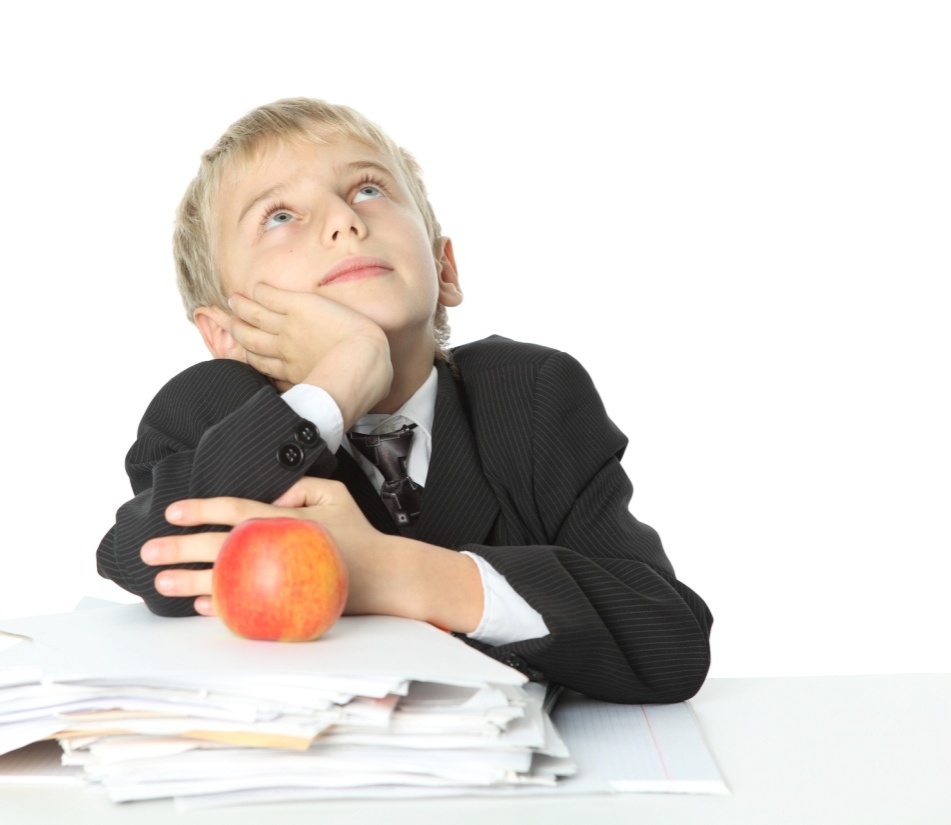 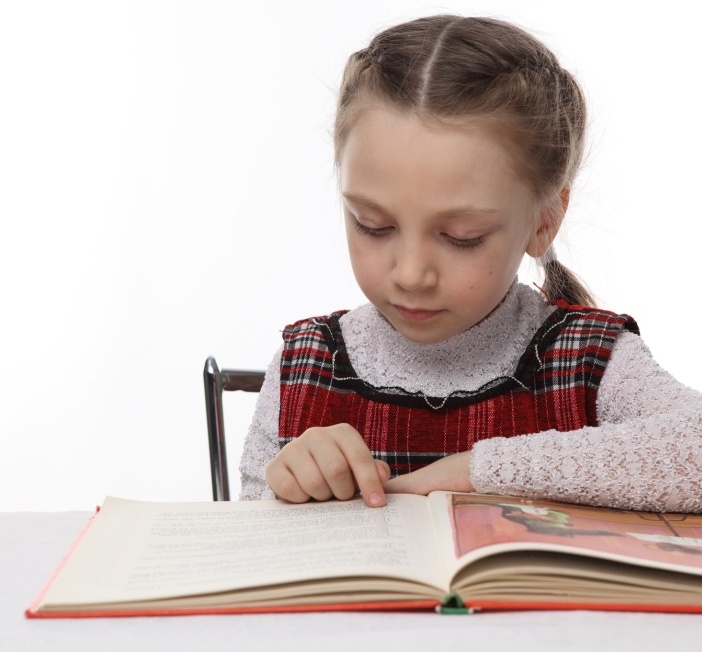 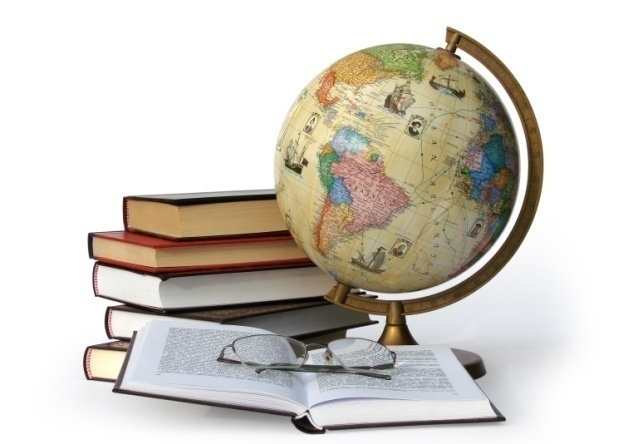 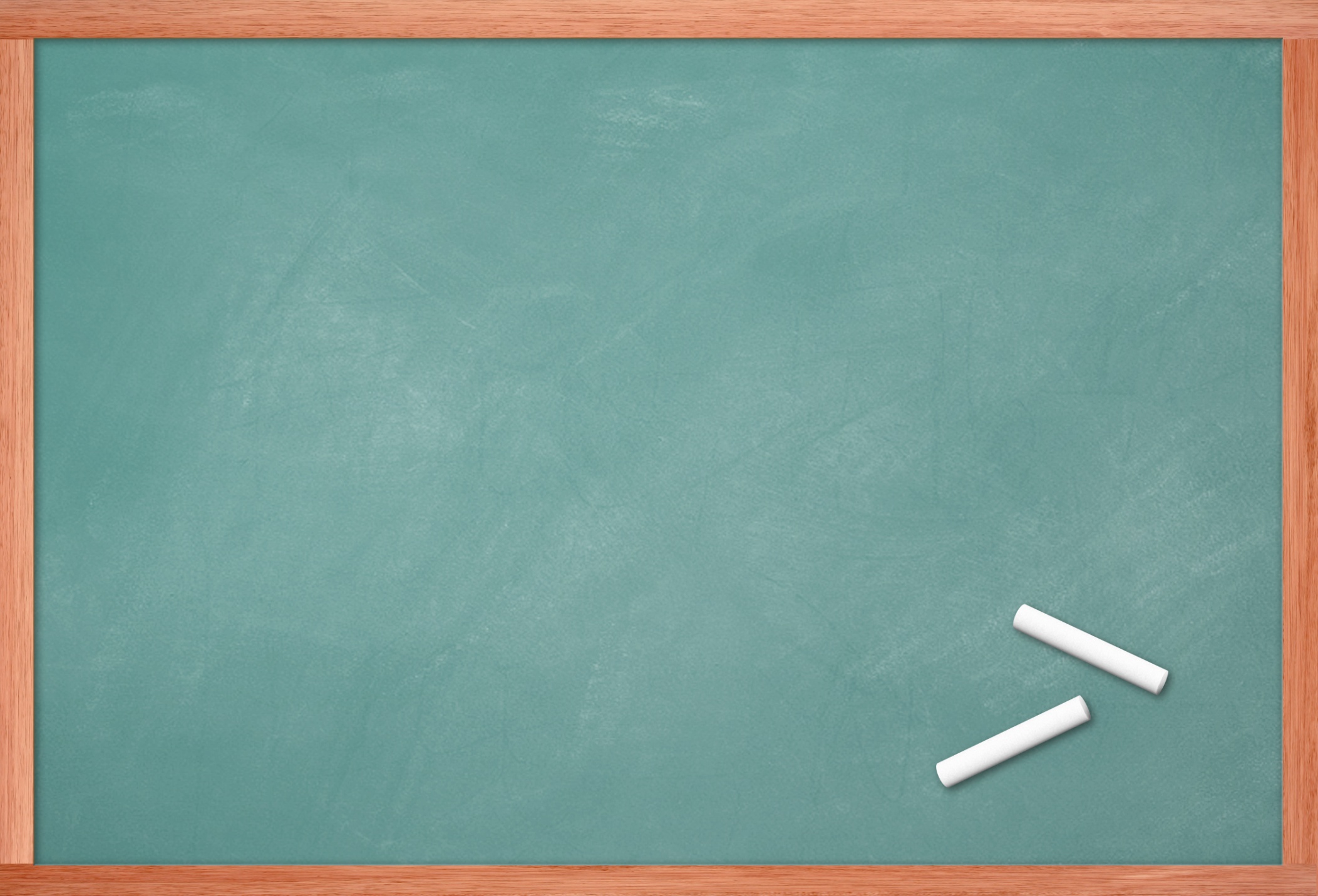 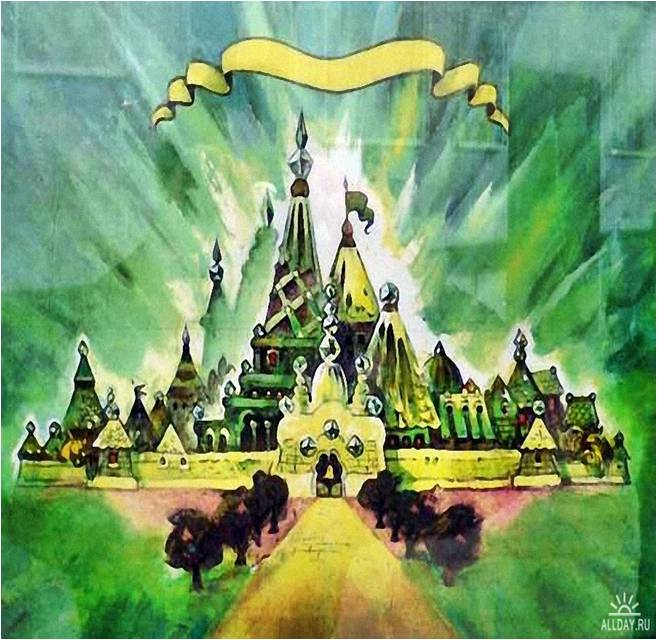 Волшебник
ИЗУМРУДНОГО 
ГОРОДА
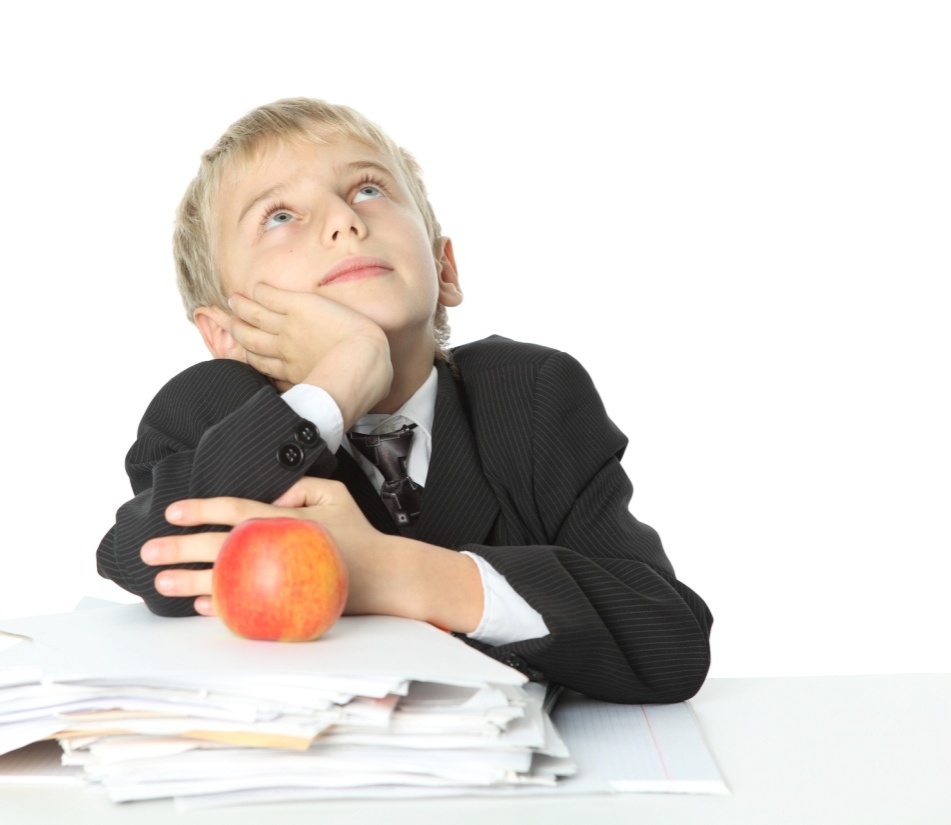 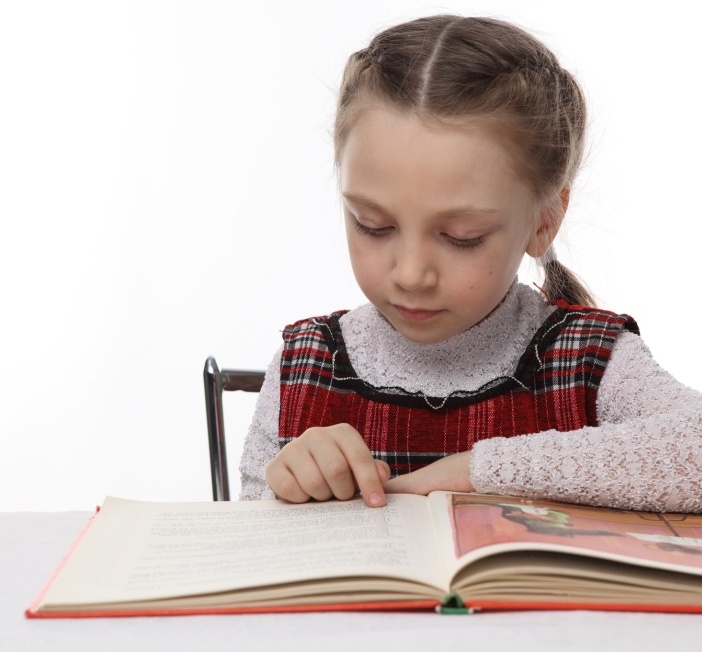 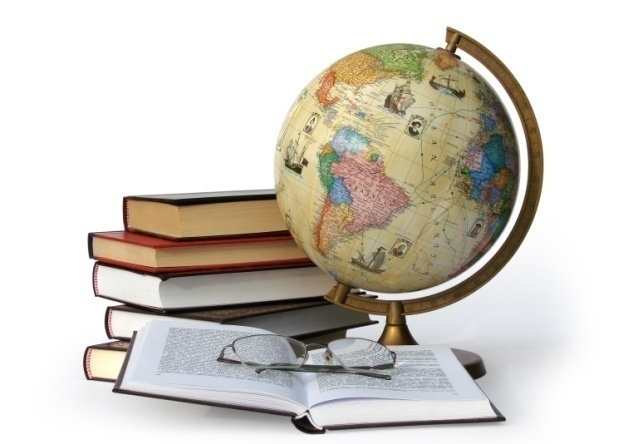 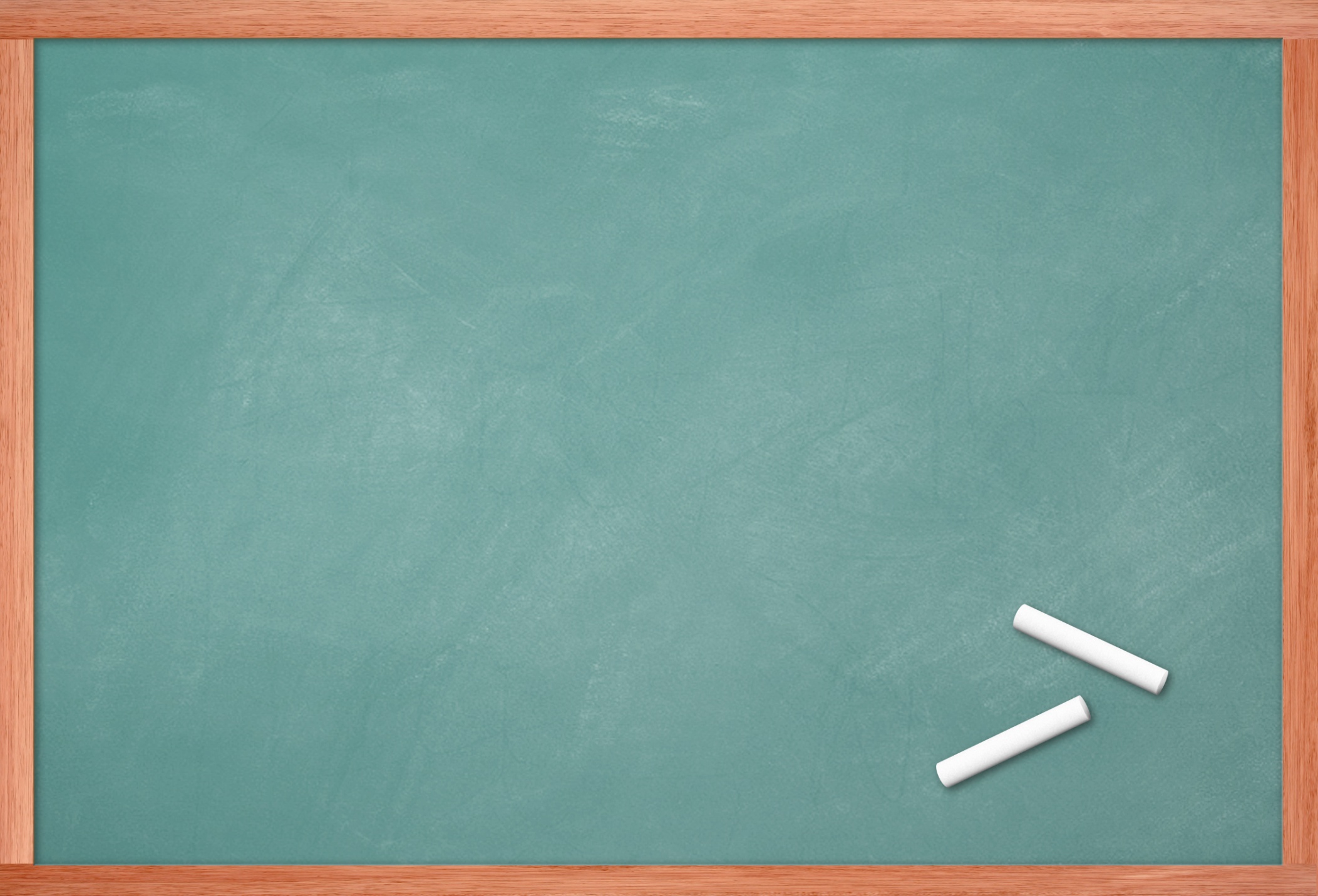 МОЛОДЦЫ!!!
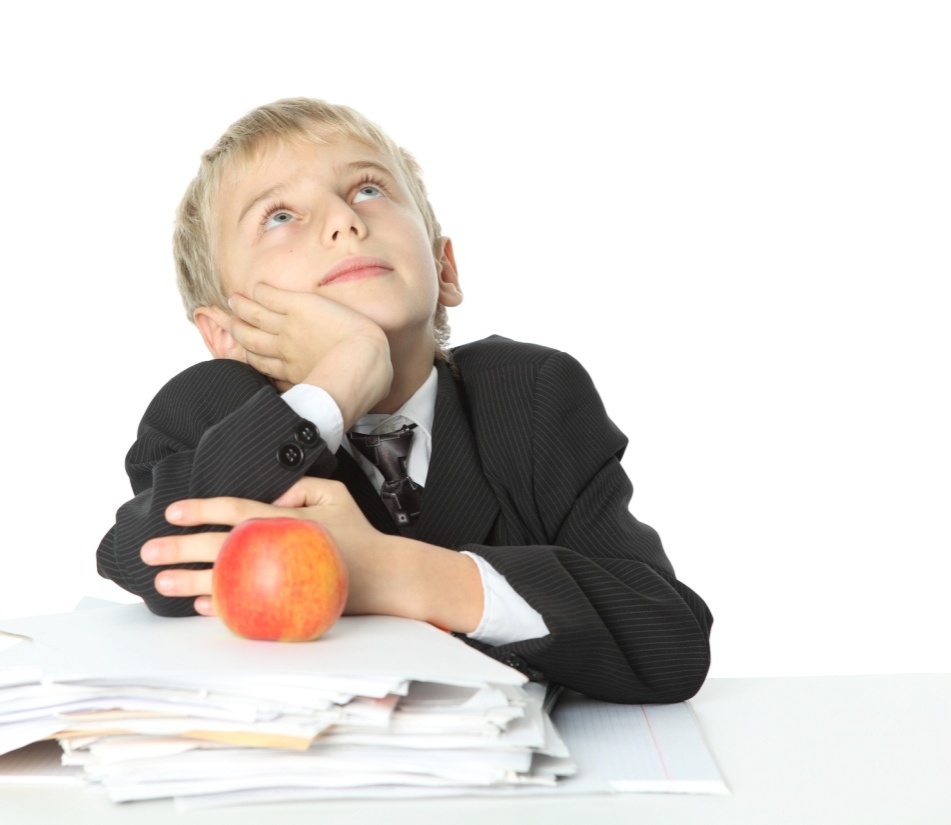 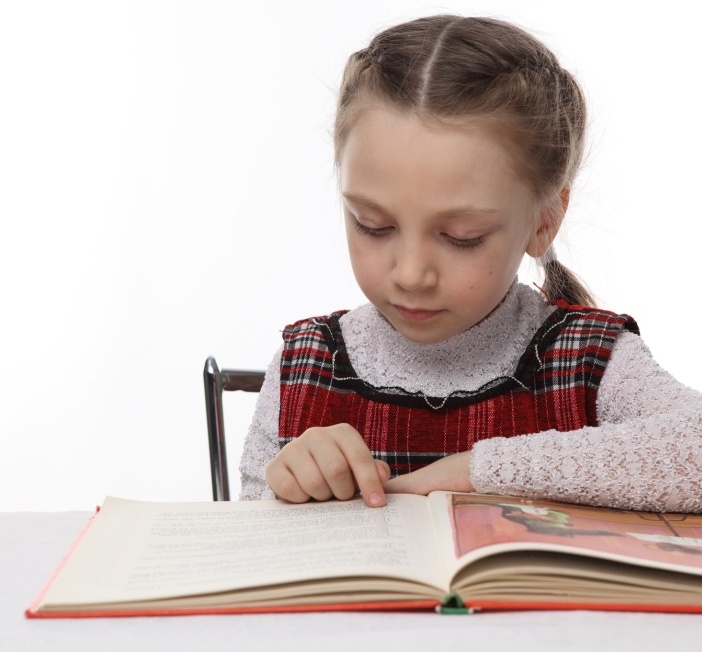 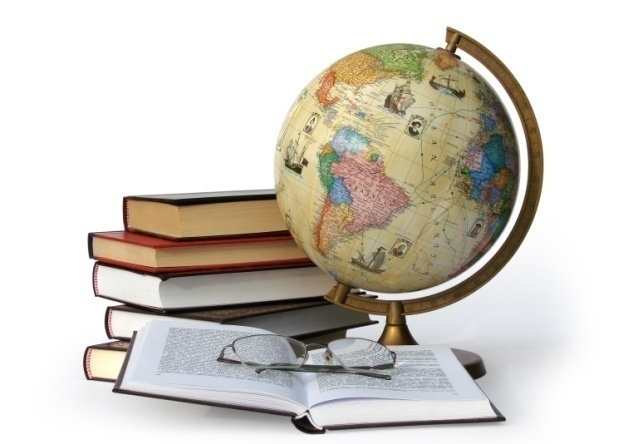 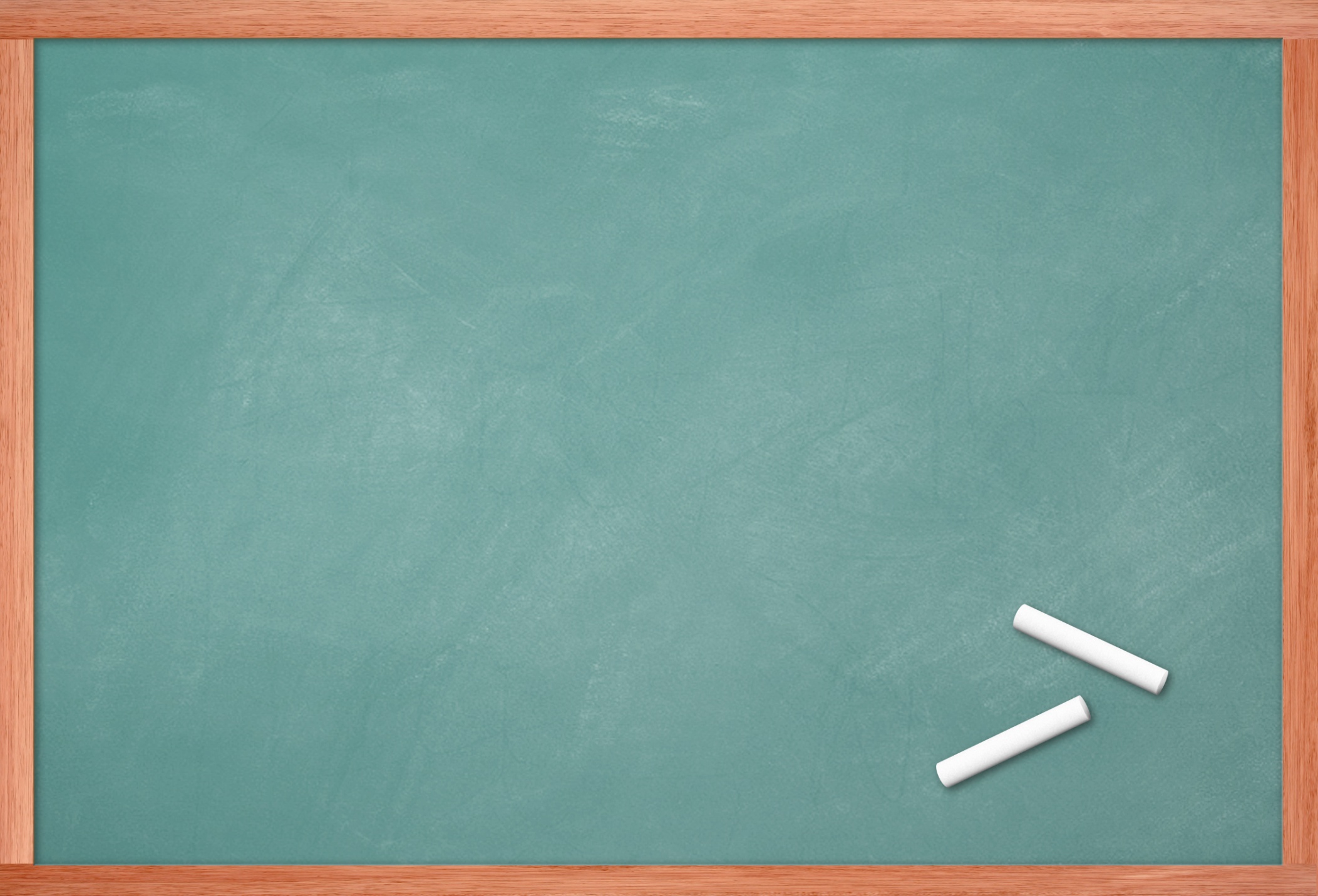 ОКРУЖАЮЩИЙ МИР
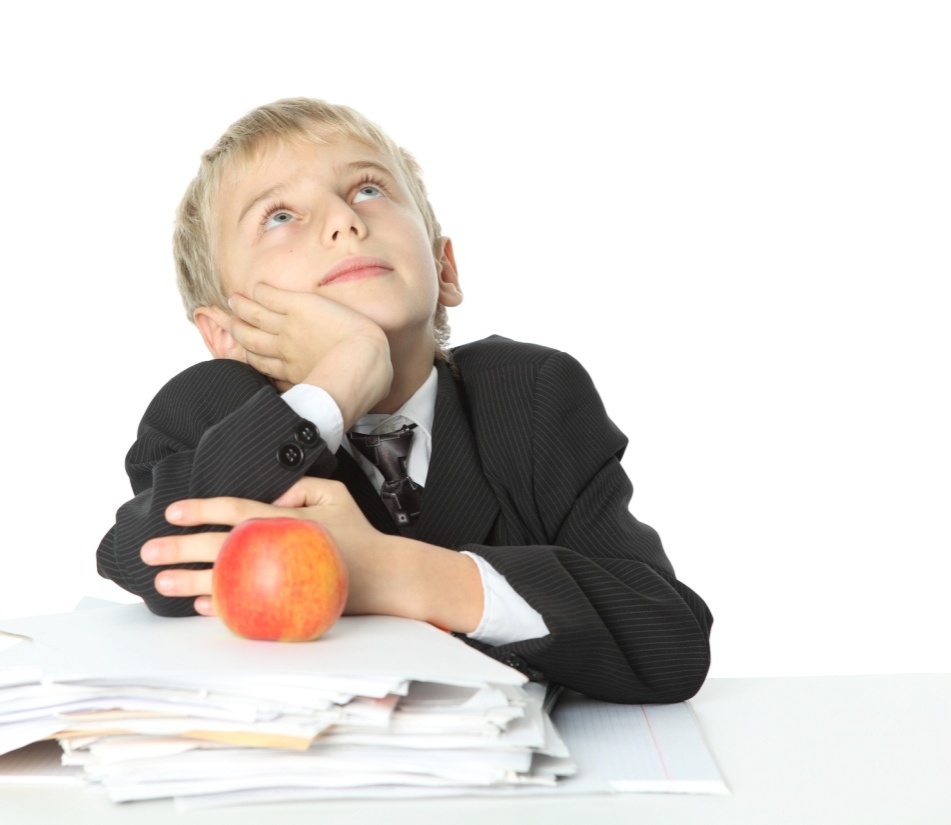 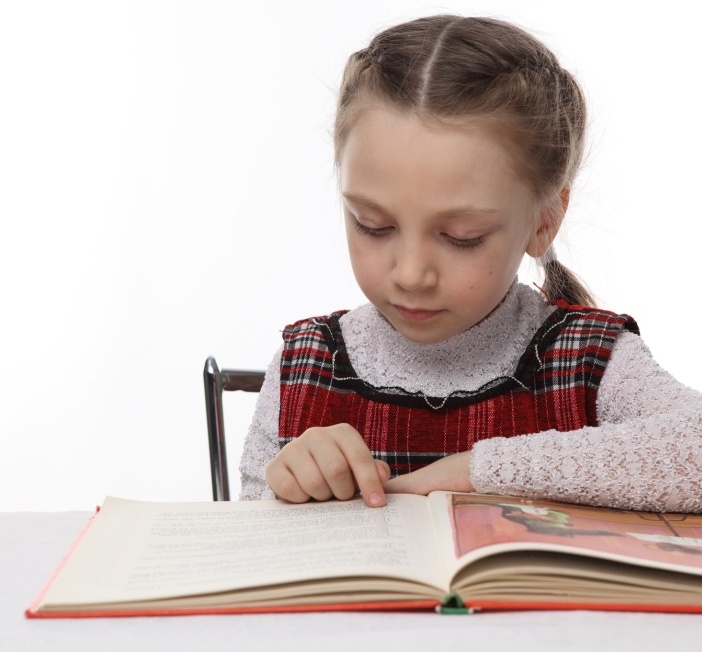 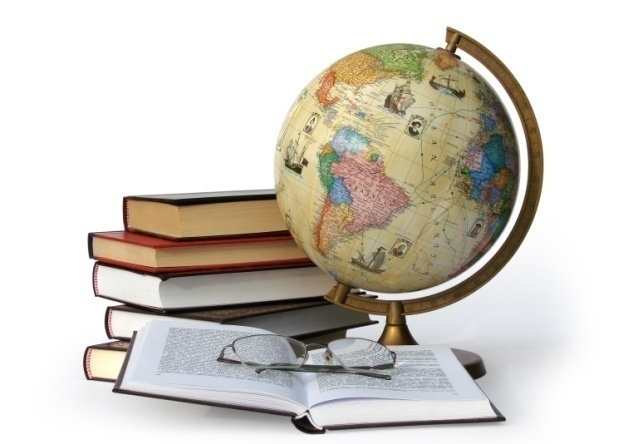 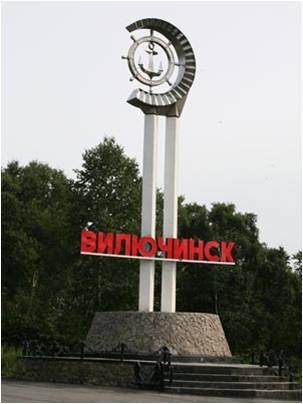 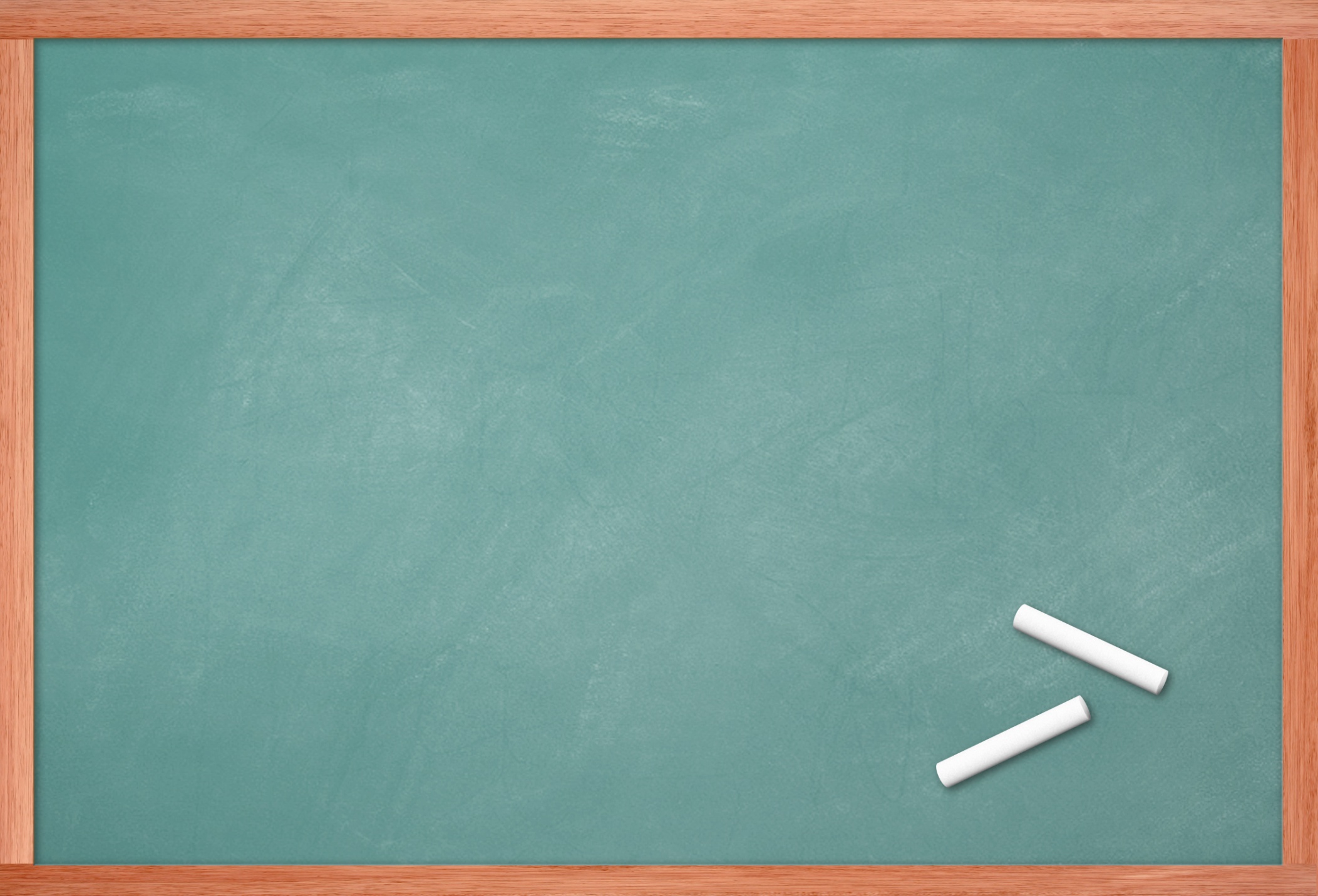 Как называется город, в котором мы живем?
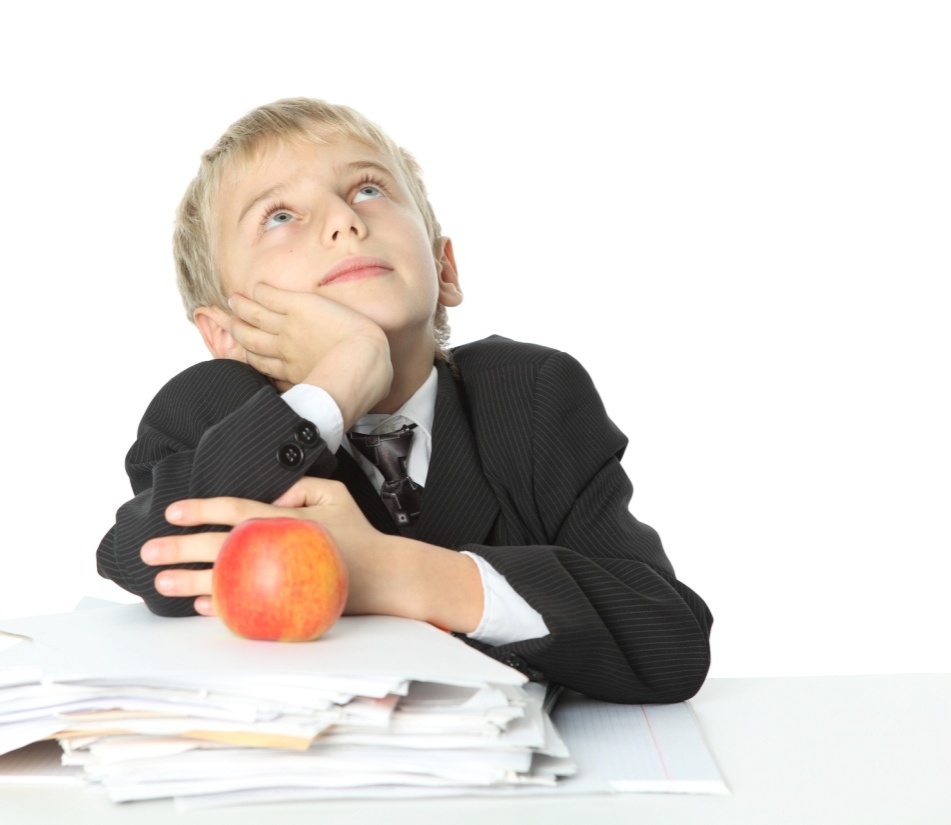 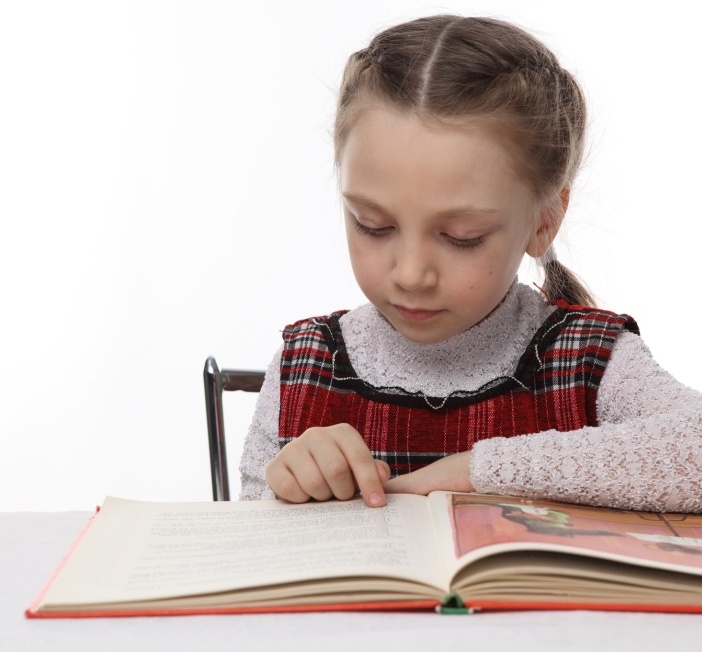 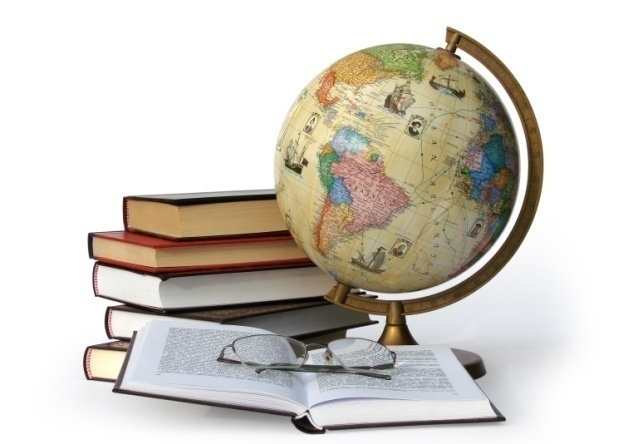 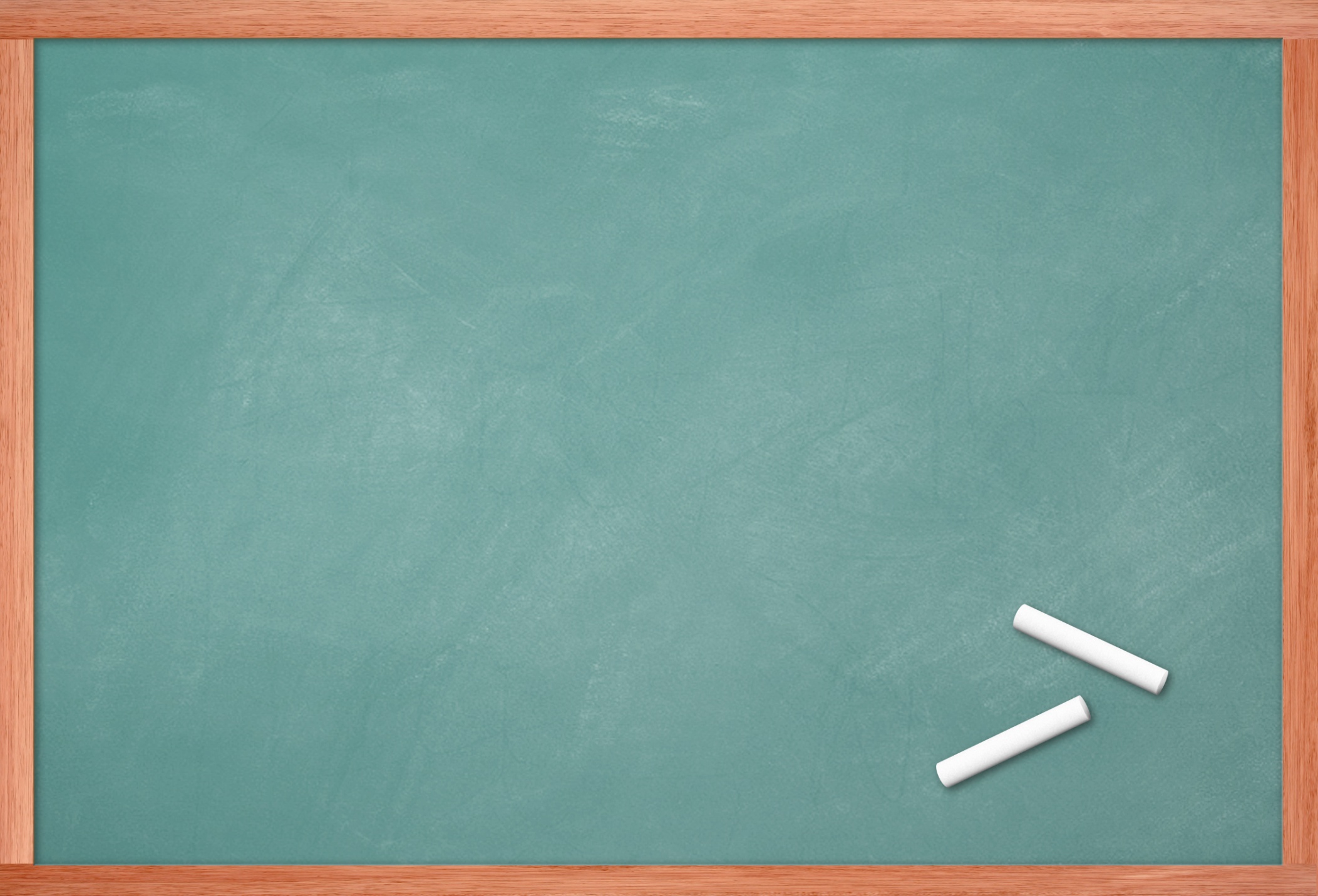 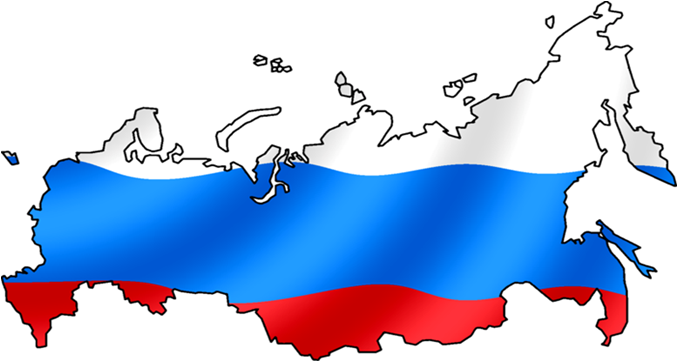 Как называется страна, в которой мы живем?
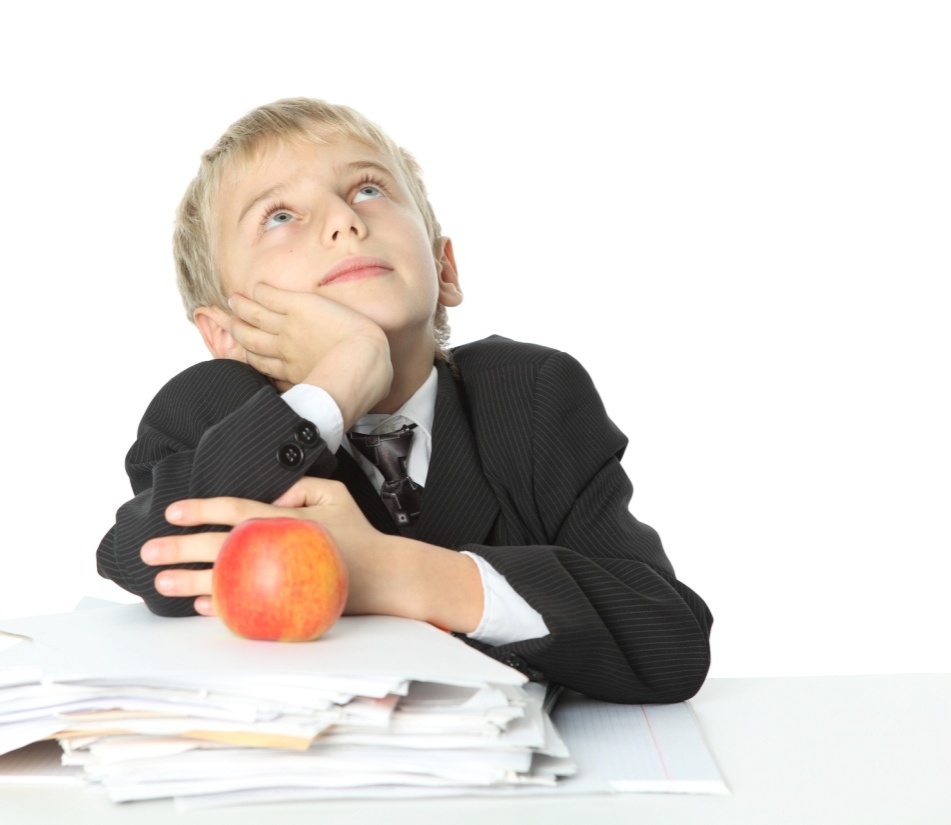 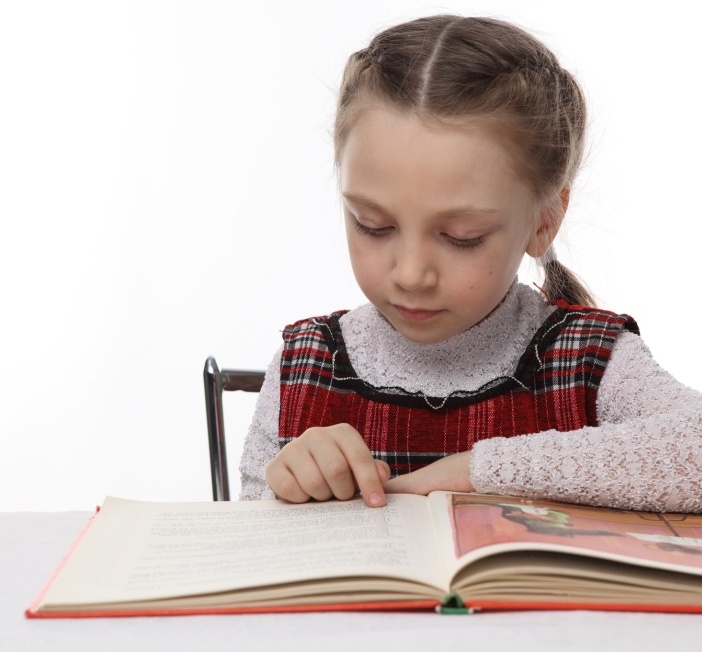 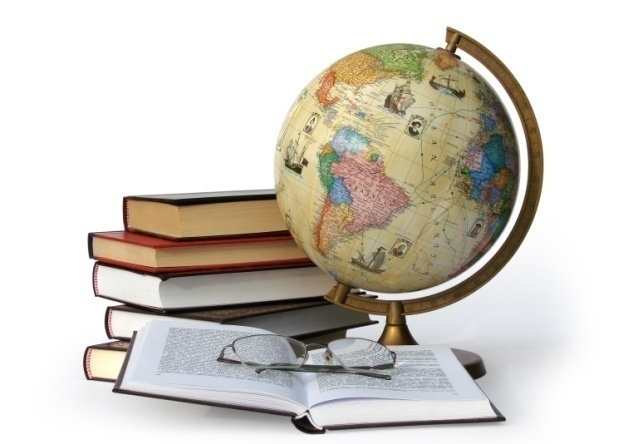 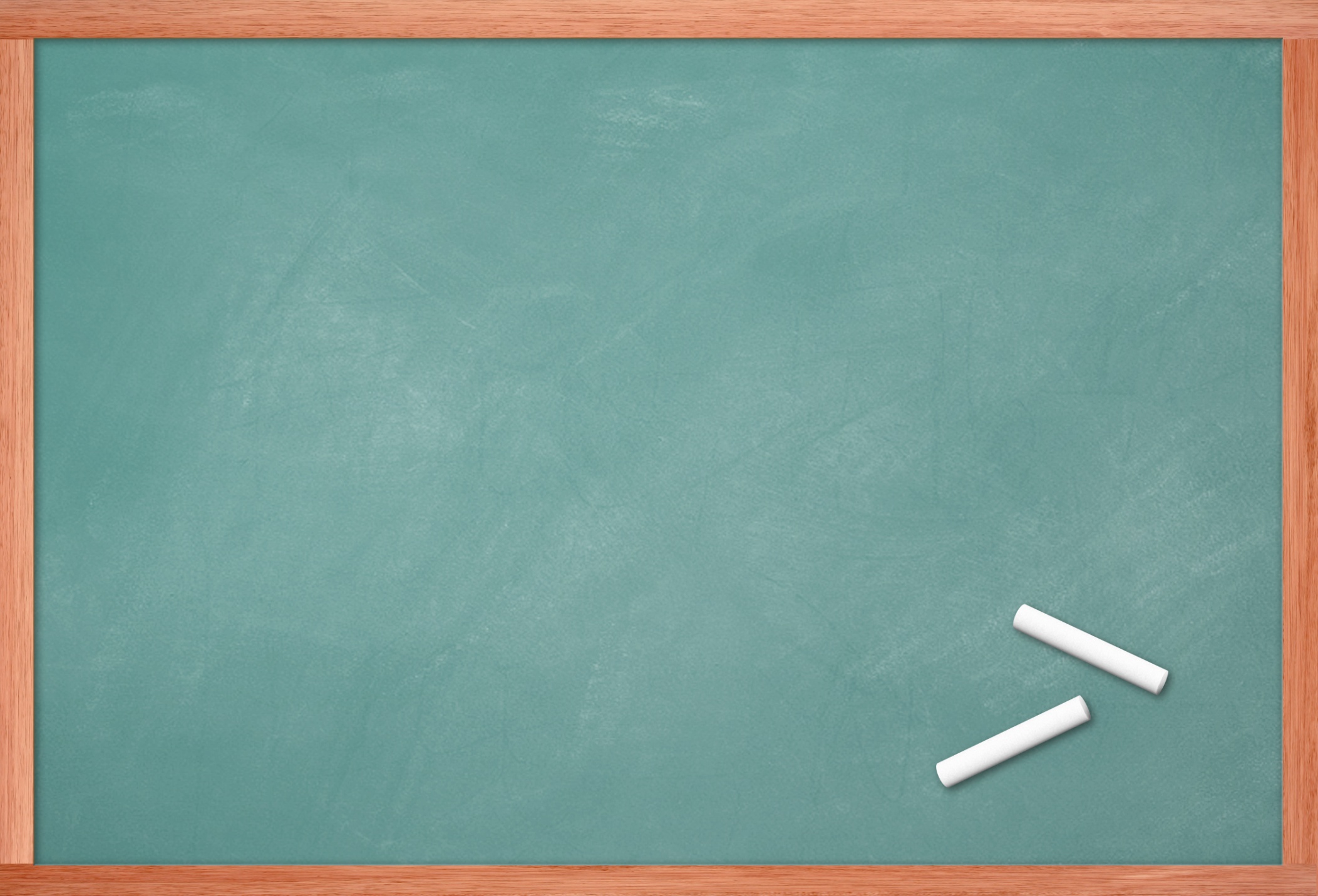 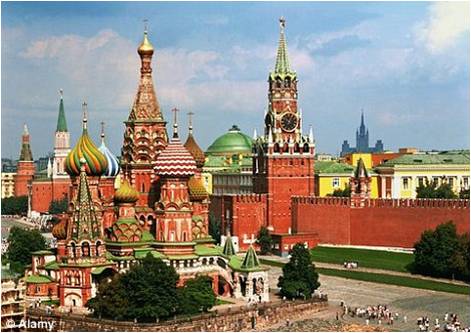 КАК НАЗЫВАЕТСЯ САМЫЙ ГЛАВНЫЙ ГОРОД НАШЕЙ СТРАНЫ?
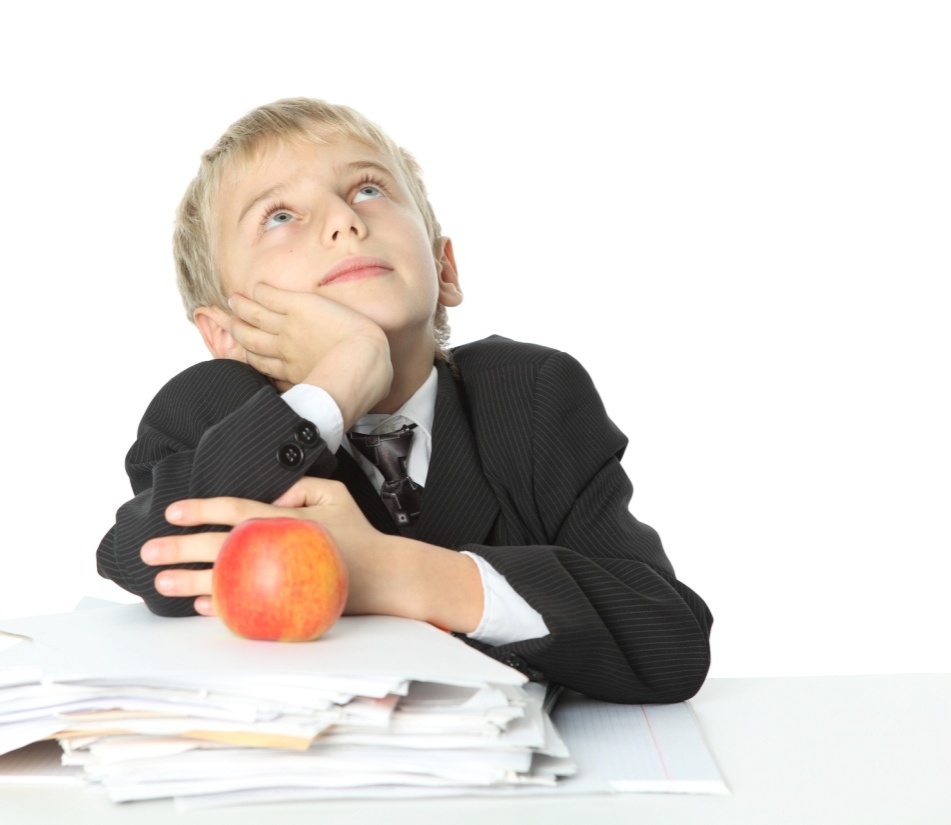 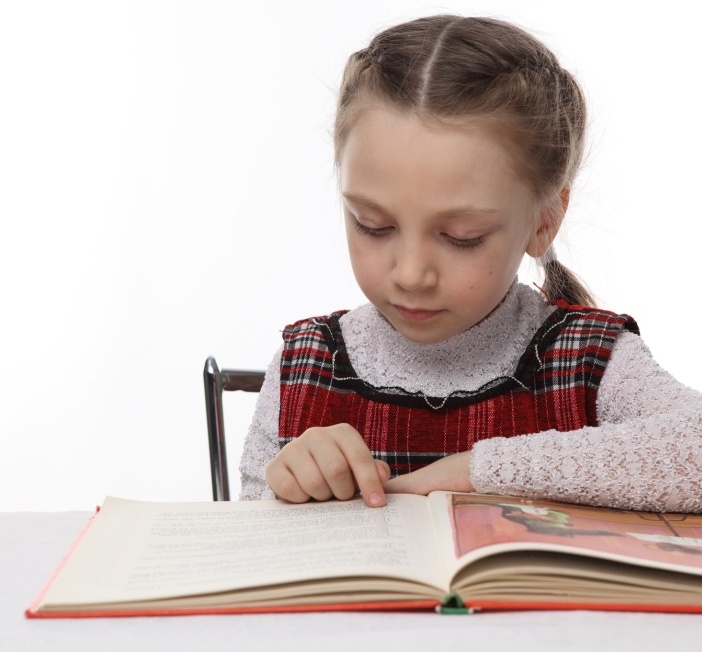 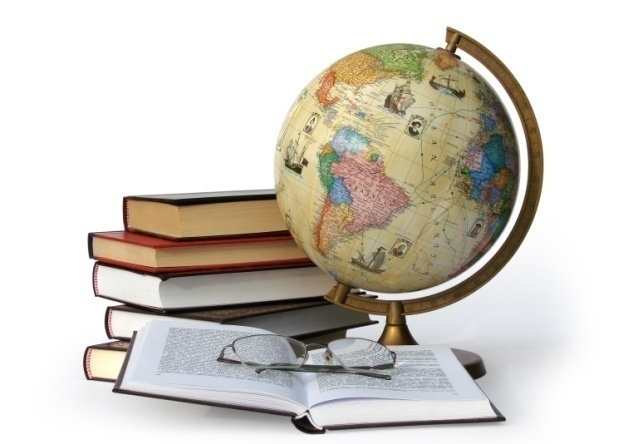 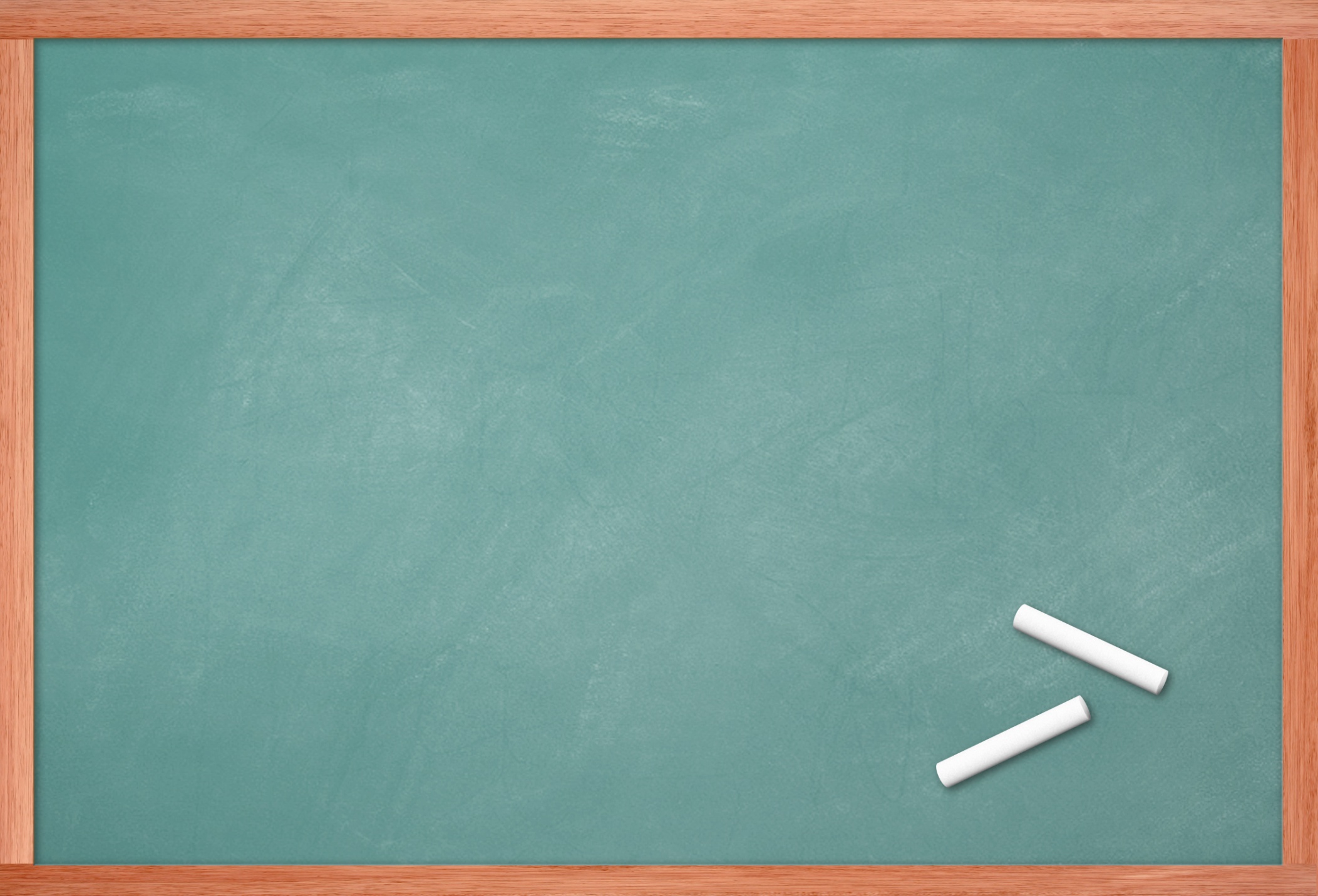 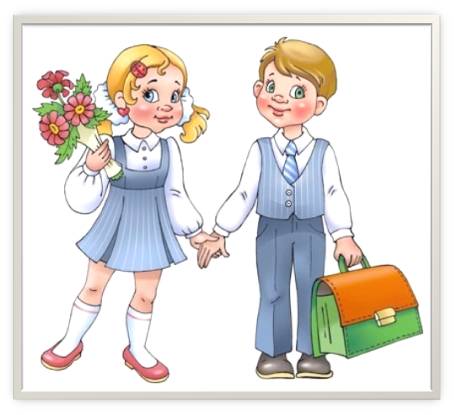 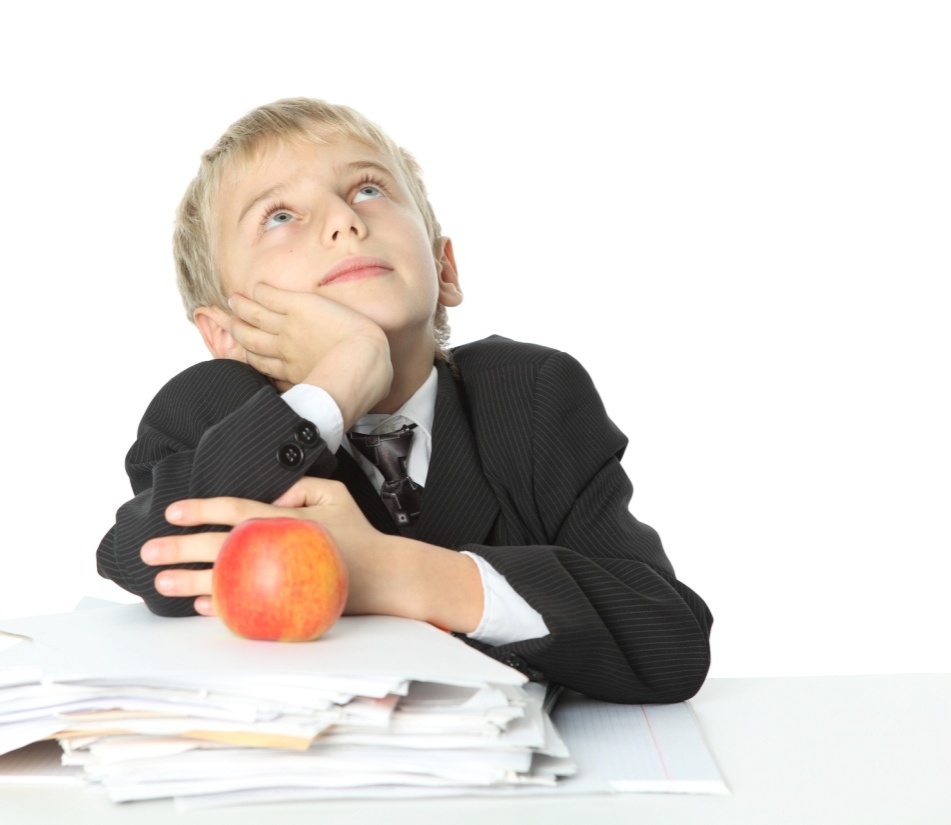 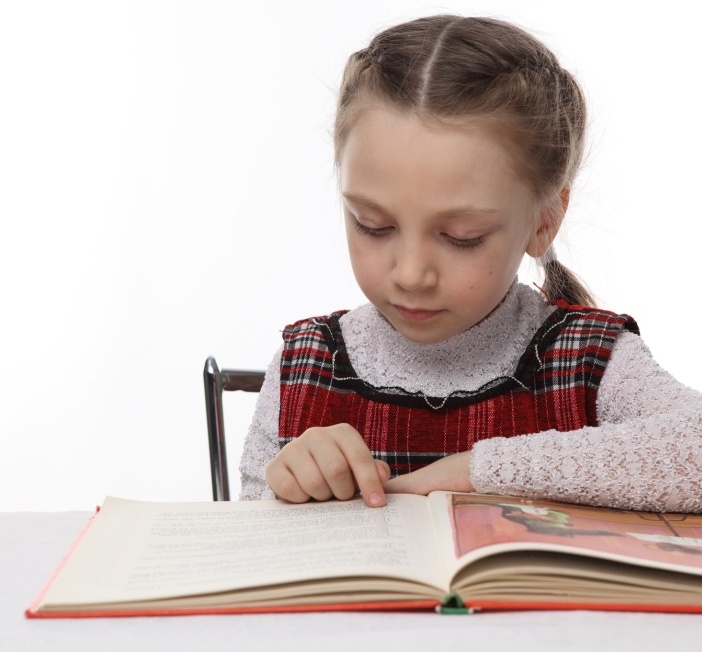 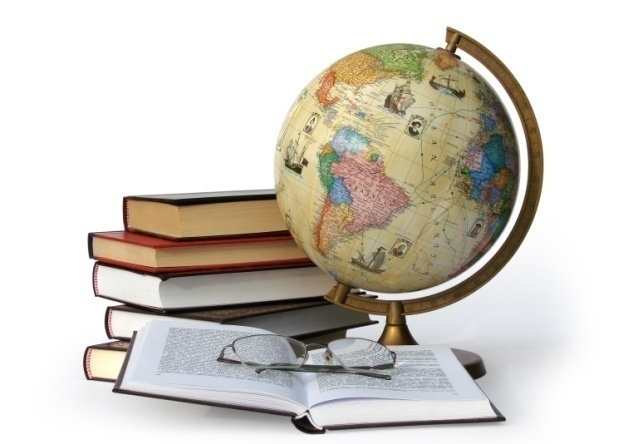 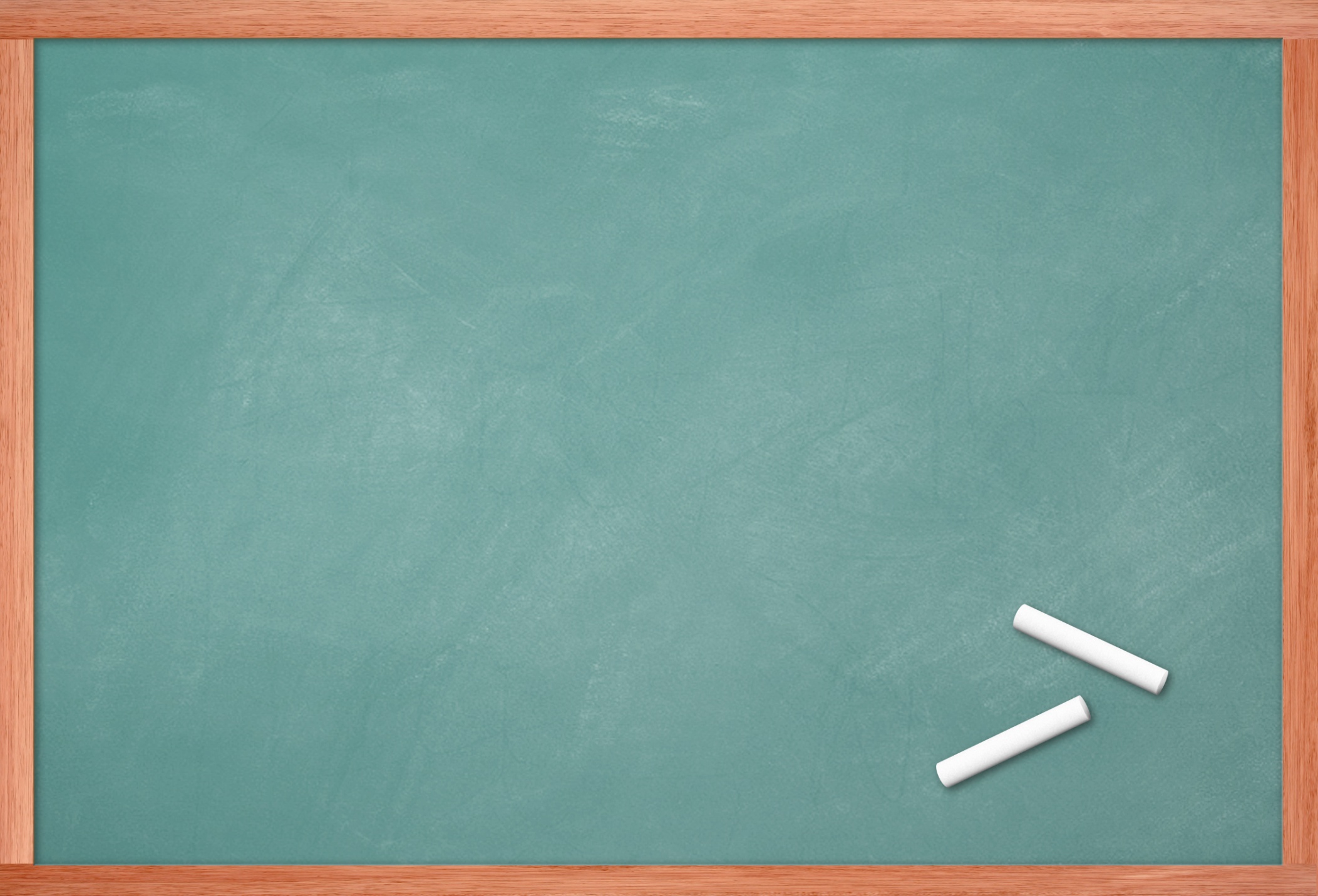 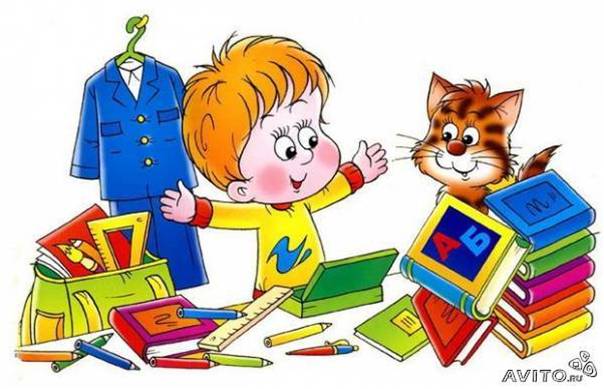 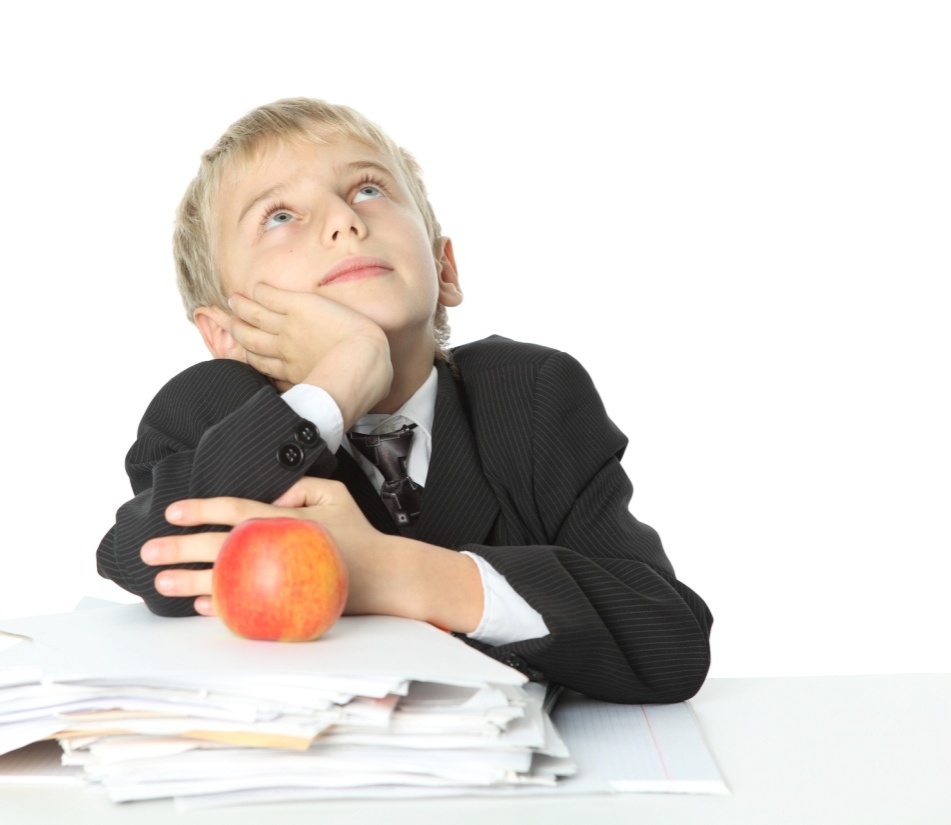 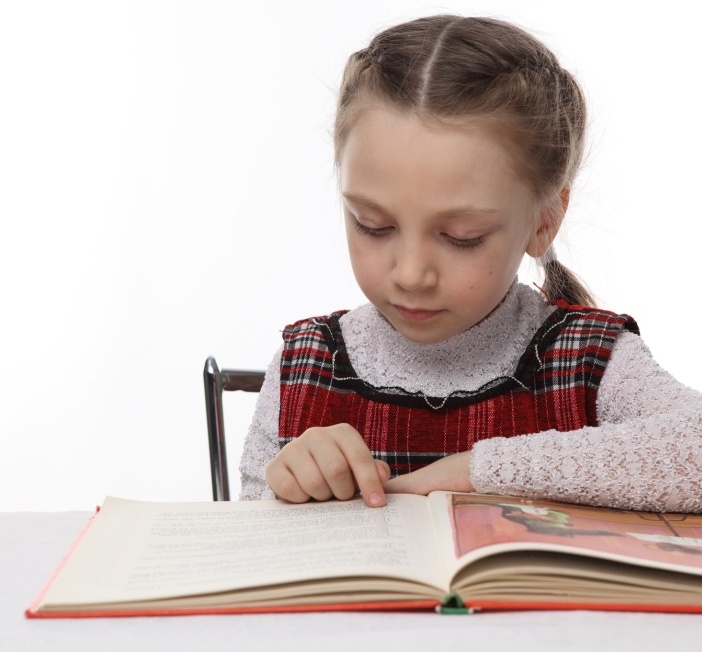 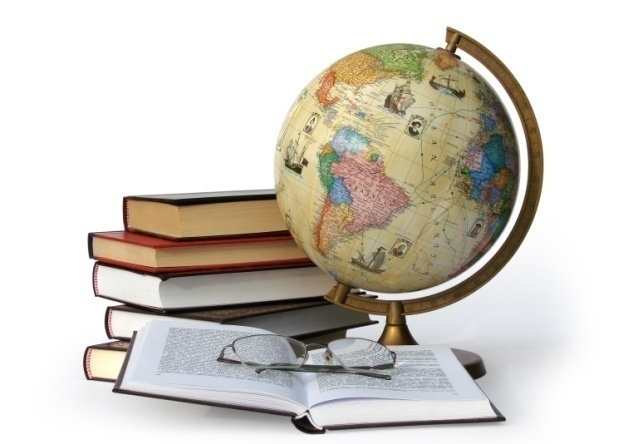 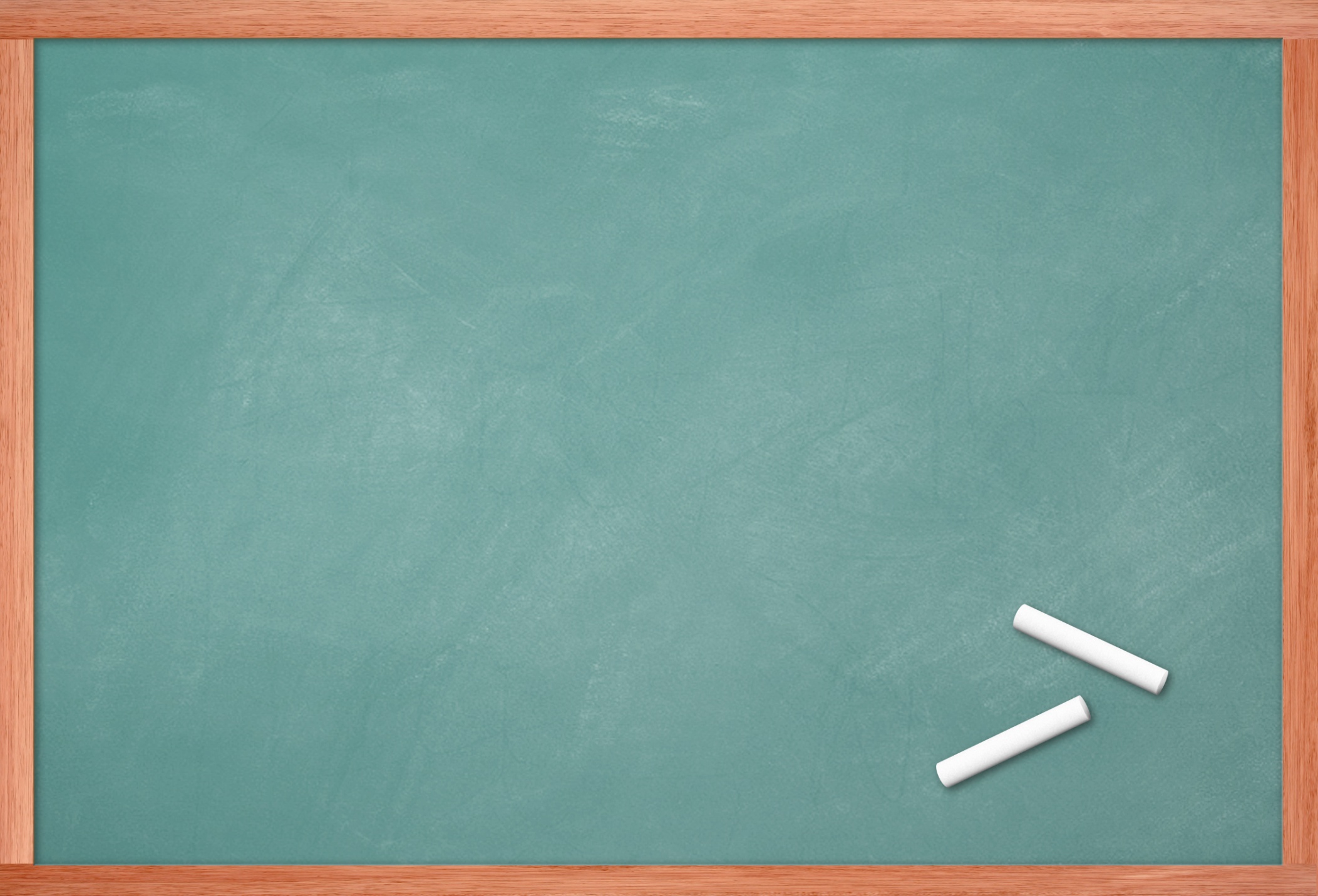 ПОЗДРАВЛЯЕМ ВАС,ШКОЛЬНИКИ !!!
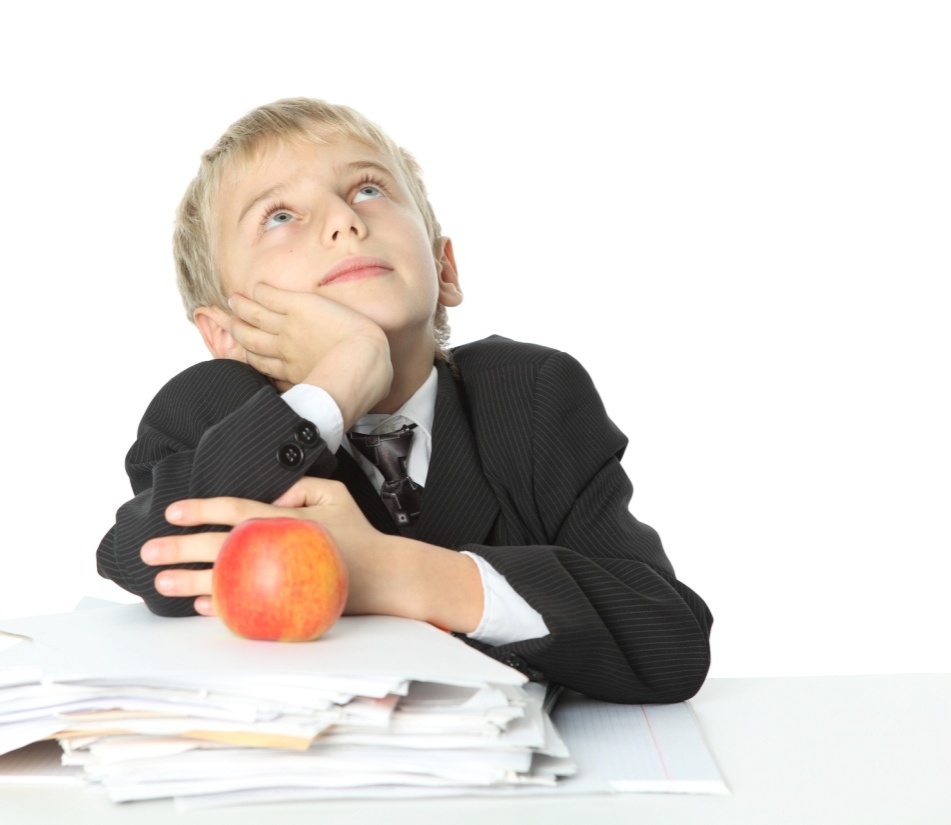 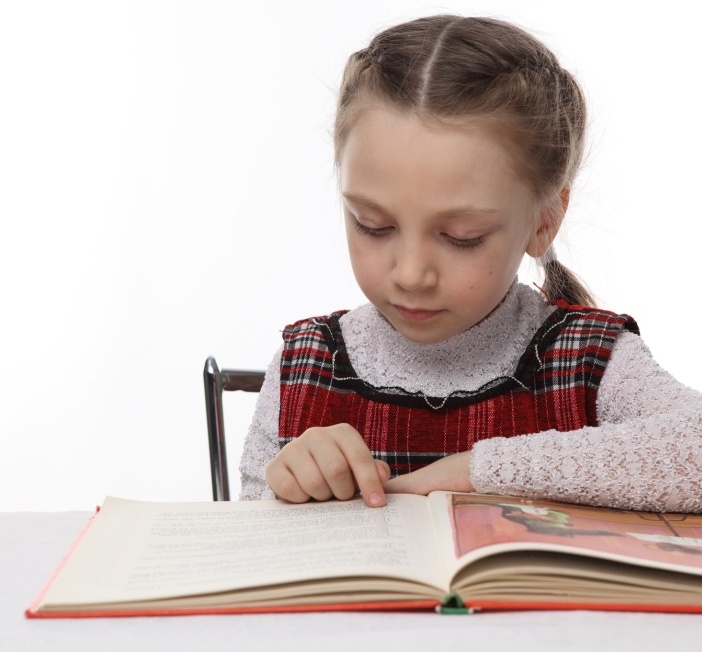 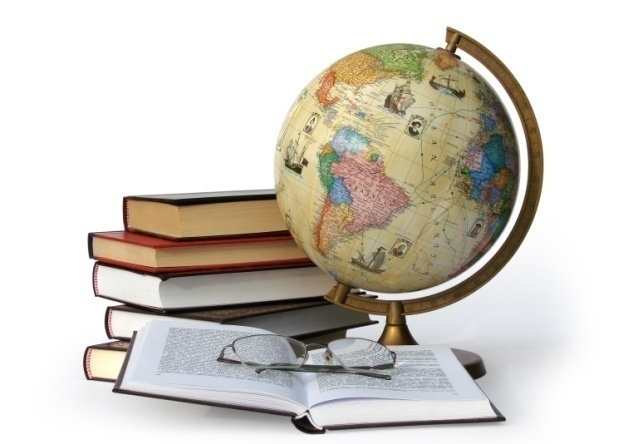